Substitution
Substitution
Old Spec Q’s
May 2018  1HR Q5
May 2018 1HR Q5
Substitution
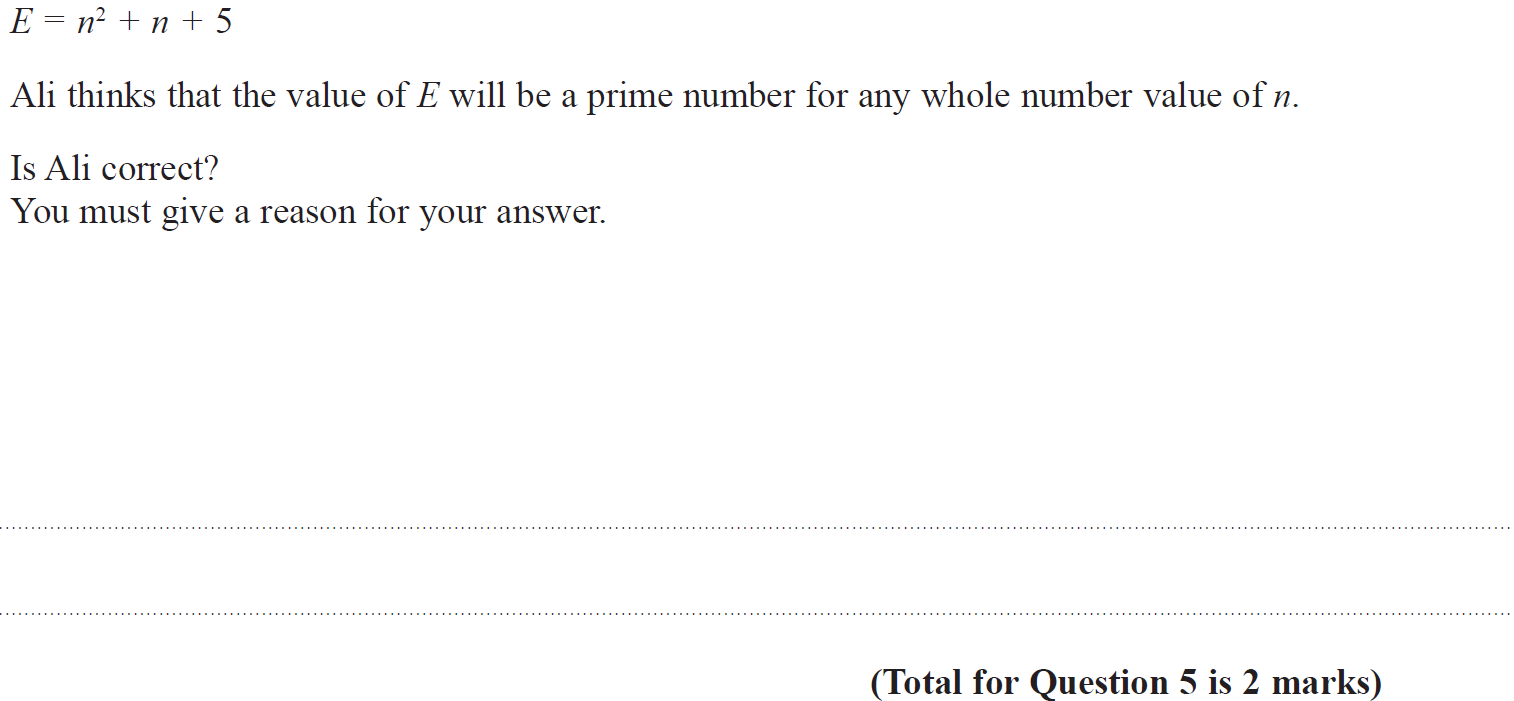 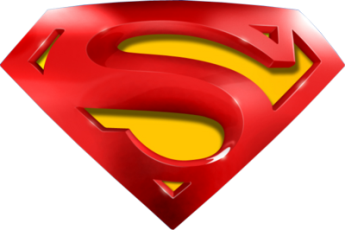 May 2018 1HR Q5
Substitution
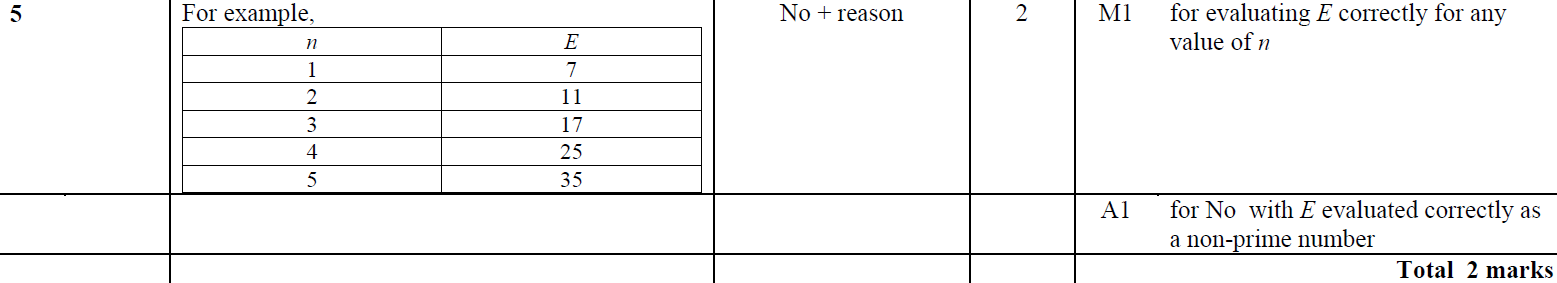 A
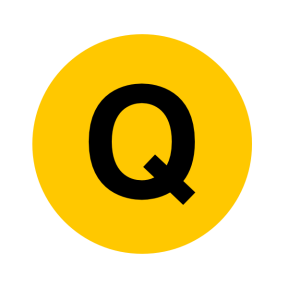 Substitution
Substitution
New Spec Q’s
May 2005  4H Q9
June 2009  4H Q3
May 2013 3HR Q7
Jan 2017 3H Q5
Nov 2005  3H Q6
Nov 2009  4H Q17
Jan 2014 3H Q5
Jan 2017 4HR Q7
May 2006  3H Q4
June 2010  3H Q11
May 2014 3H Q4
May 2017 3H Q1
May 2006  4H Q2
May 2014 4HR Q1
Nov 2010  4H Q6
June 2017 4H Q2
June 2011 4H Q5
Nov 2006  4H Q8
June 2015 4HR Q9
May 2017 3HR Q1
Jan 2012 3H Q5
Jan 2016 4H Q2
May 2007  3H Q2
Jan 2017 3H Q3
Jan 2017 3HR Q4
May 2008  4H Q4
May 2012 3H Q2
May 2016 3H Q2
May 2009  3H Q13
May 2013 3H Q5
May 2016 3HR Q2
May 2005 4H Q9
Substitution
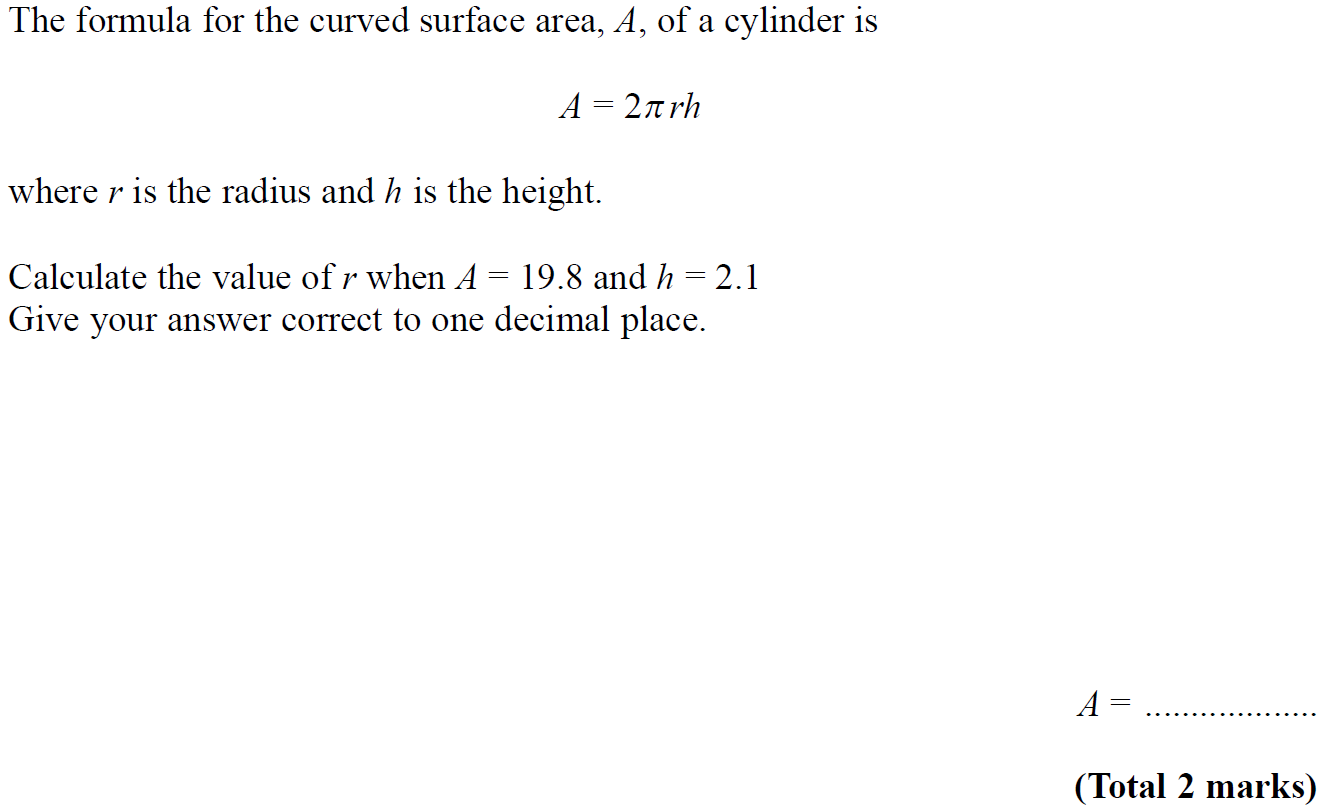 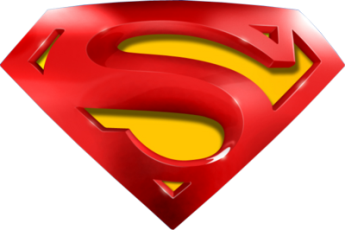 May 2005 4H Q9
Substitution
A
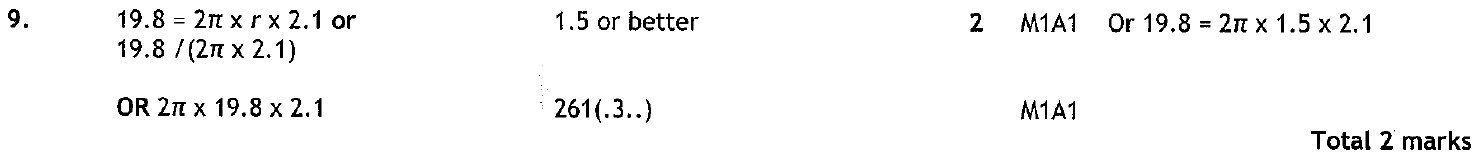 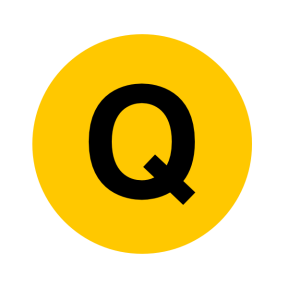 Nov 2005 3H Q6
Substitution
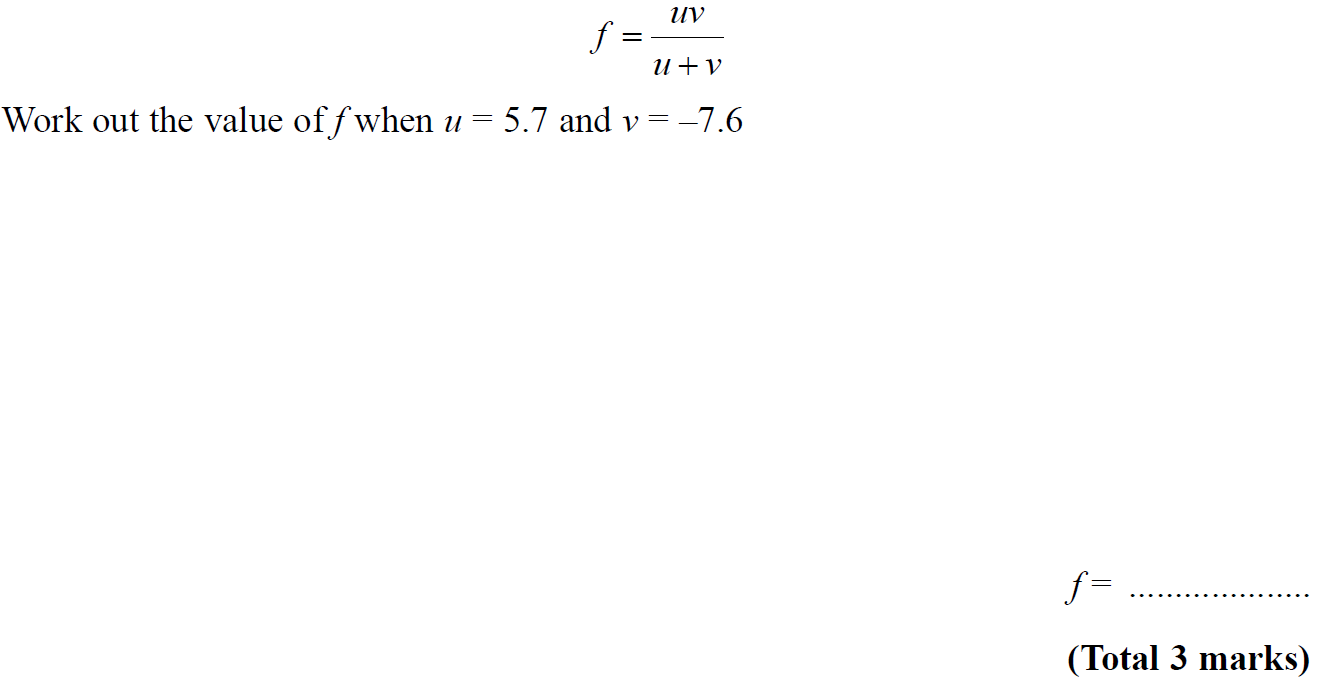 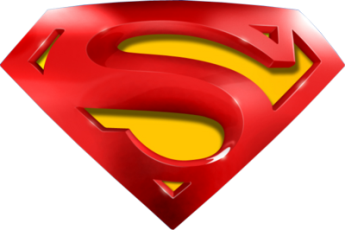 Nov 2005 3H Q6
Substitution
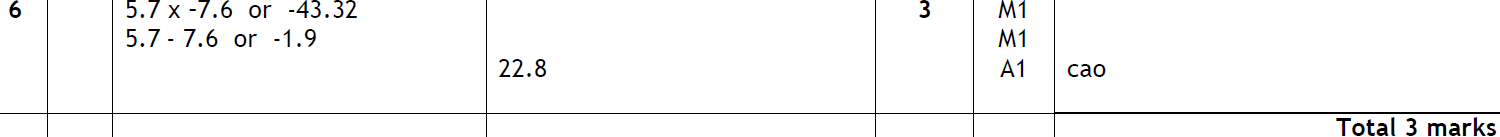 A
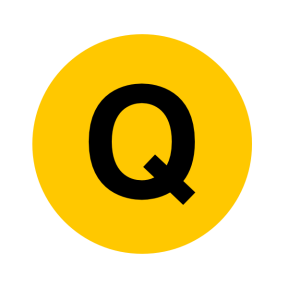 May 2006 3H Q4
Substitution
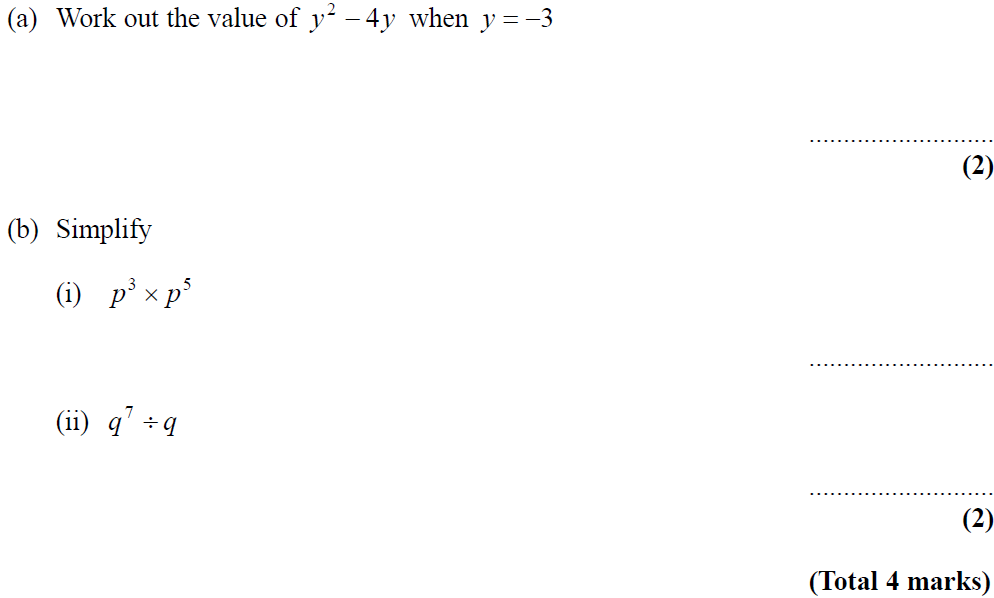 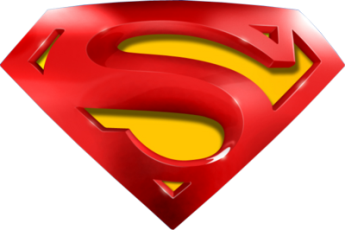 May 2006 3H Q4
Substitution
A
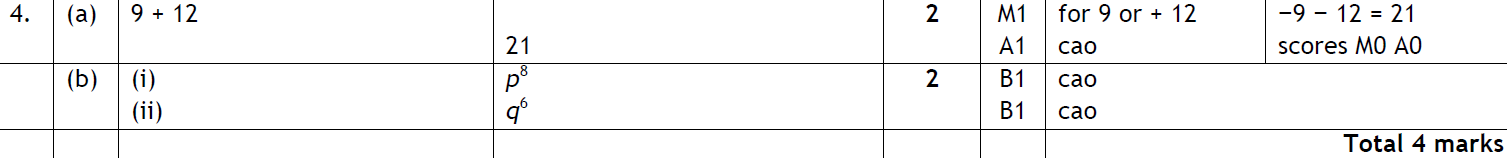 B (i)
B (ii)
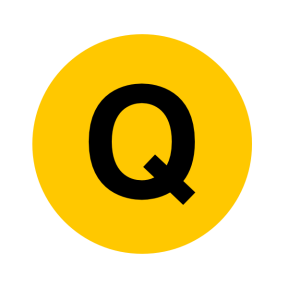 May 2006 4H Q2
Substitution
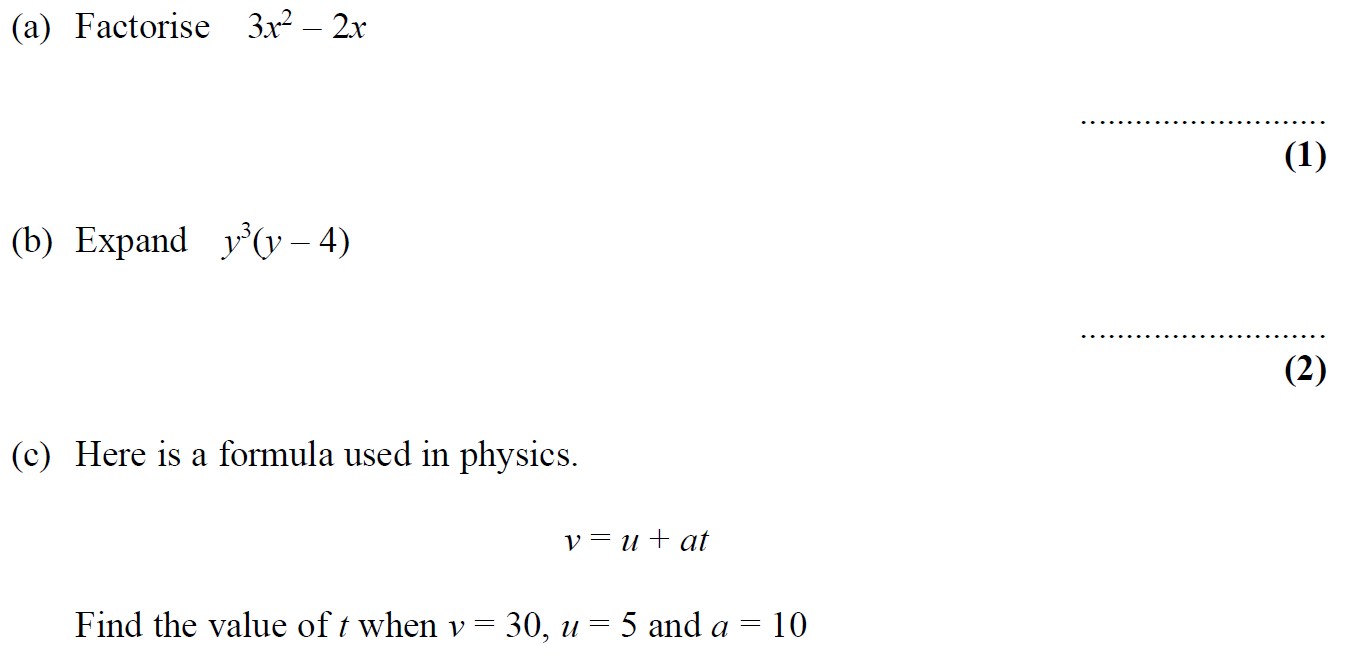 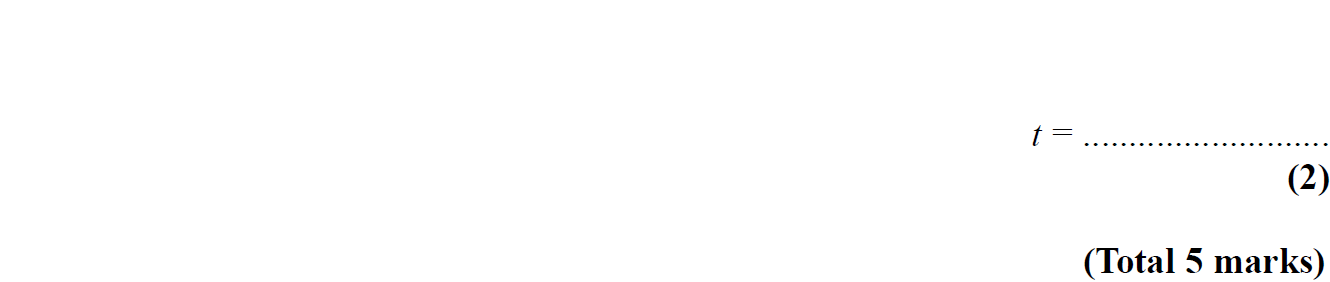 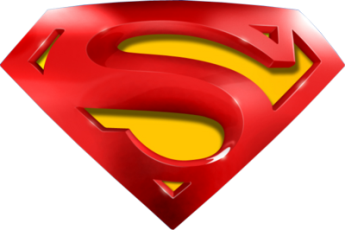 May 2006 4H Q2
Substitution
A
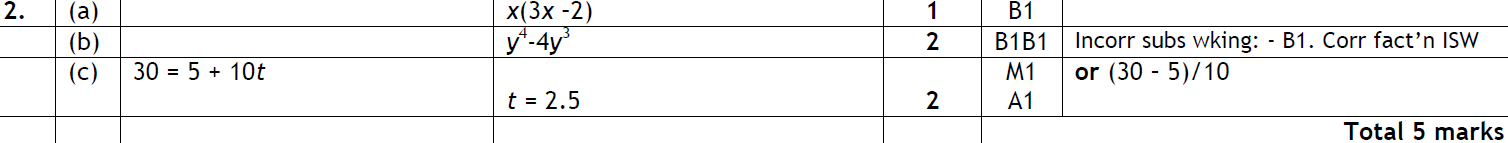 B
C
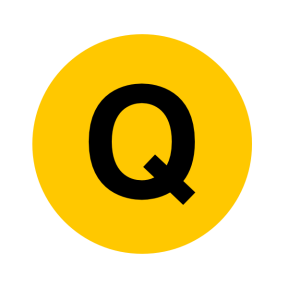 Nov 2006 4H Q8
Substitution
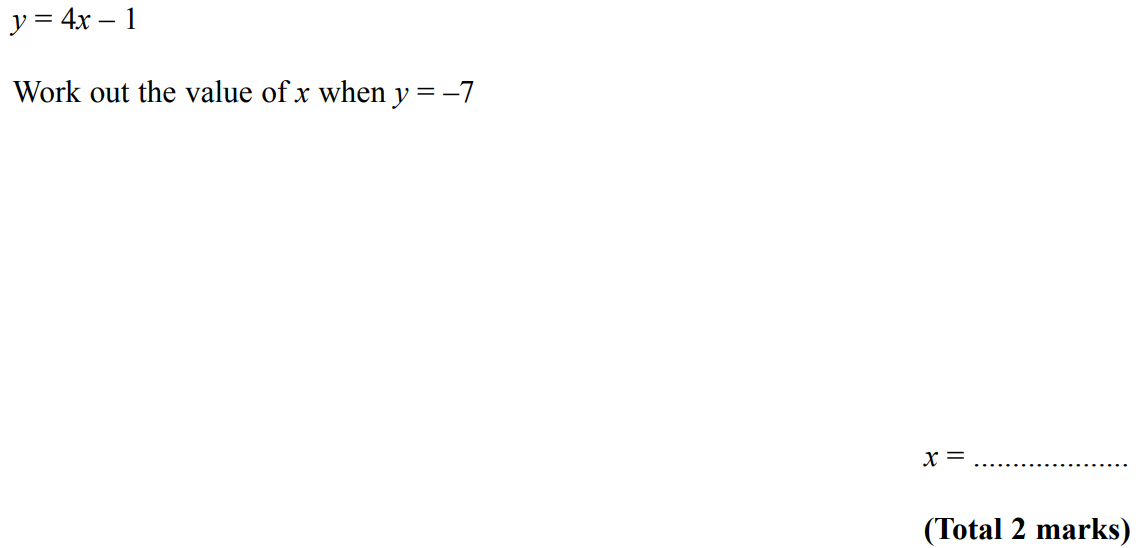 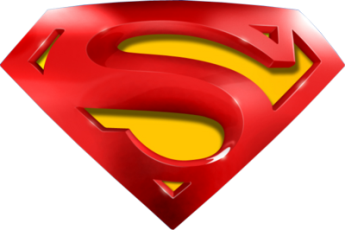 Nov 2006 4H Q8
Substitution
A
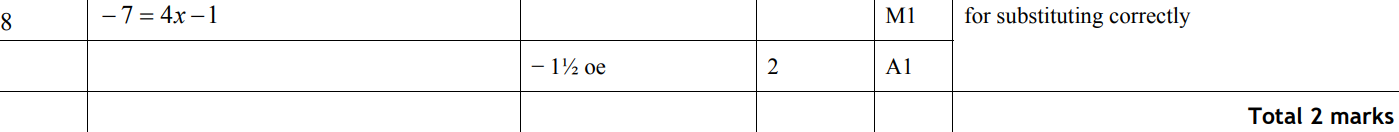 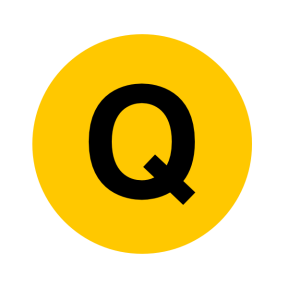 May 2007 3H Q2
Substitution
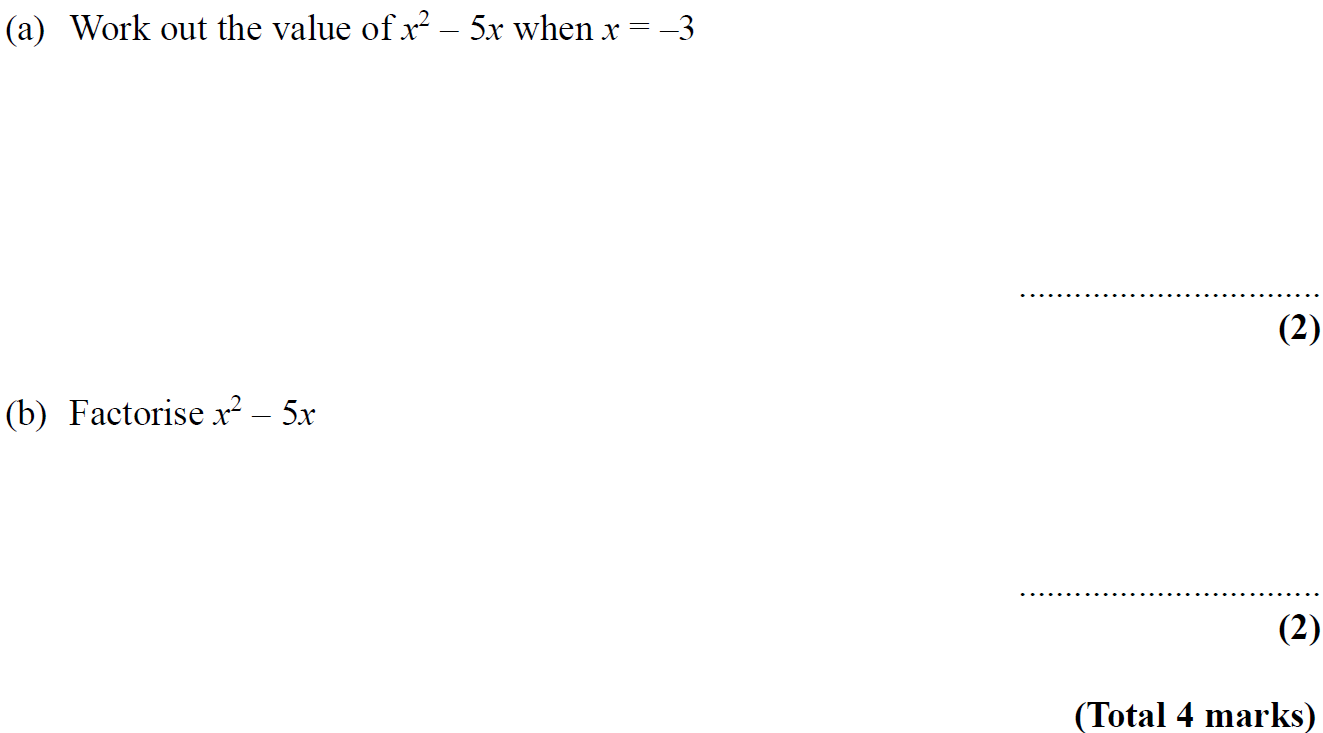 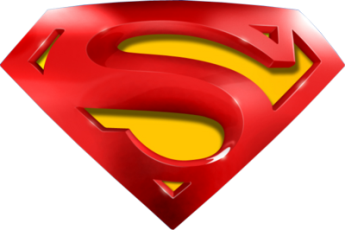 May 2007 3H Q2
Substitution
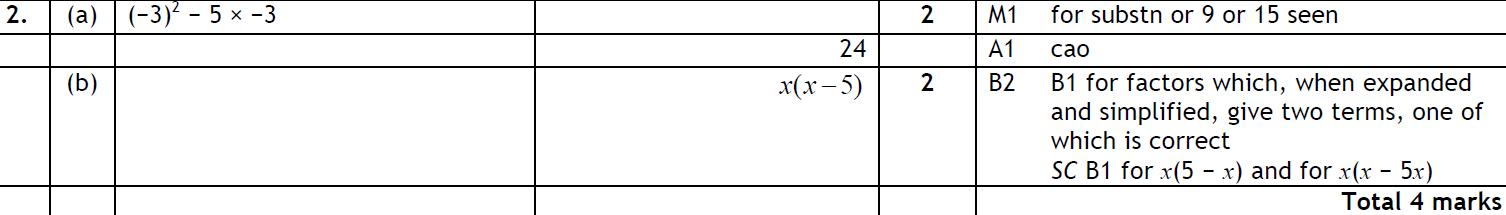 A
B
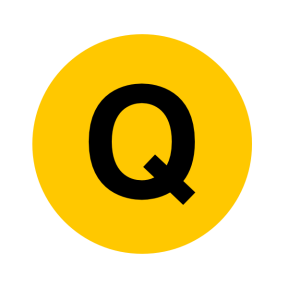 May 2008 4H Q4
Substitution
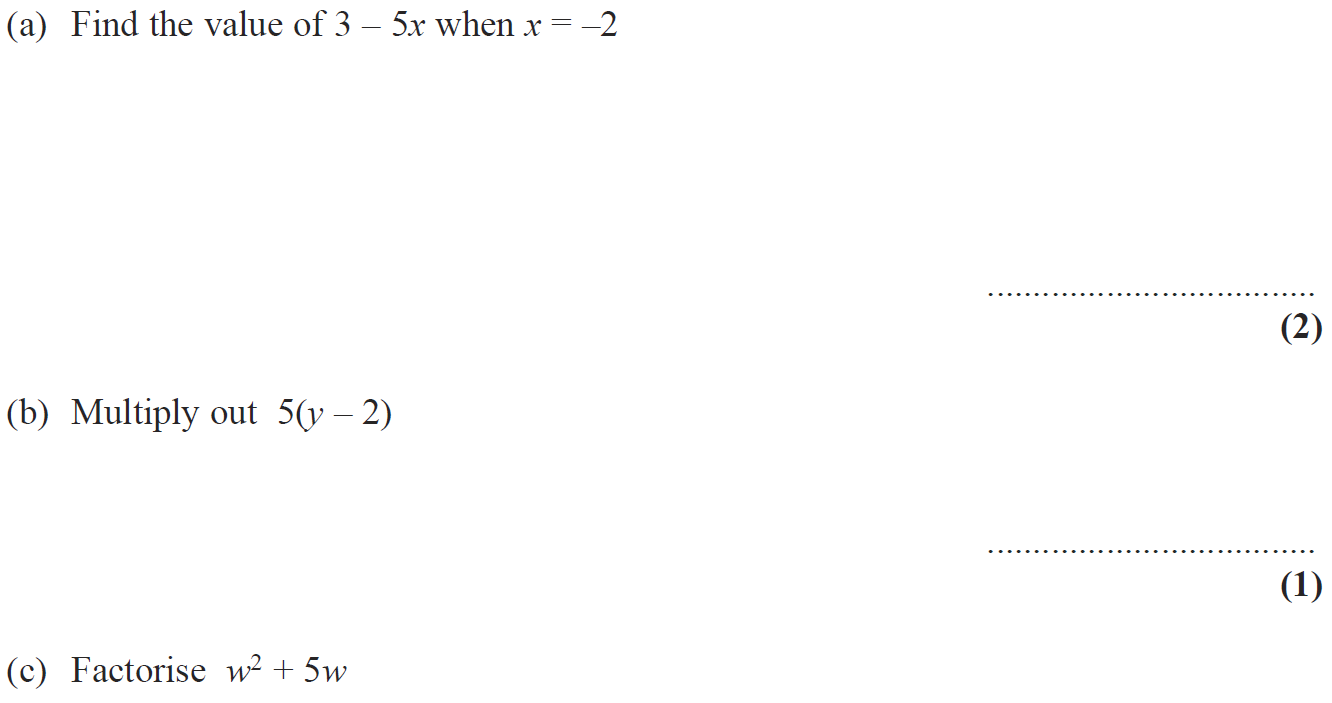 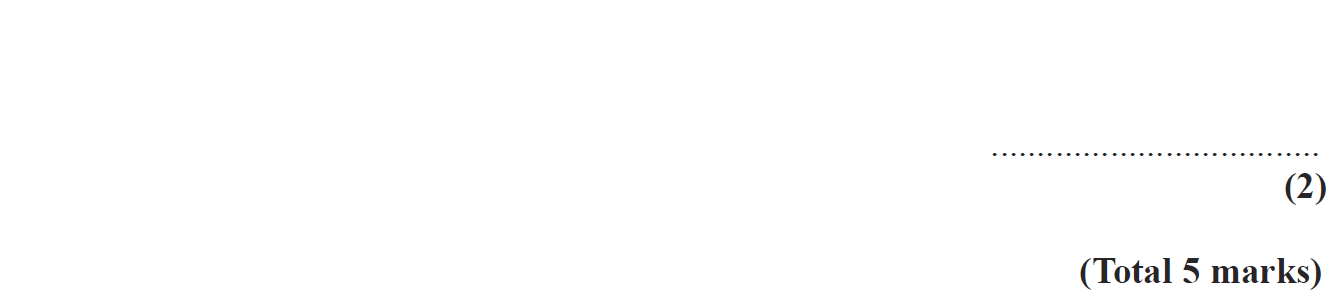 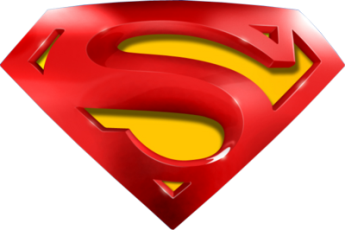 May 2008 4H Q4
Substitution
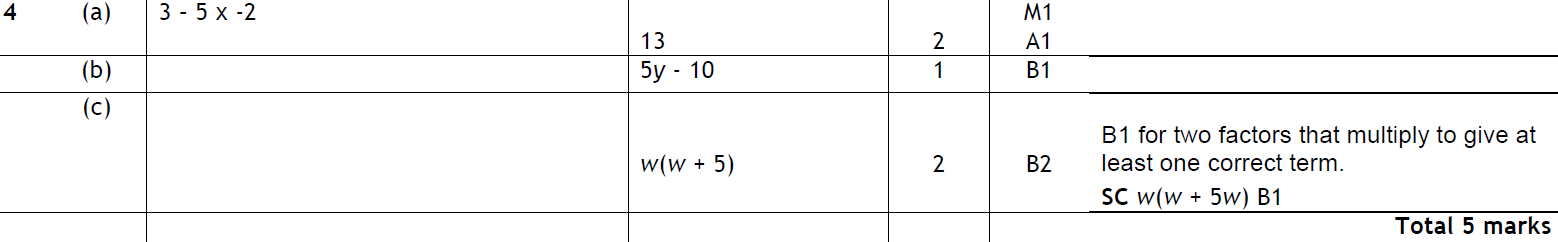 A
B
C
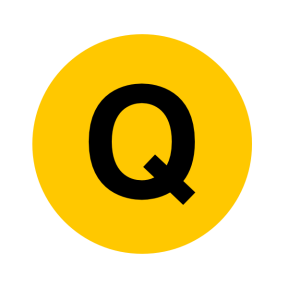 May 2009 3H Q13
Substitution
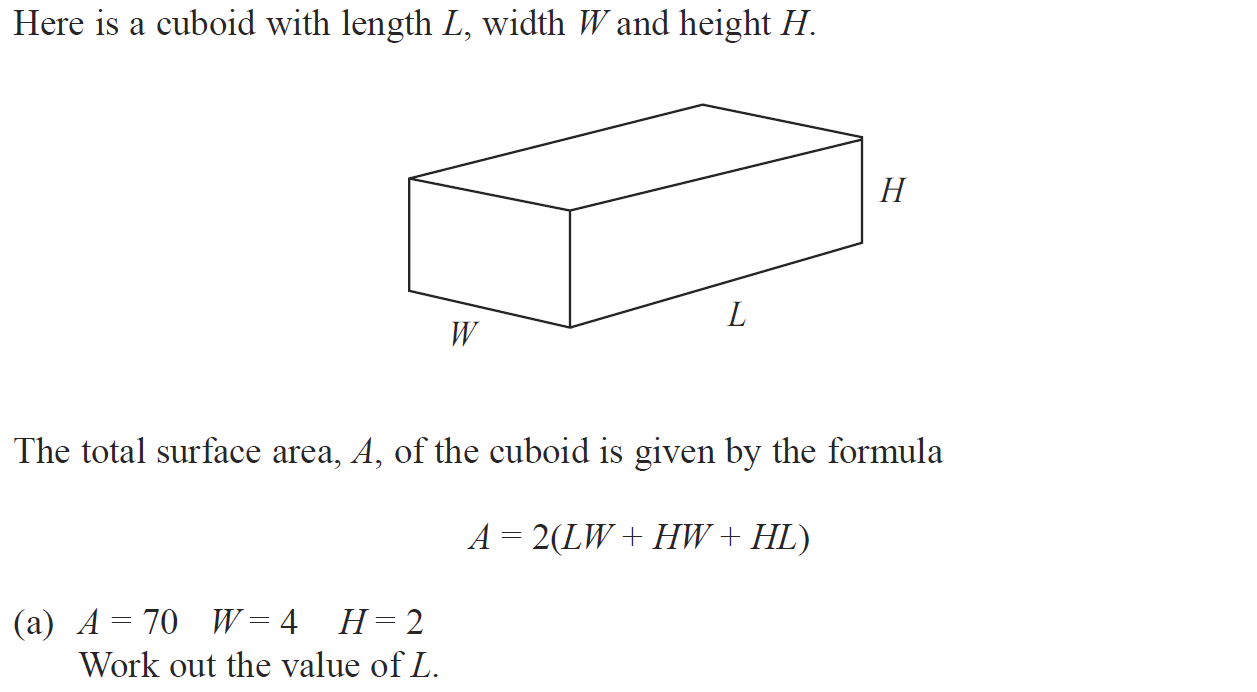 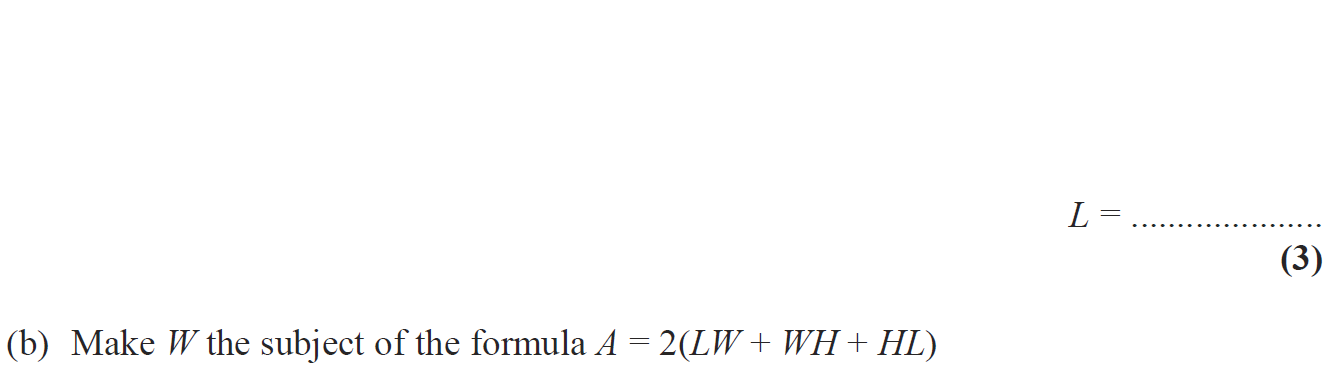 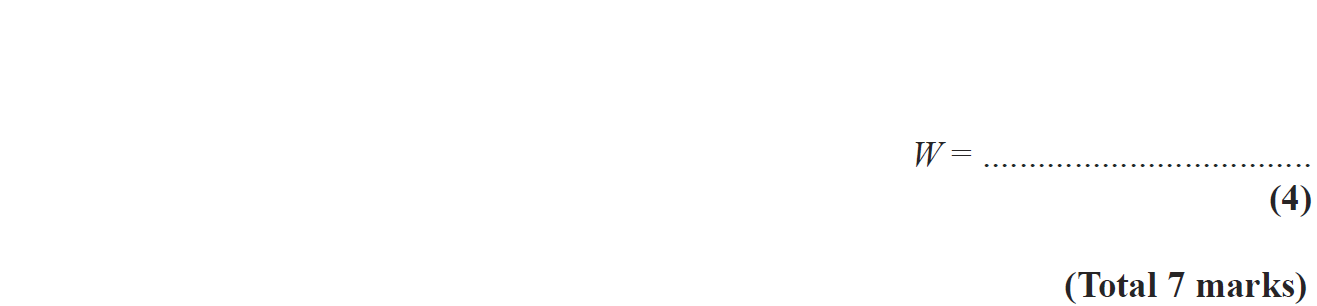 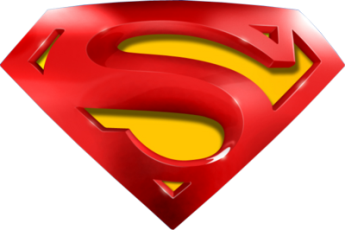 May 2009 3H Q13
Substitution
A
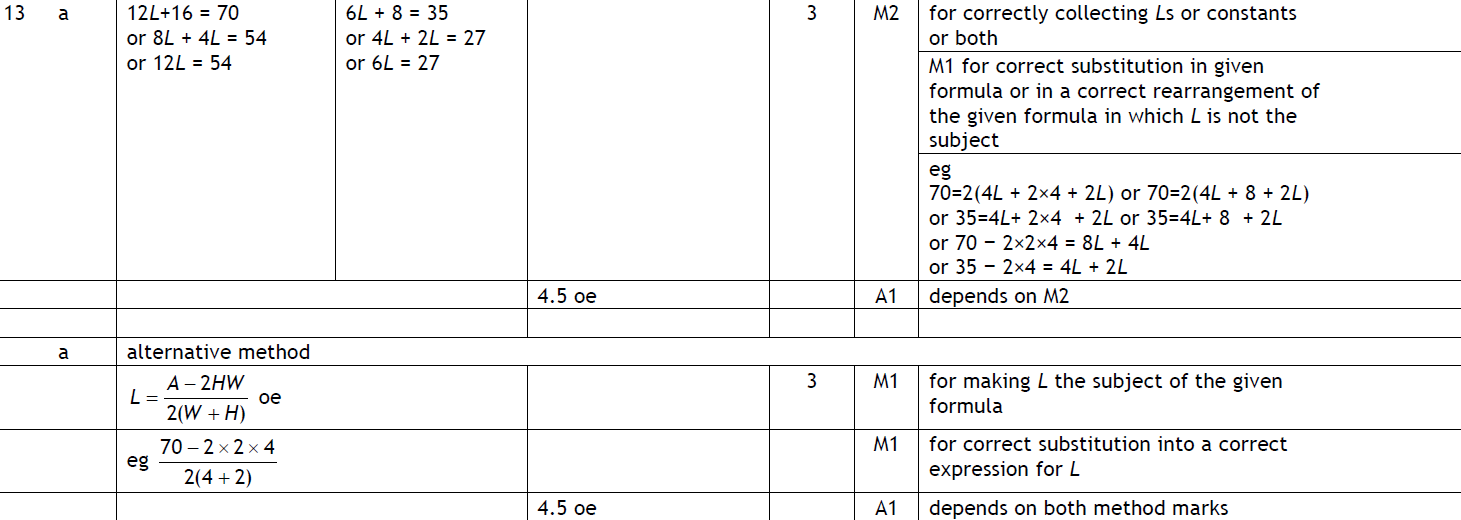 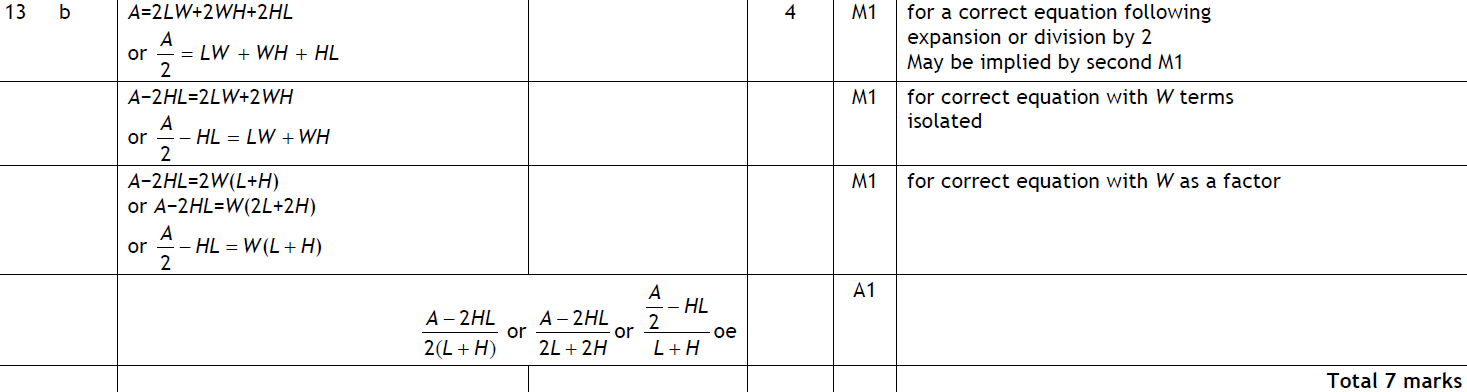 B
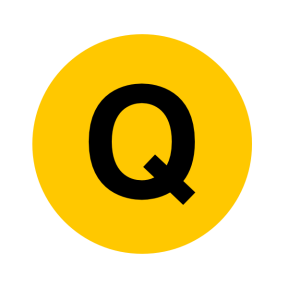 June 2009 4H Q3
Substitution
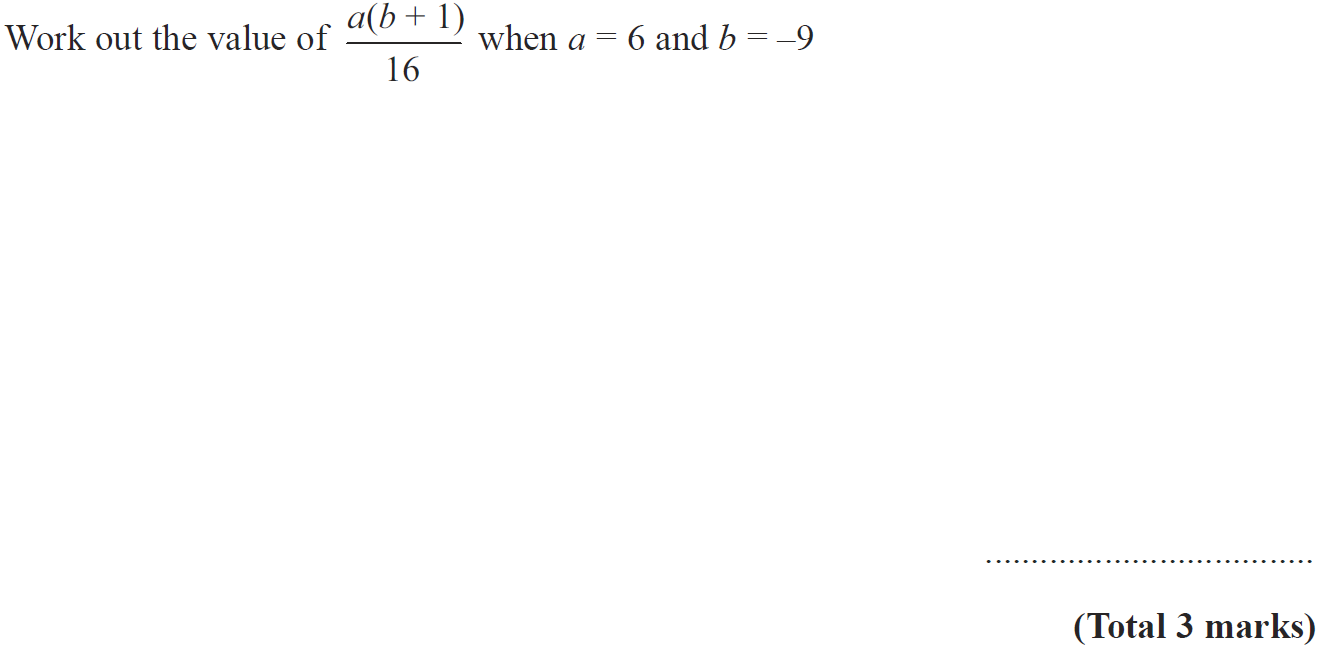 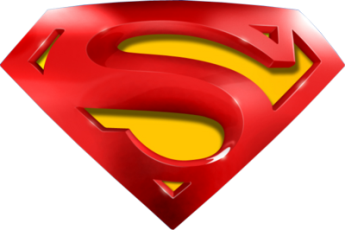 June 2009 4H Q3
Substitution
A
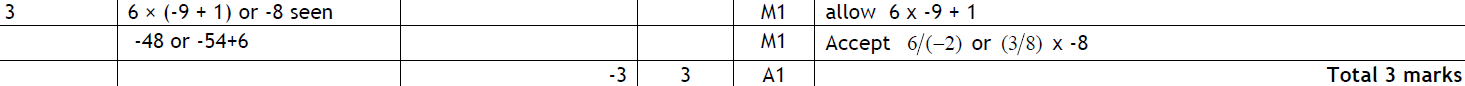 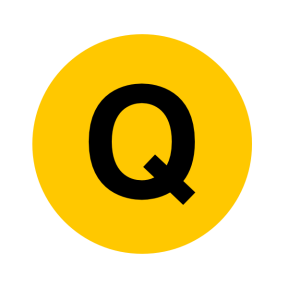 Nov 2009 4H Q17
Substitution
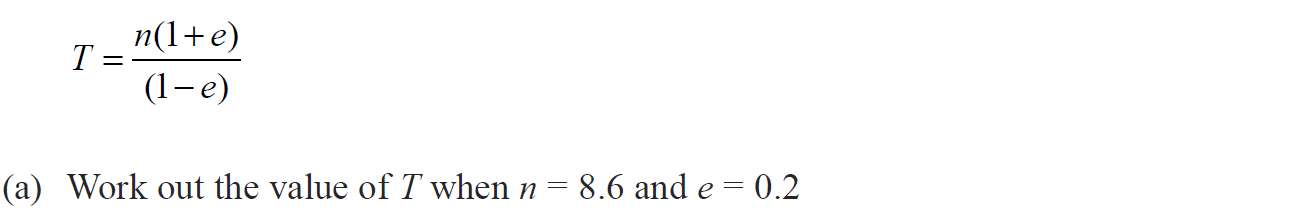 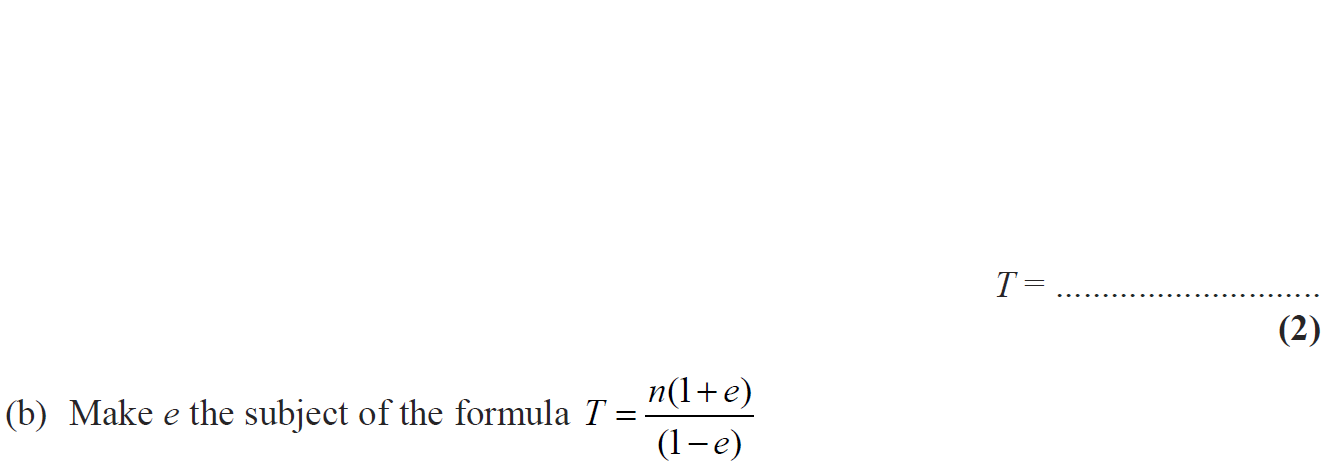 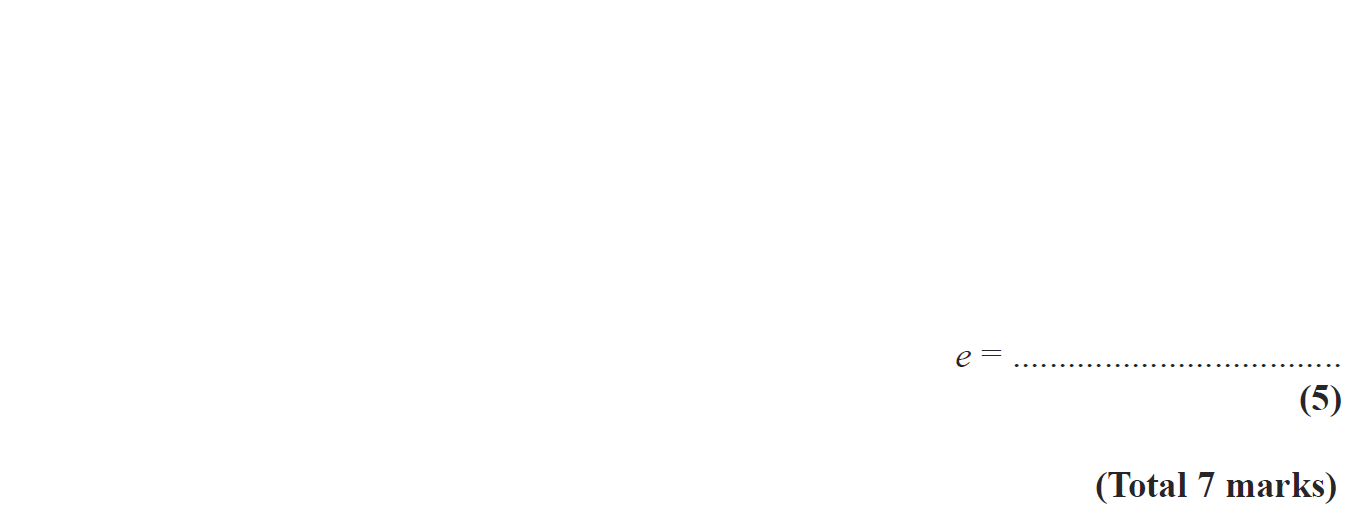 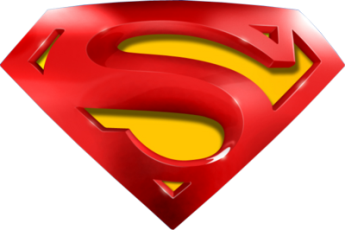 Nov 2009 4H Q17
Substitution
A
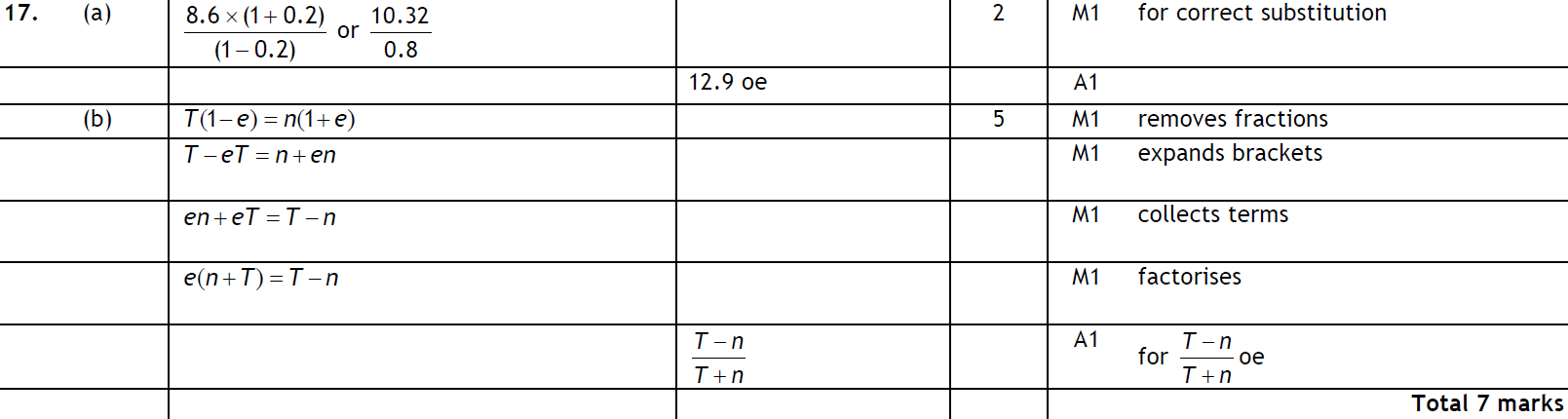 B
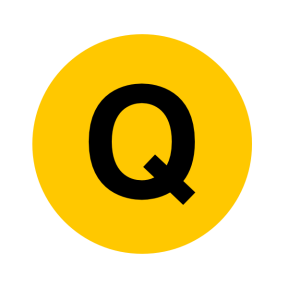 June 2010 3H Q11
Substitution
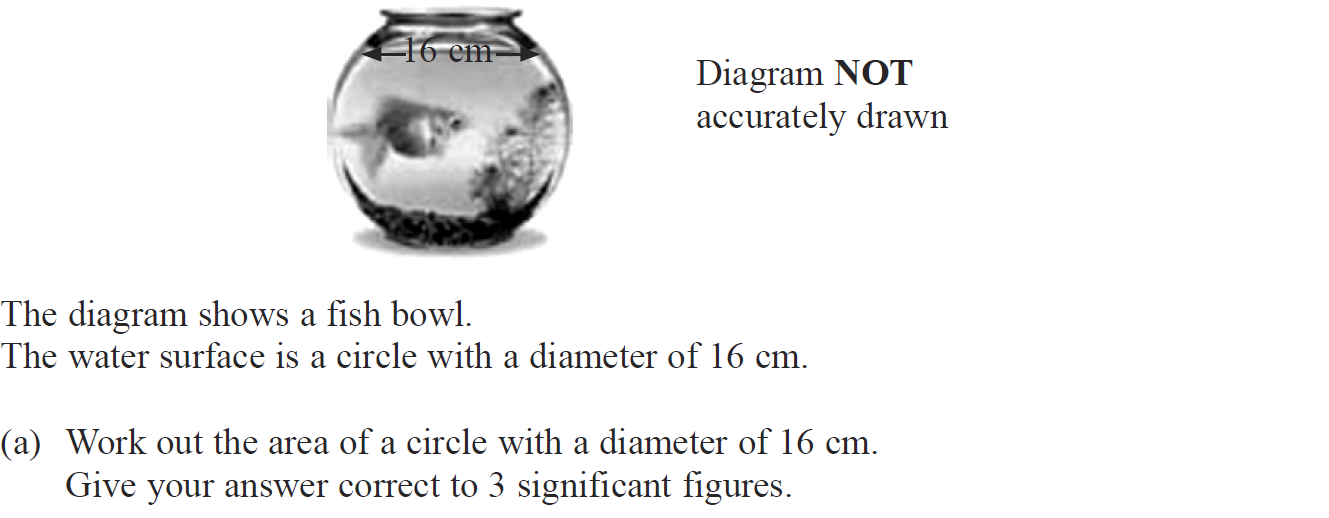 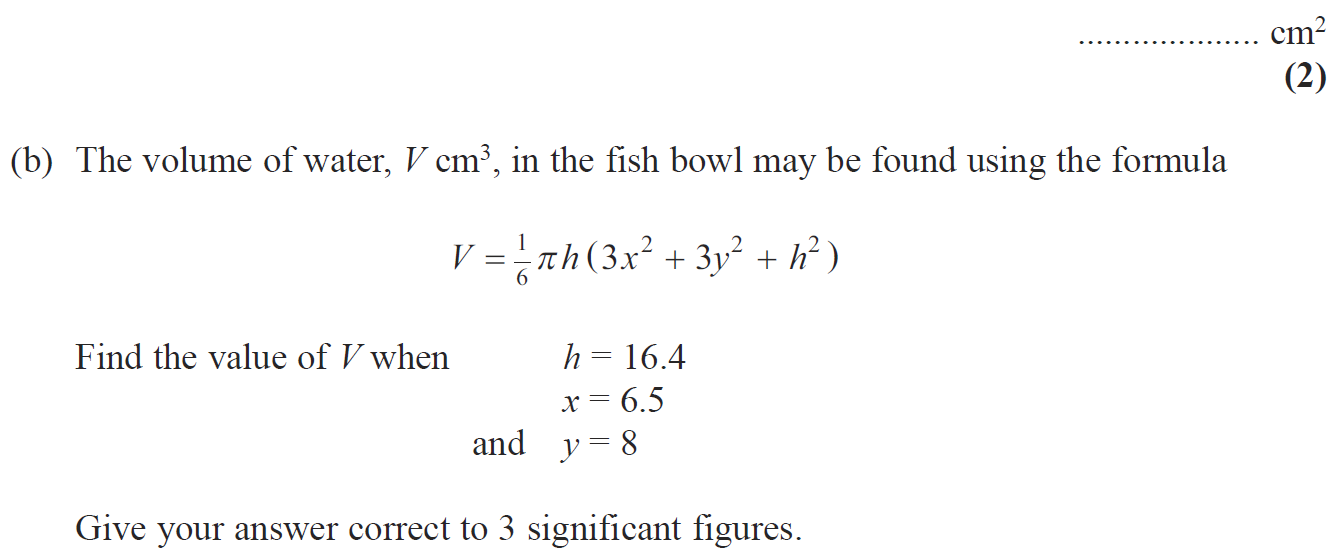 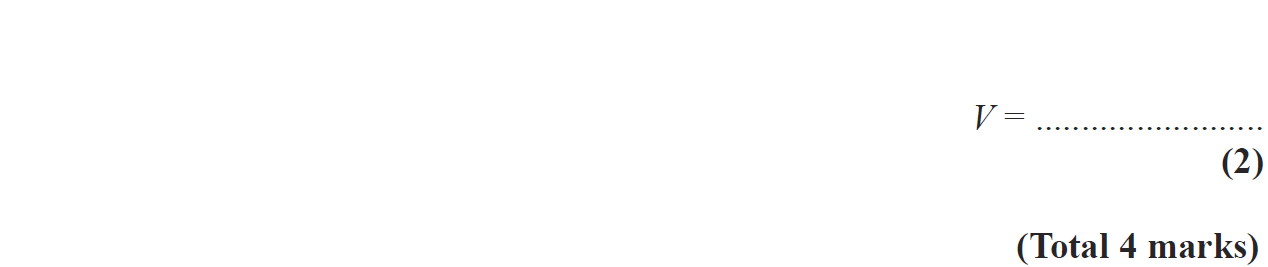 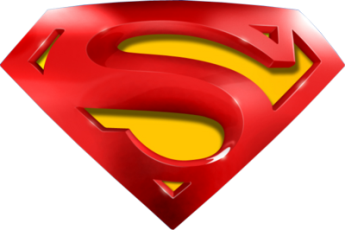 June 2010 3H Q11
Substitution
A
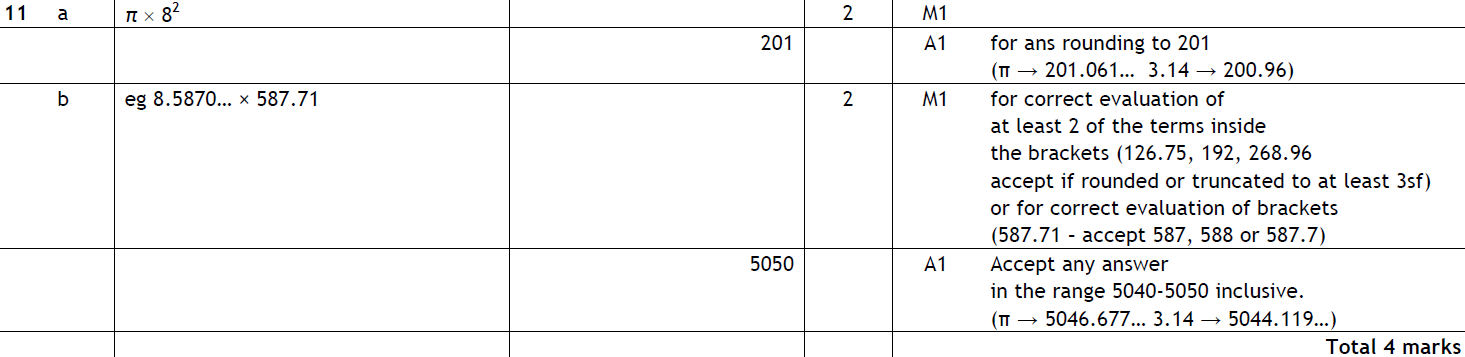 B
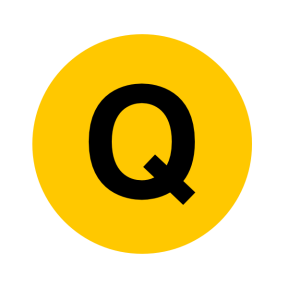 Nov 2010 4H Q6
Substitution
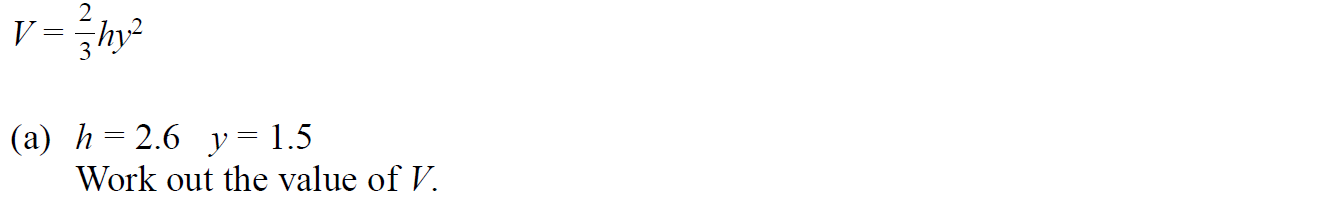 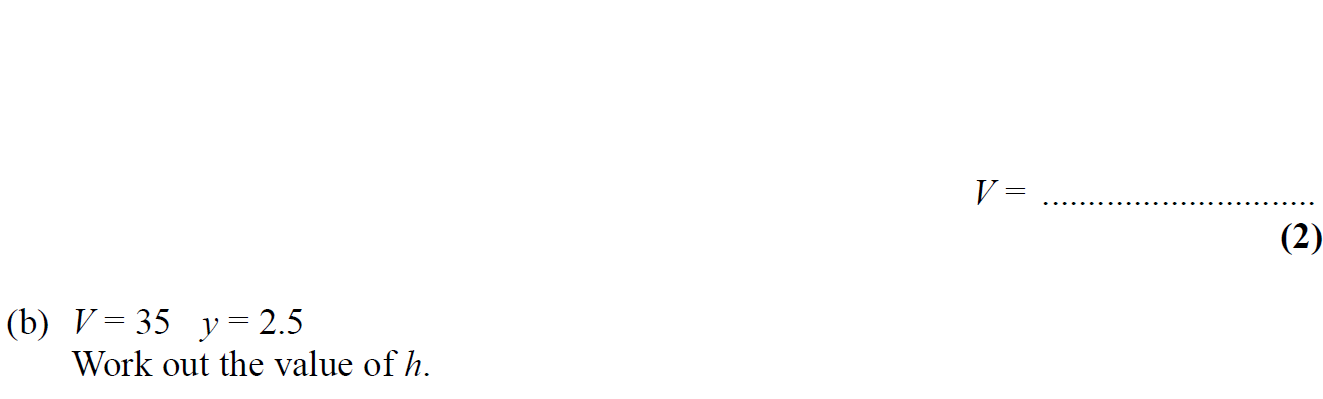 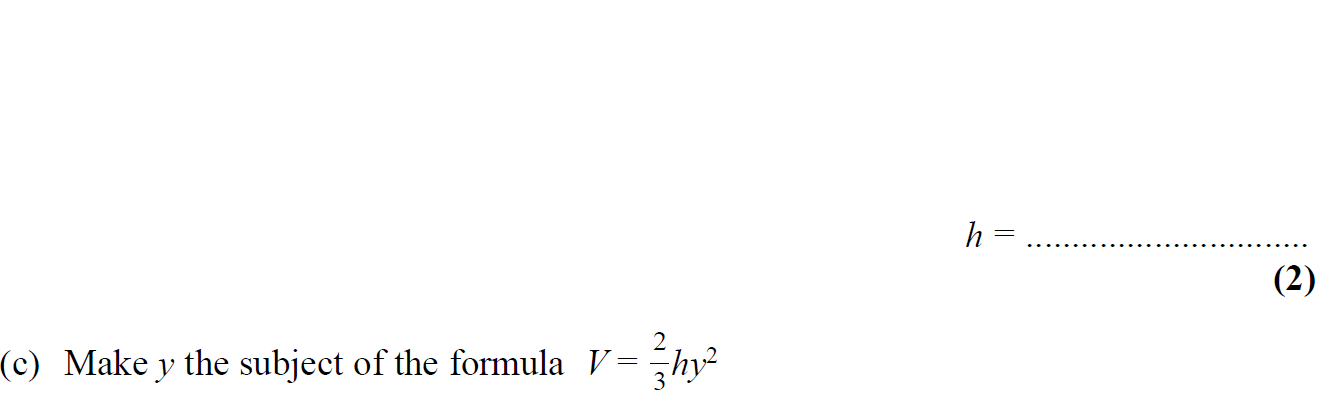 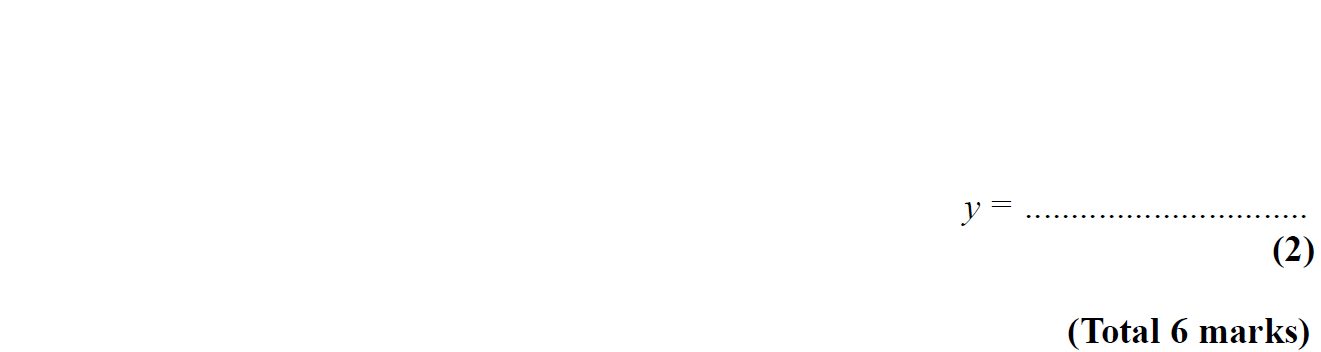 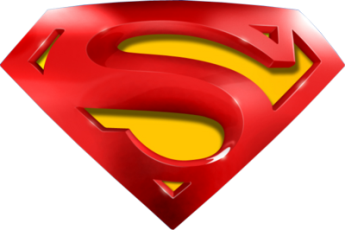 Nov 2010 4H Q6
Substitution
A
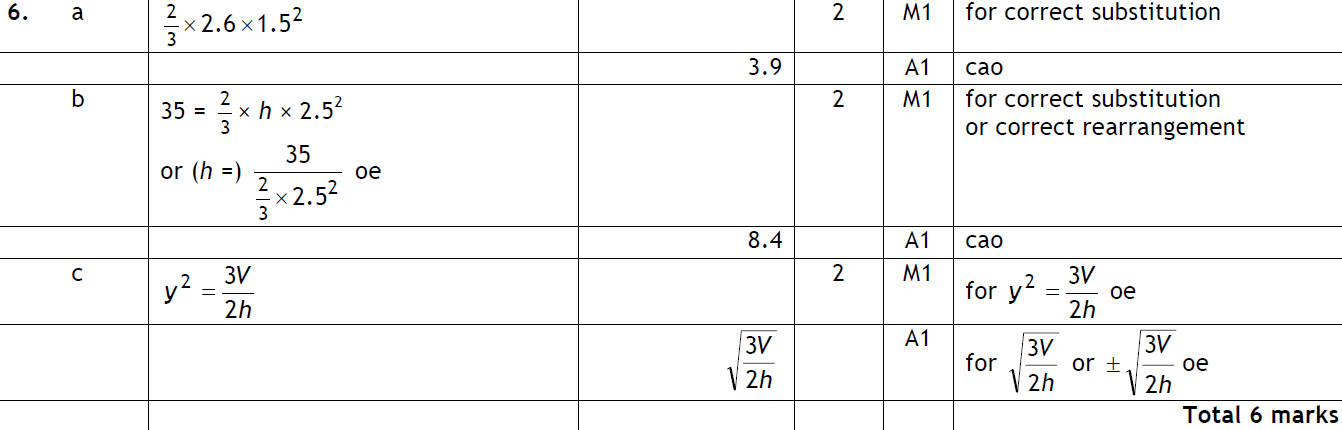 B
C
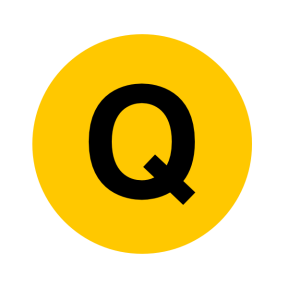 June 2011 4H Q5
Substitution
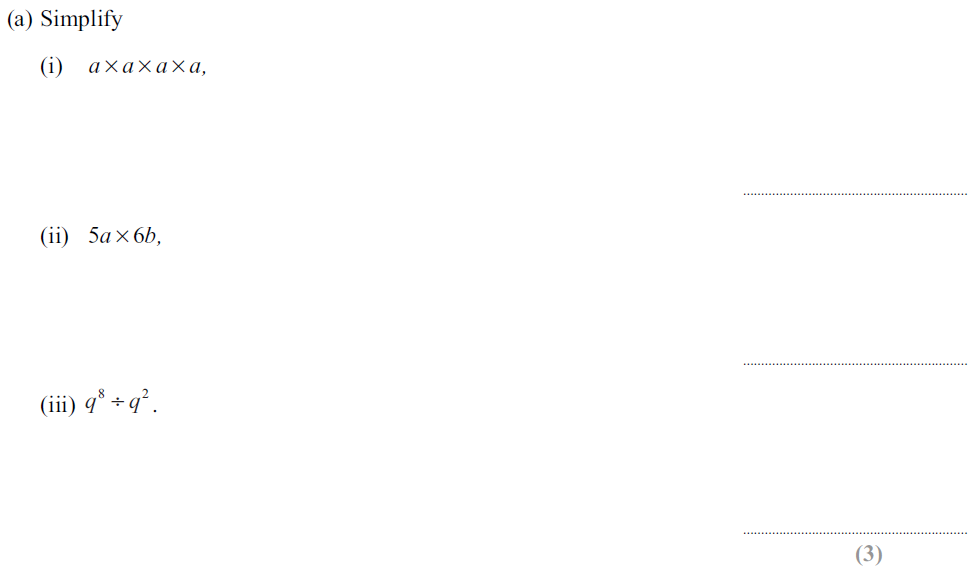 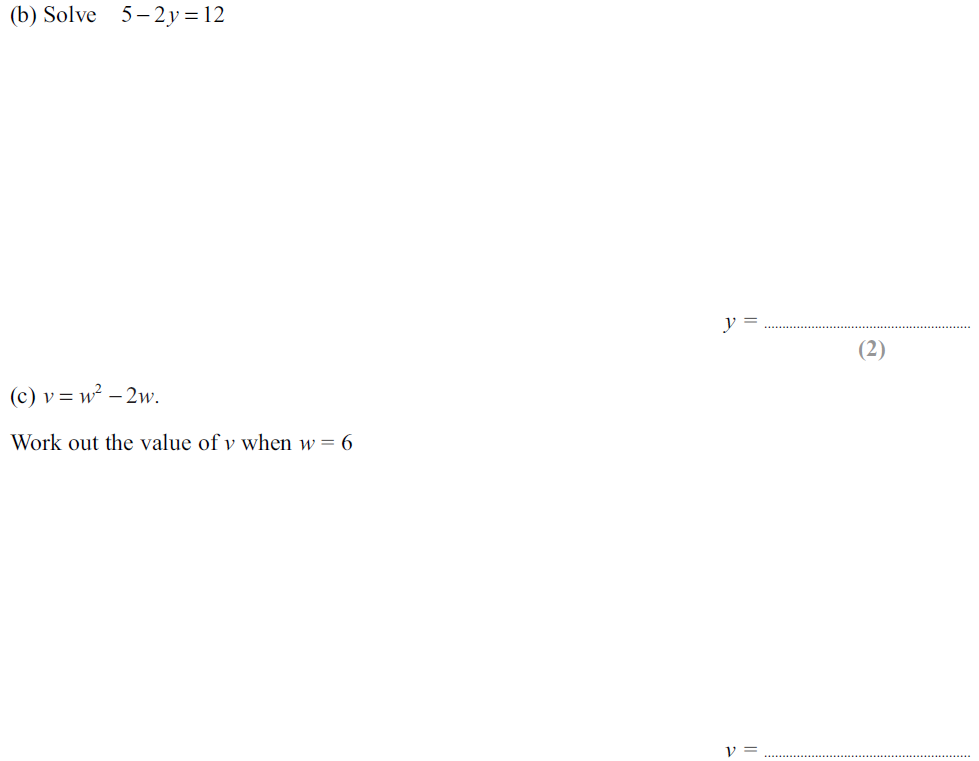 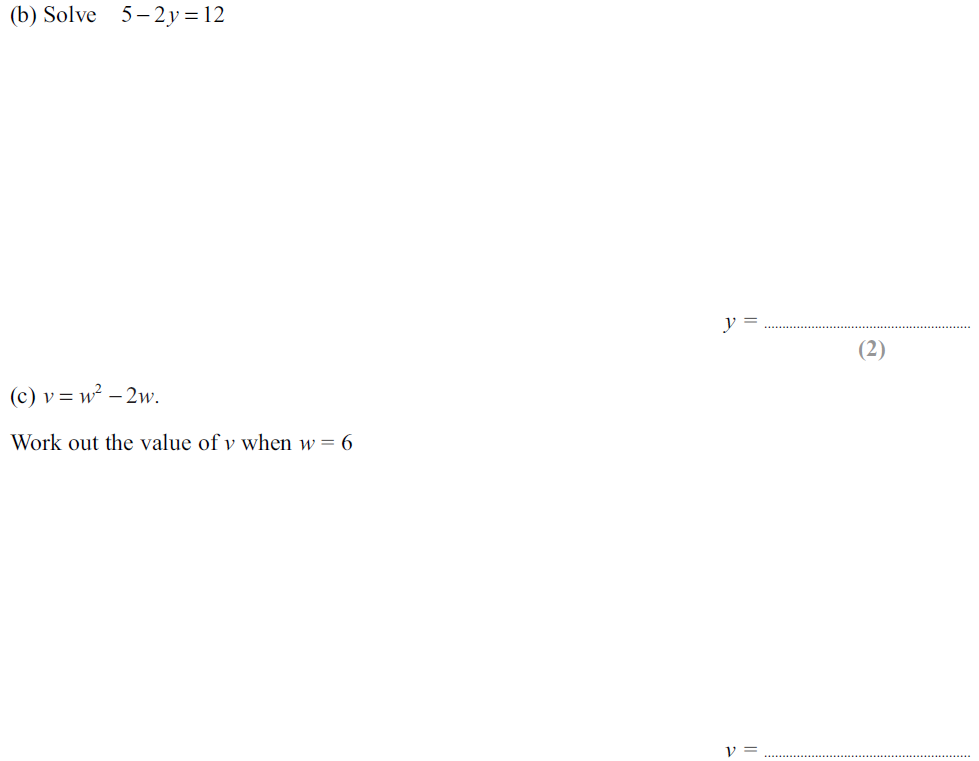 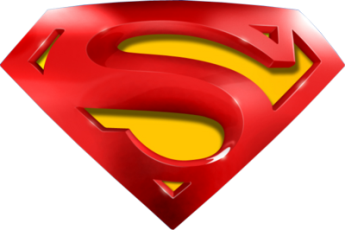 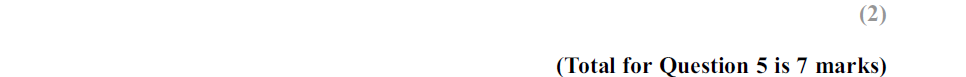 June 2011 4H Q5
Substitution
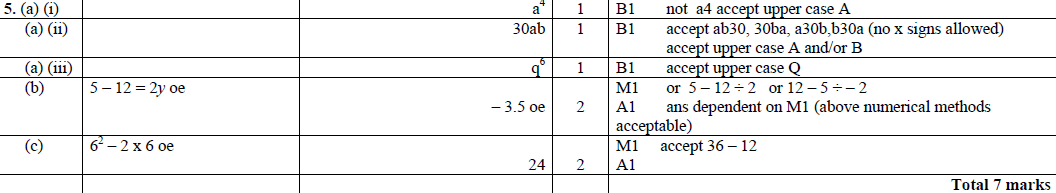 A (i)
A (ii)
A (iii)
B
C
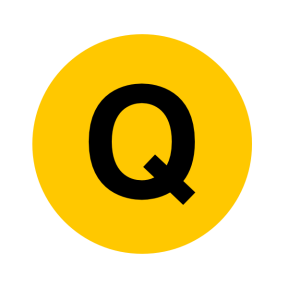 Jan 2012 3H Q5
Substitution
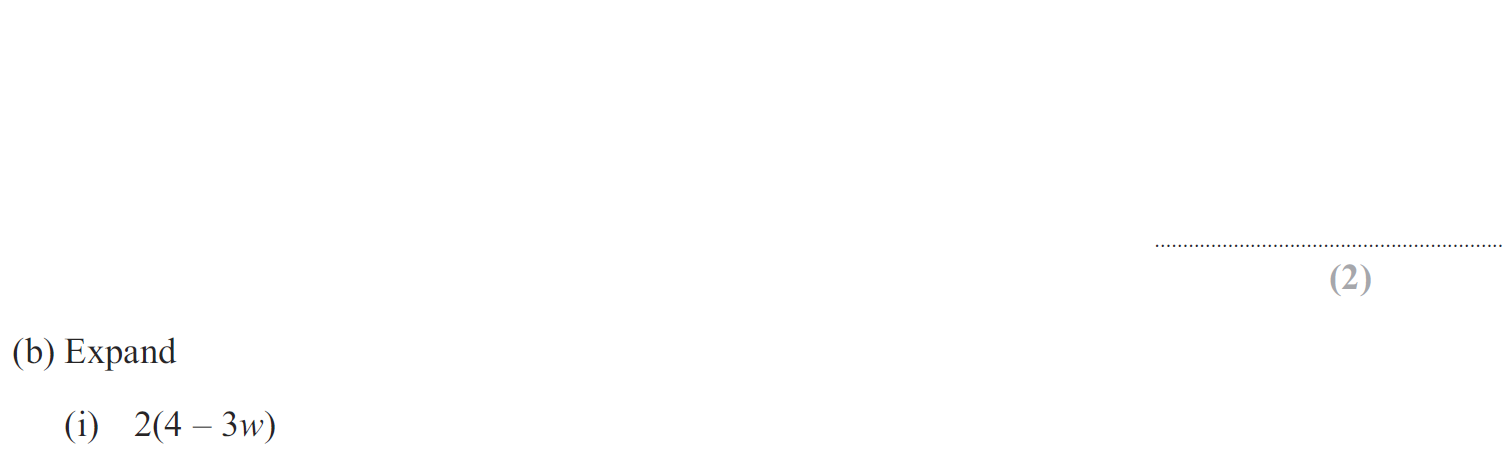 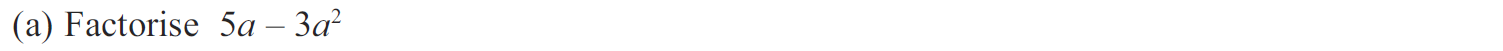 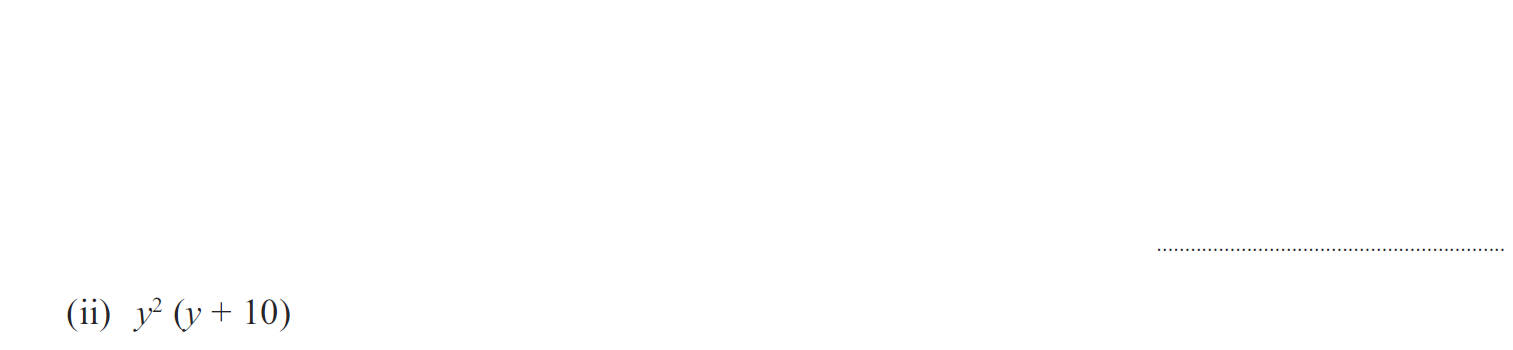 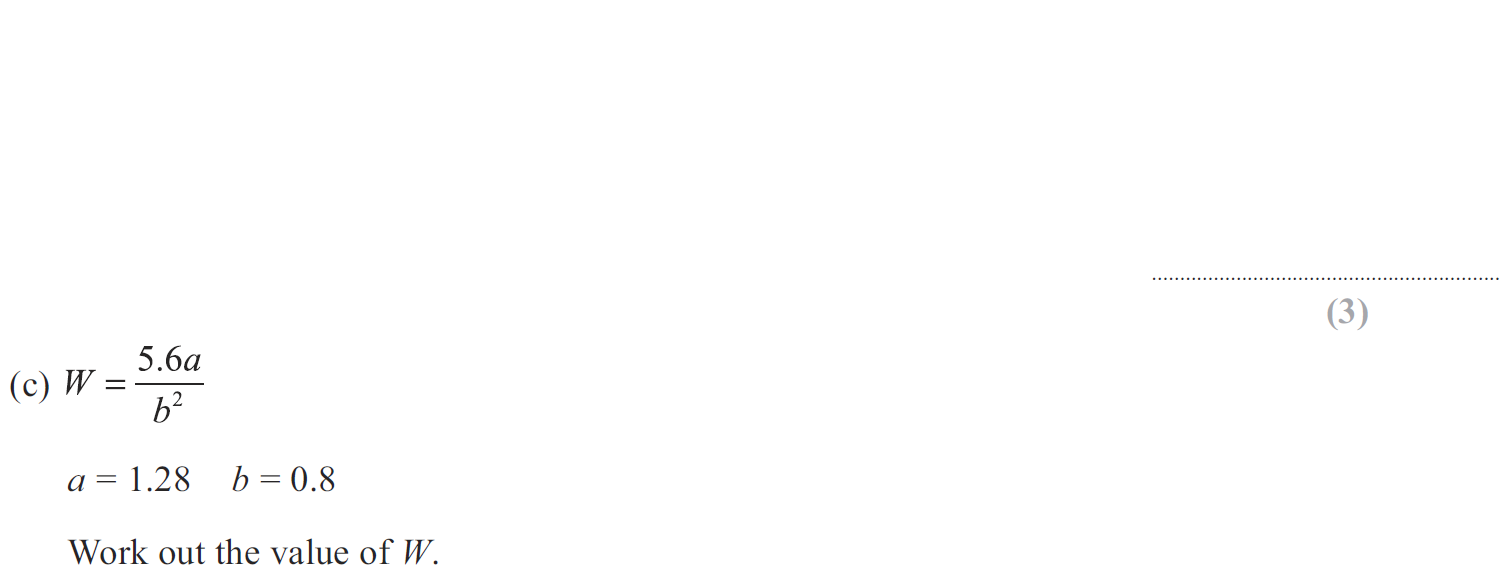 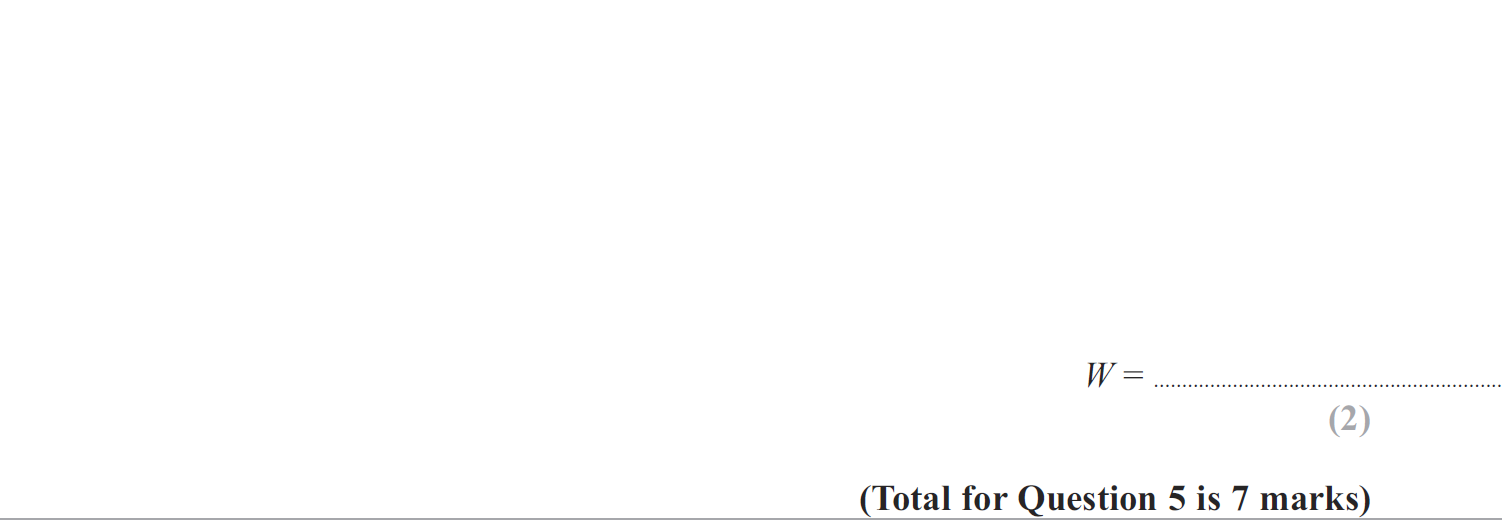 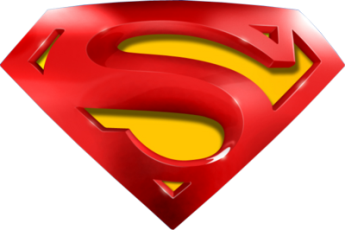 Jan 2012 3H Q5
Substitution
A
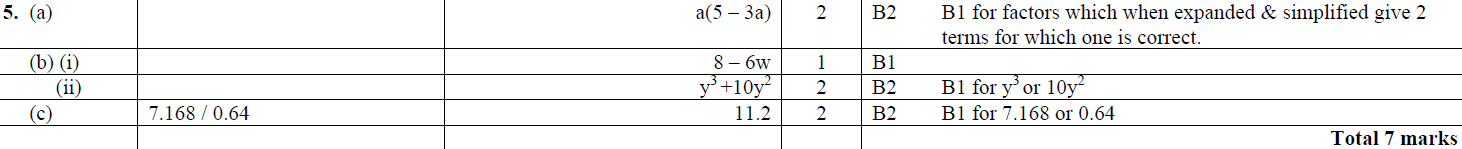 B (i)
B (ii)
C
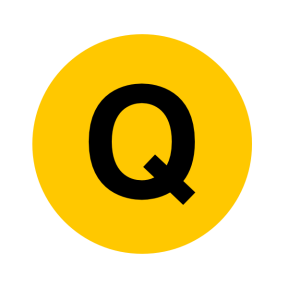 May 2012 3H Q2
Substitution
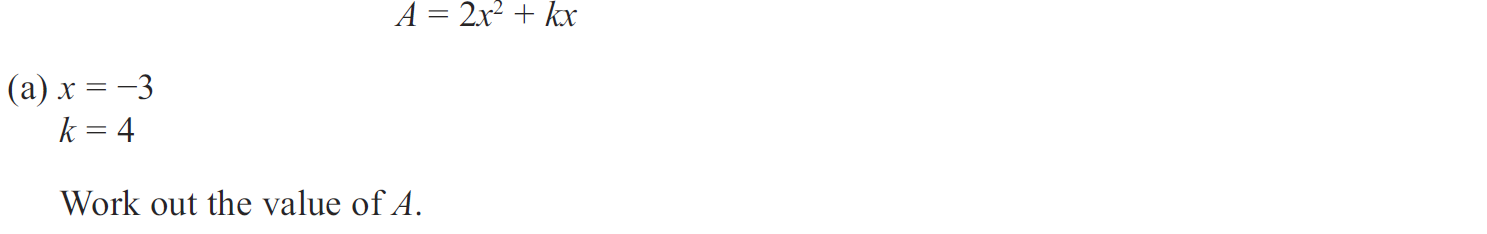 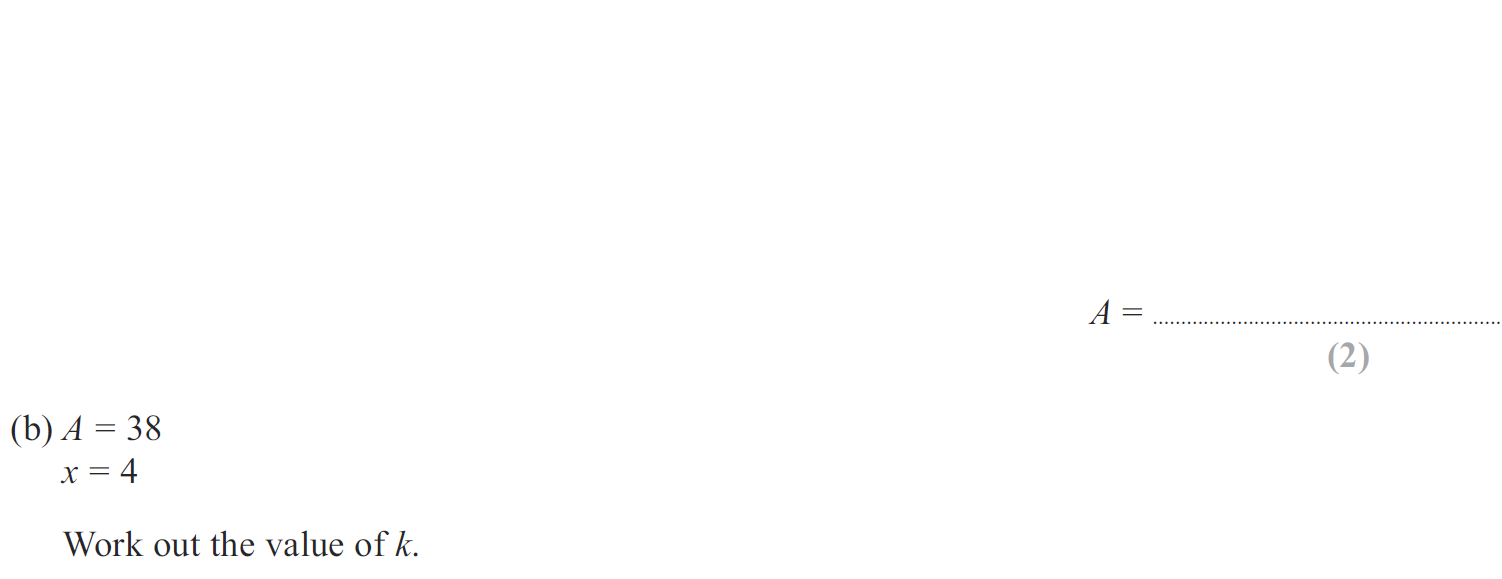 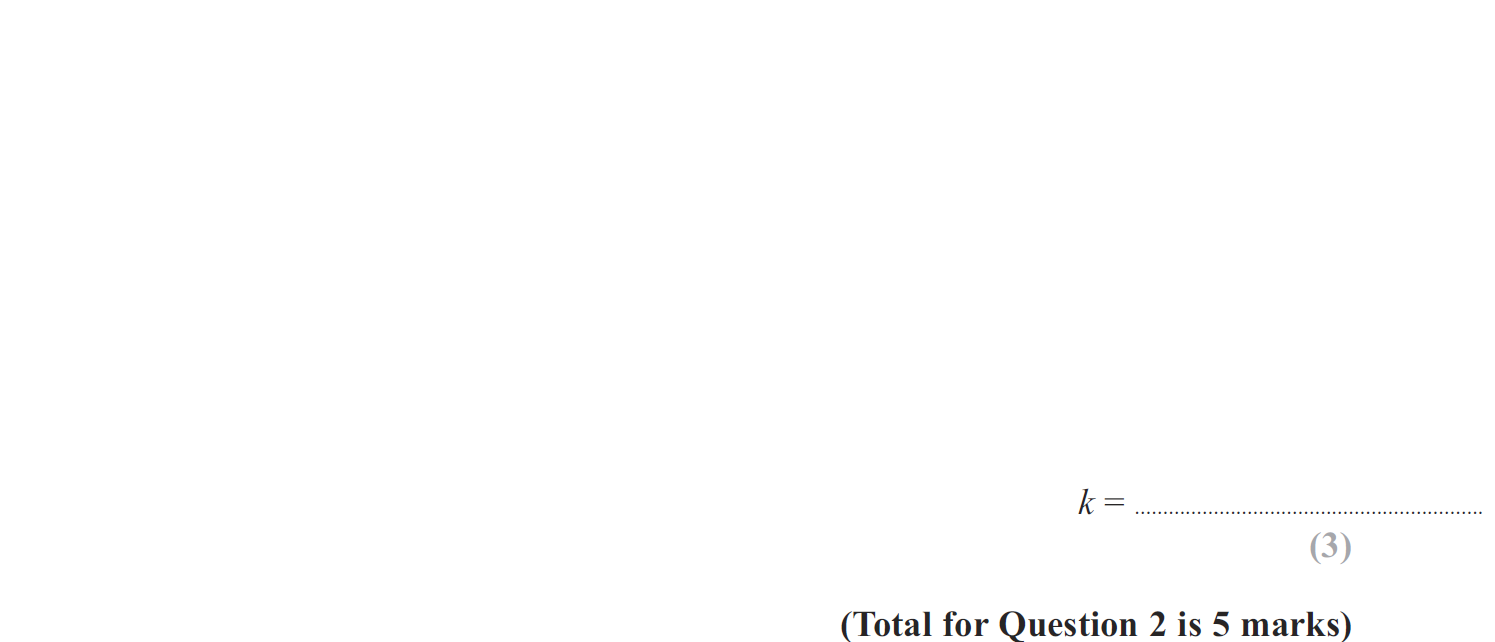 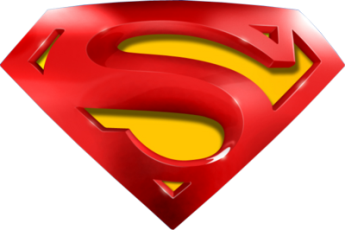 May 2012 3H Q2
Substitution
A
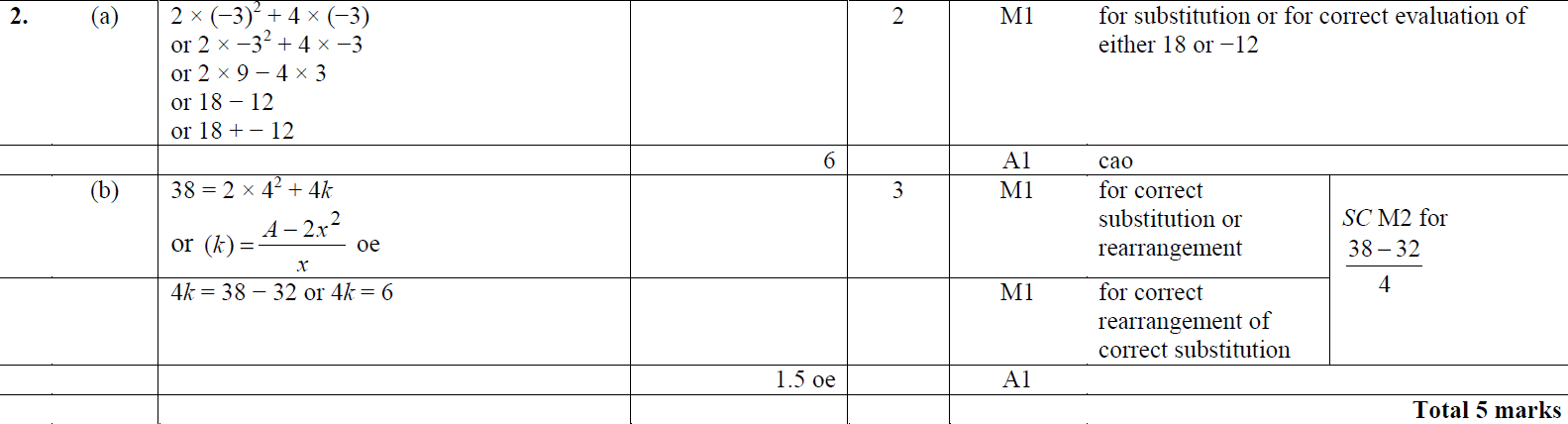 B
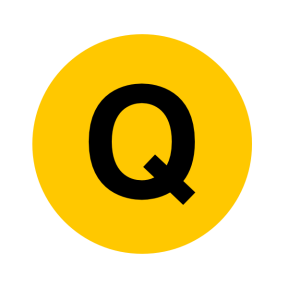 May 2013 3H Q5
Substitution
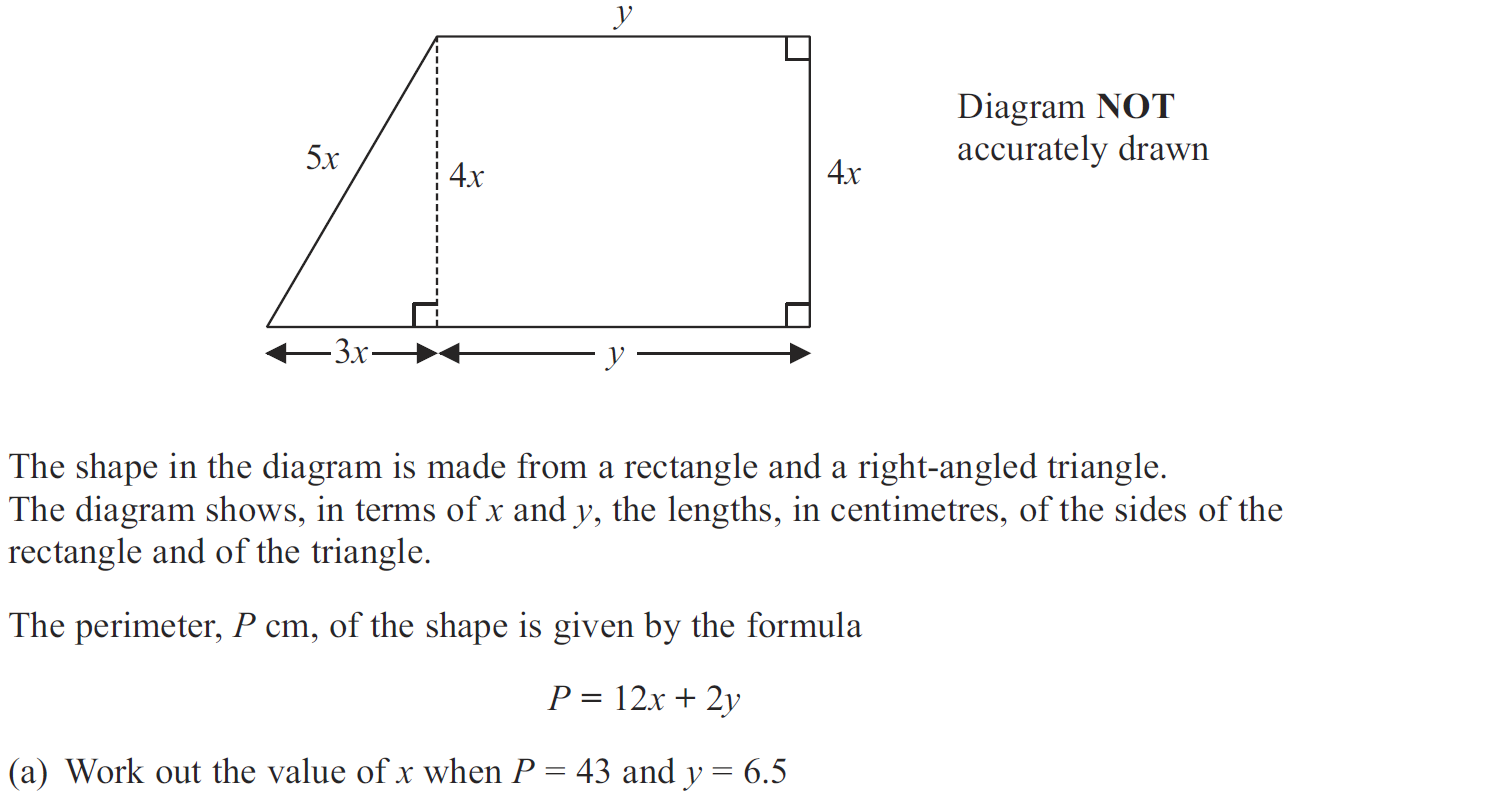 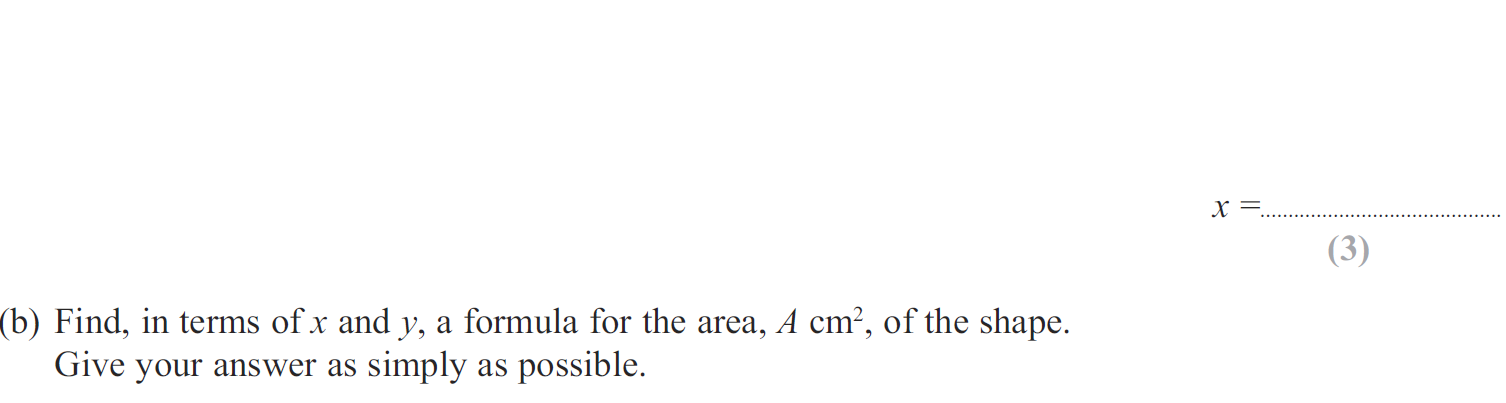 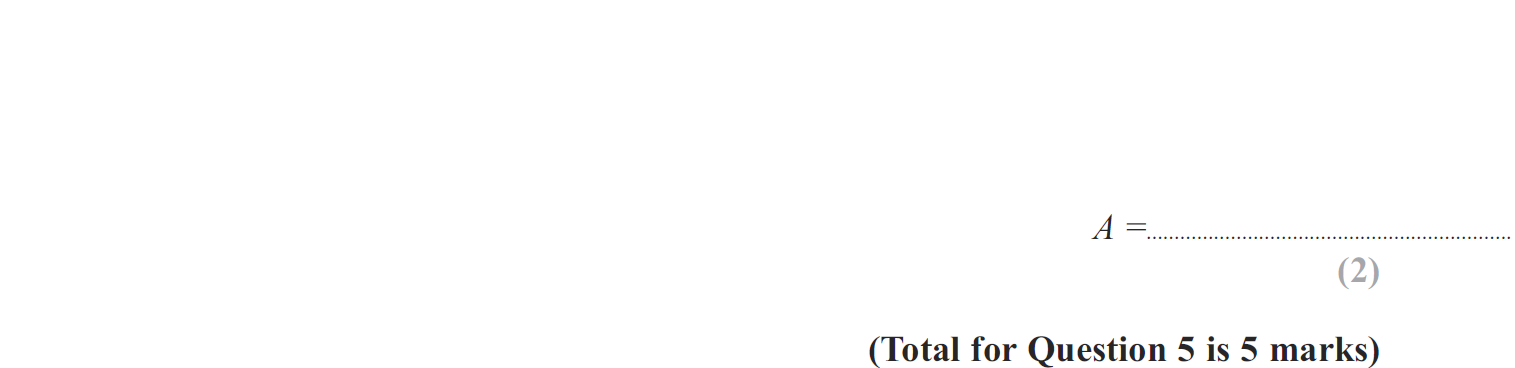 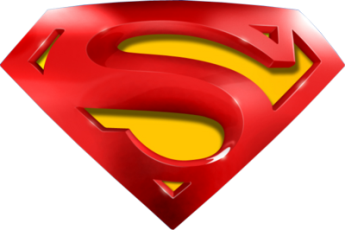 May 2013 3H Q5
Substitution
A
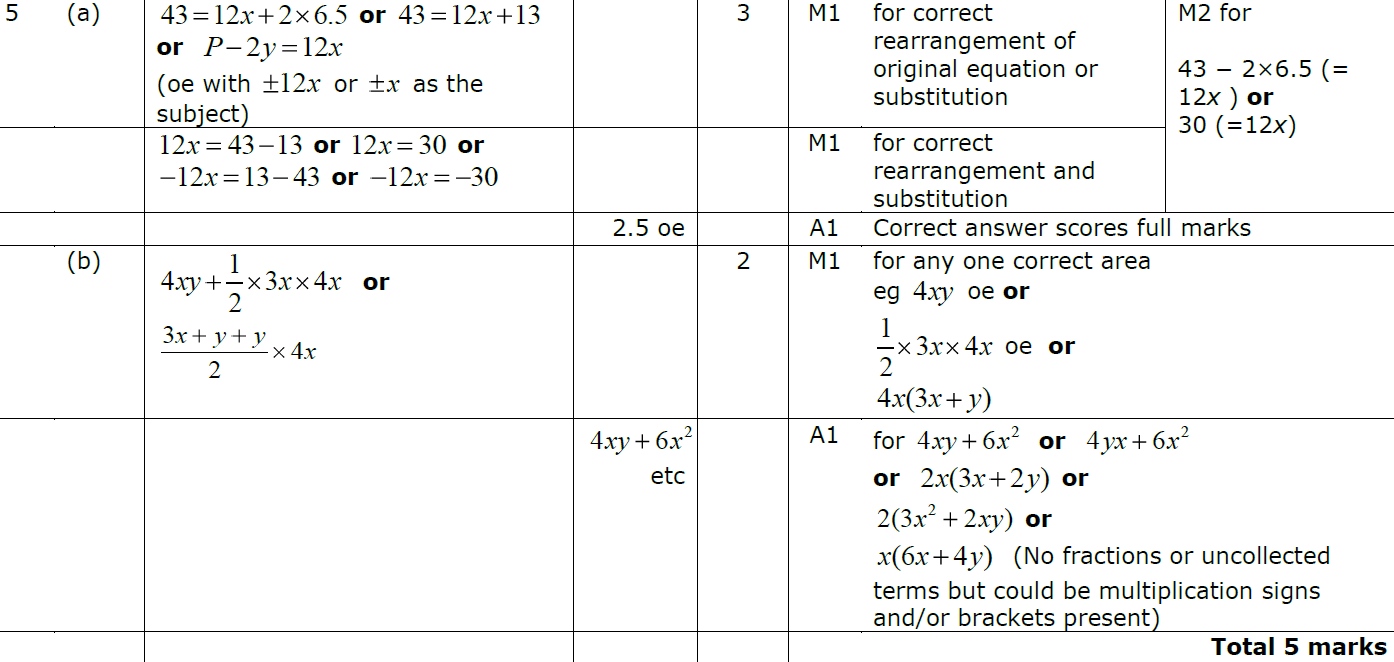 B
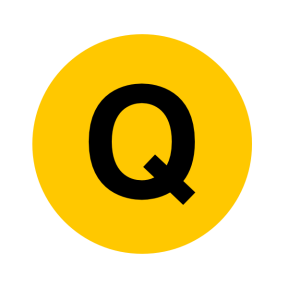 May 2013 3HR Q7
Substitution
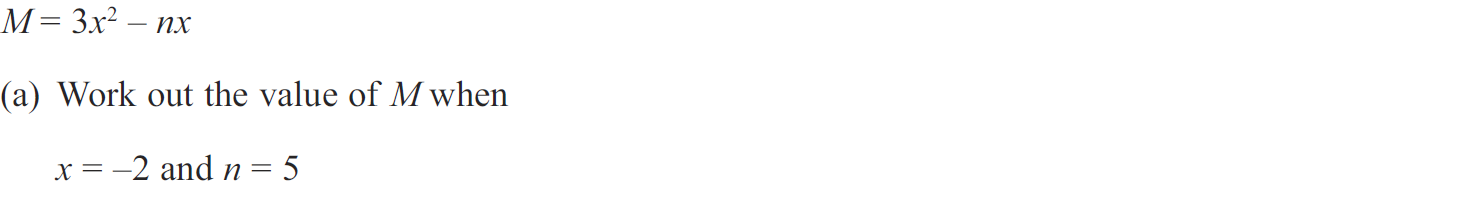 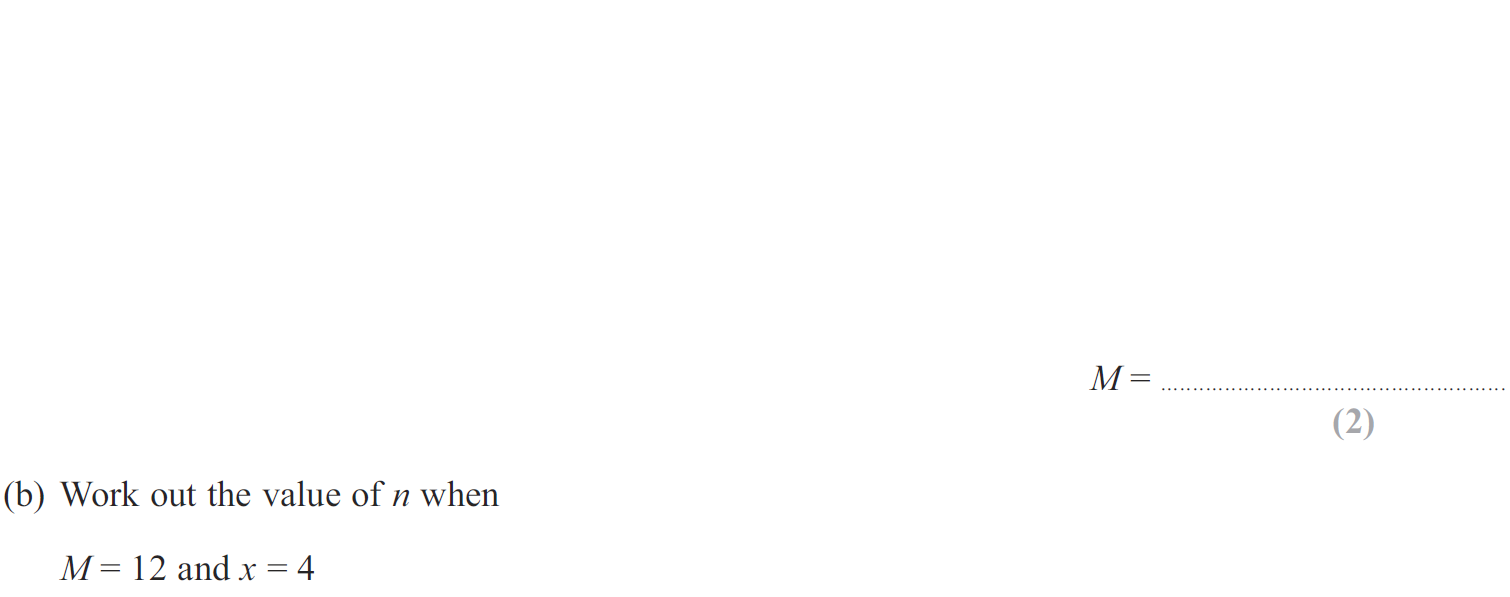 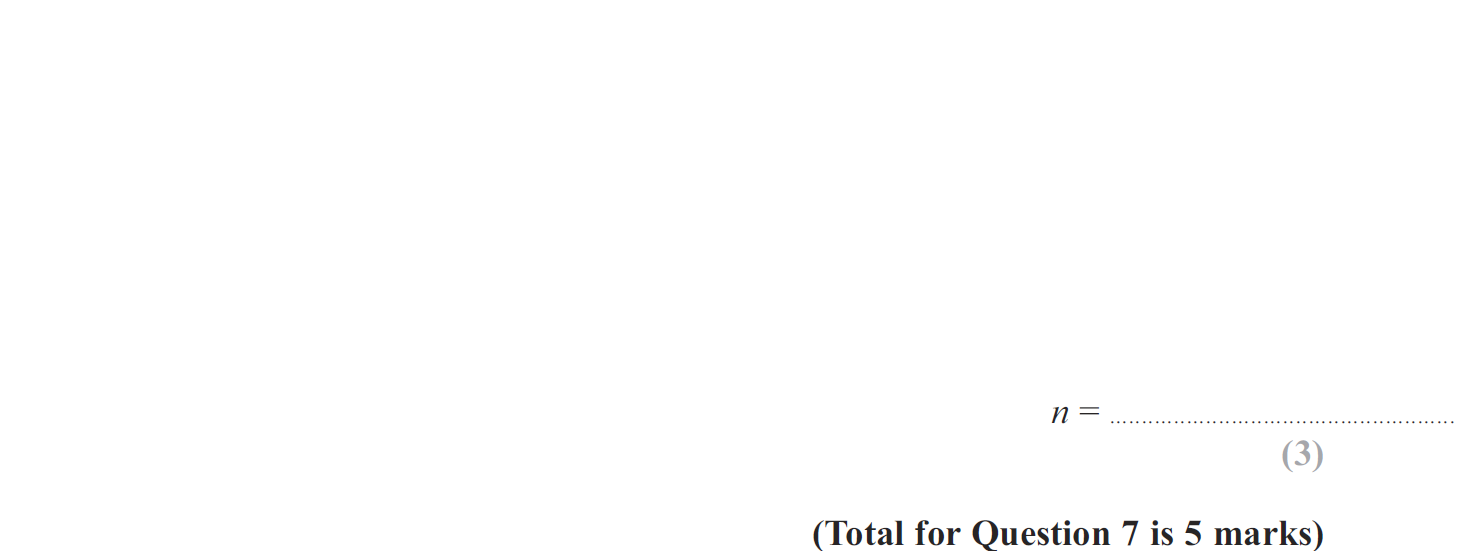 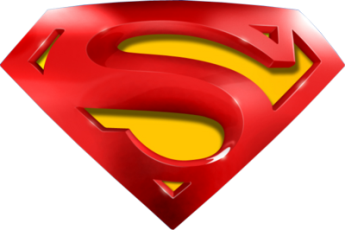 May 2013 3HR Q7
Substitution
A
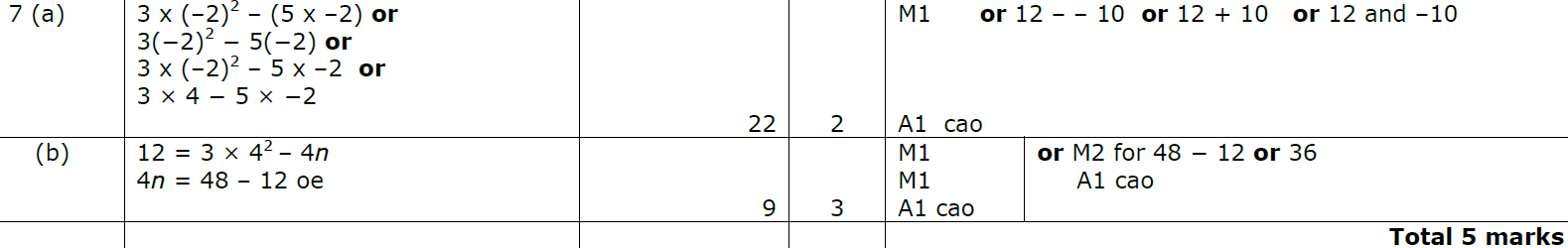 B
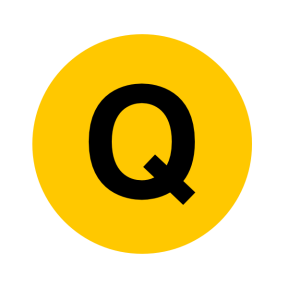 Jan 2014 3H Q5
Substitution
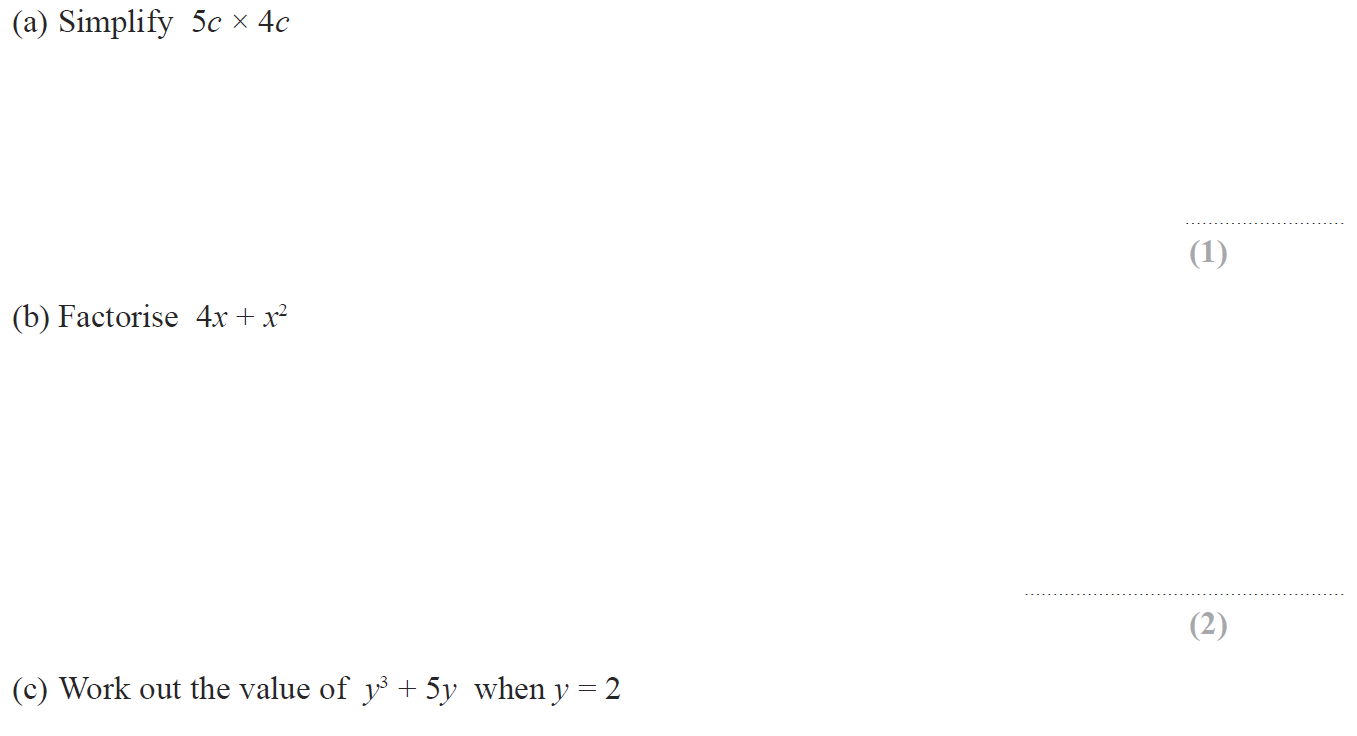 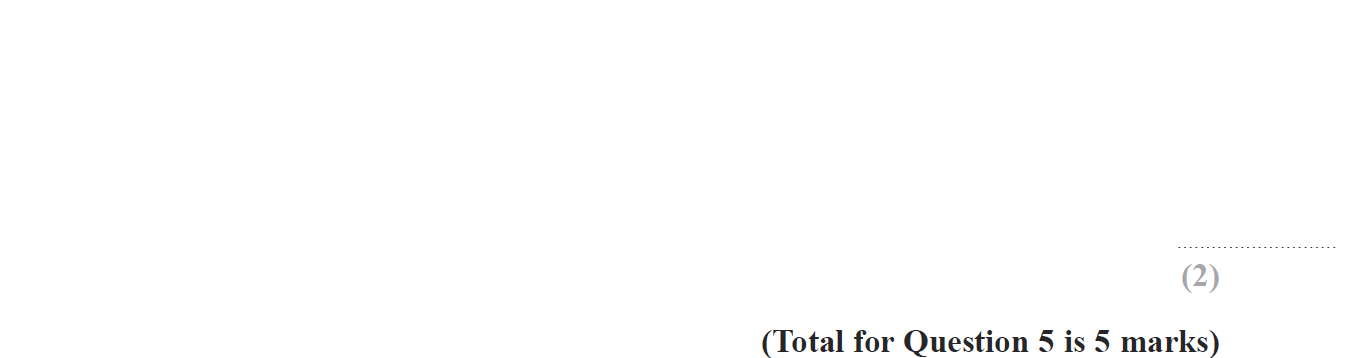 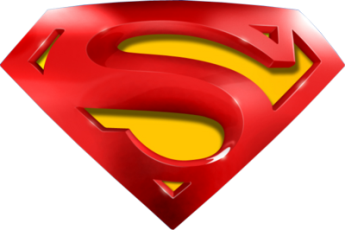 Jan 2014 3H Q5
Substitution
A
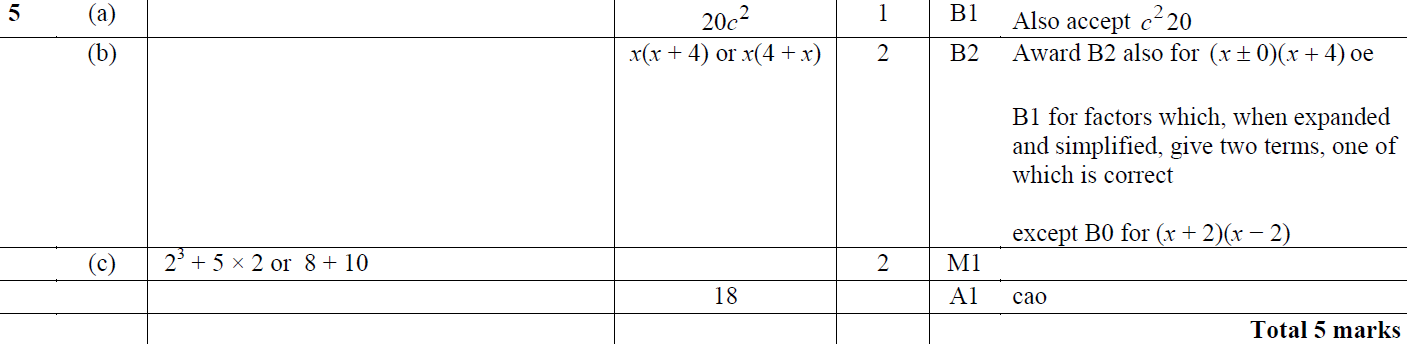 B
C
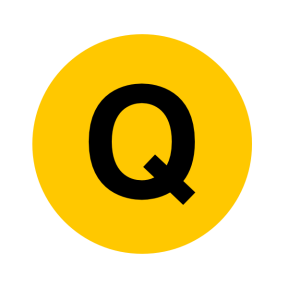 May 2014 3H Q4
Substitution
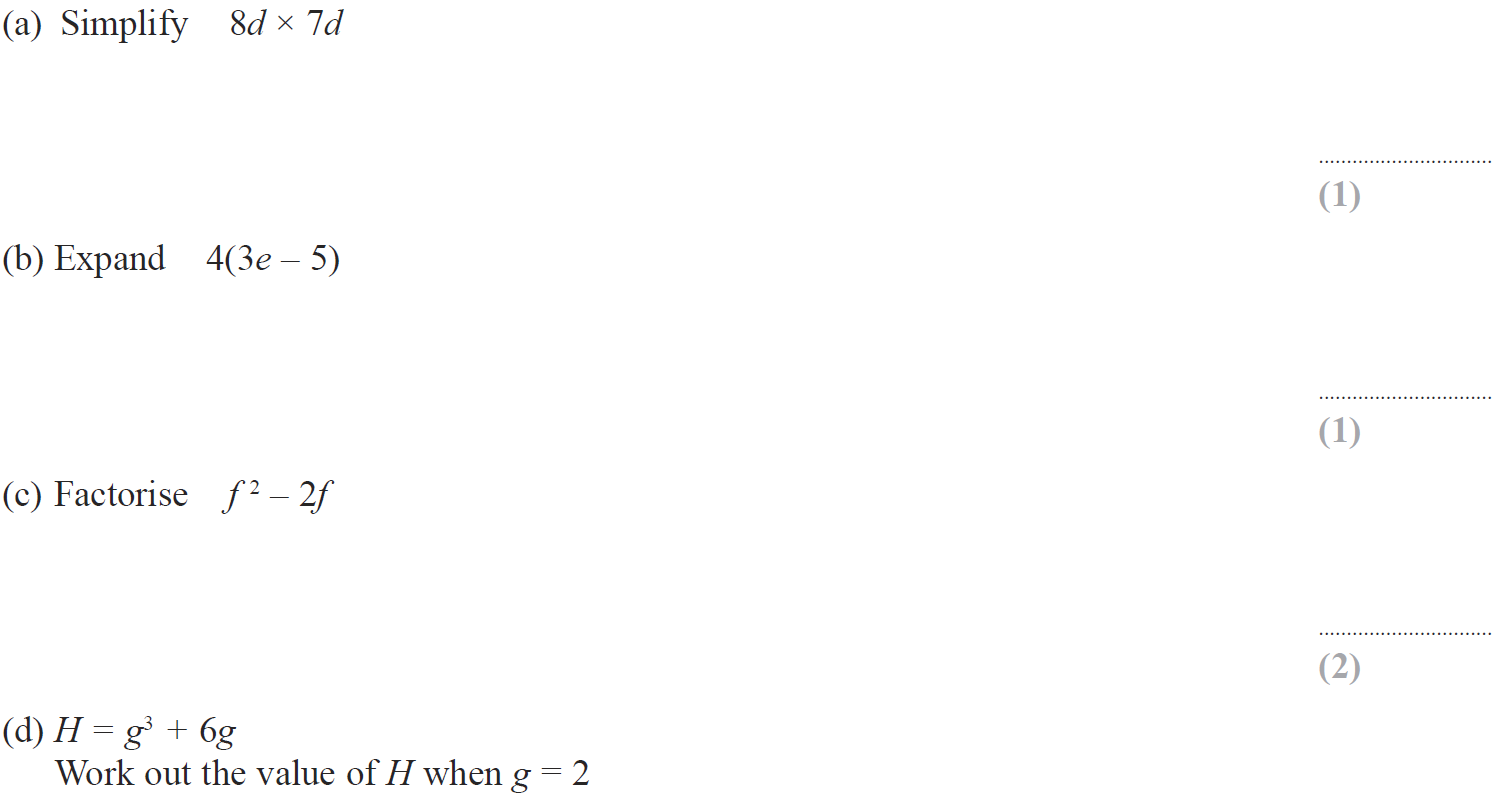 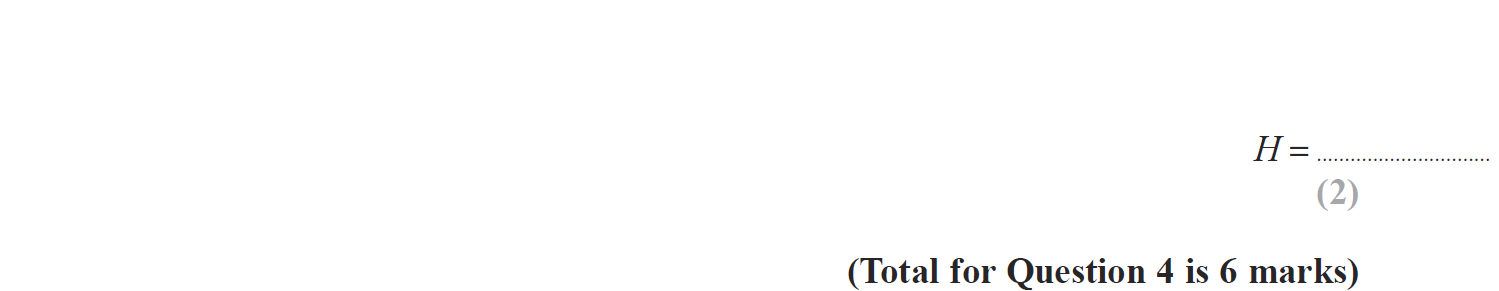 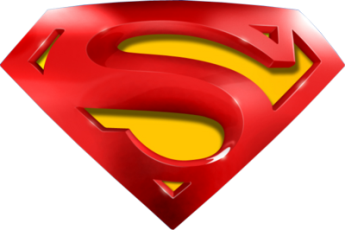 May 2014 3H Q4
Substitution
A
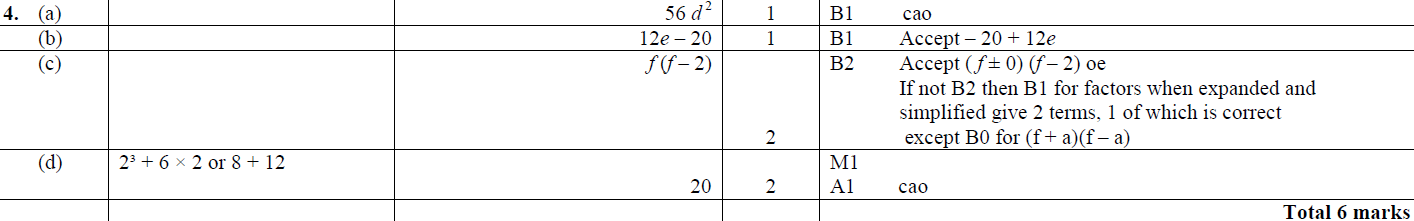 B
C
D
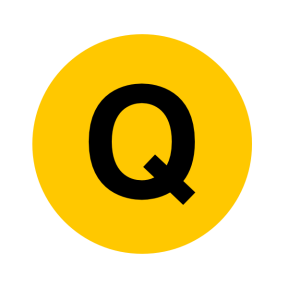 May 2014 4HR Q1
Substitution
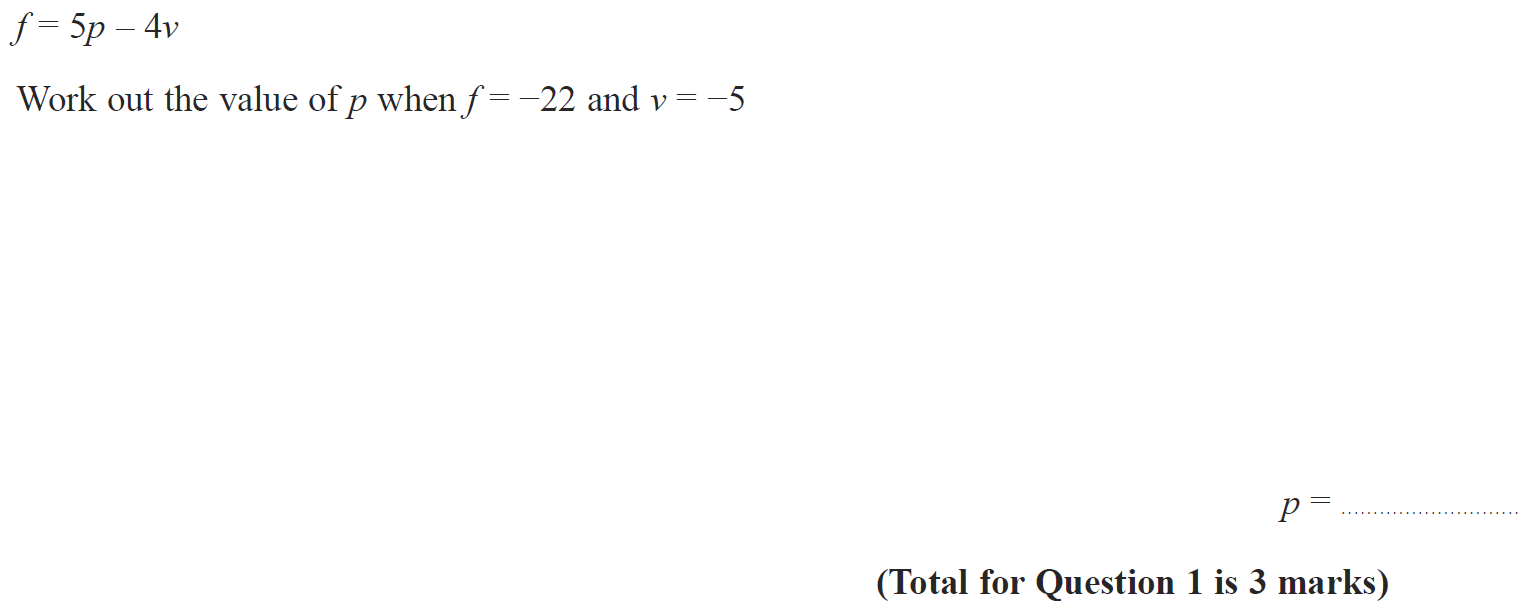 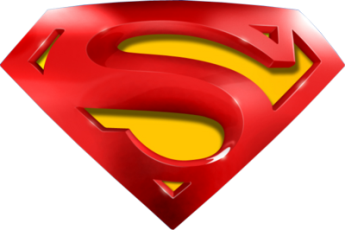 May 2014 4HR Q1
Substitution
A
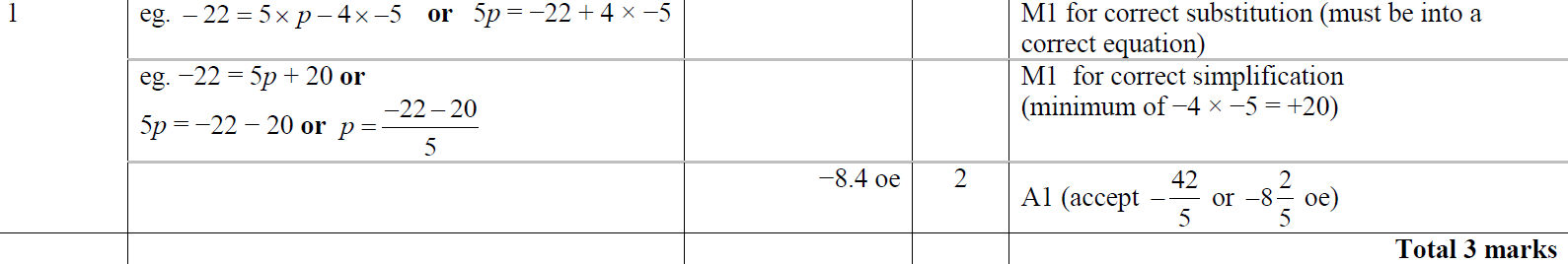 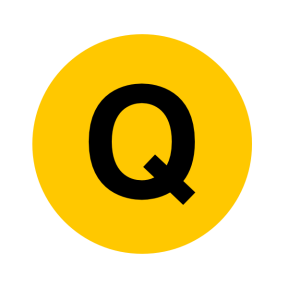 June 2015 4HR Q9
Substitution
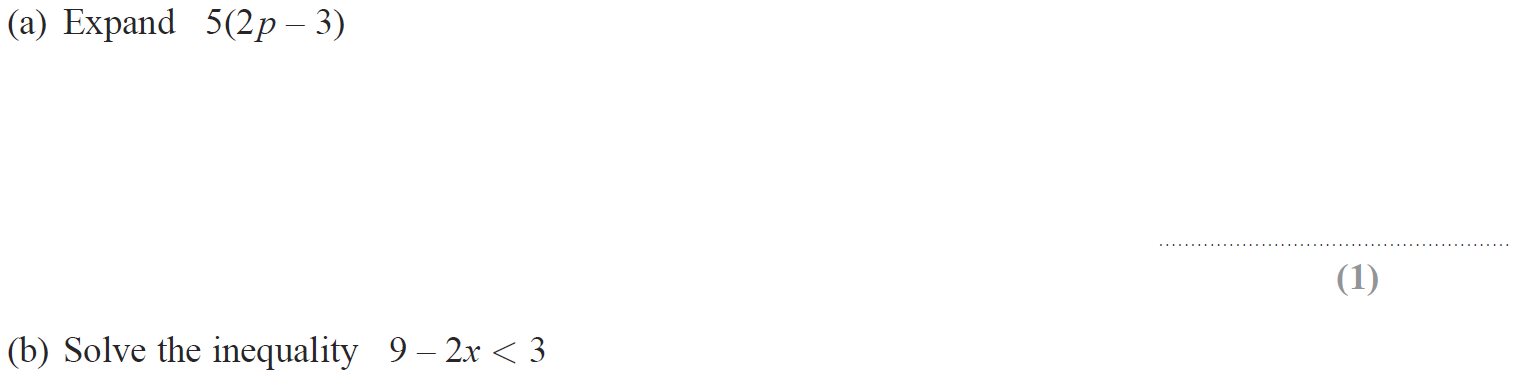 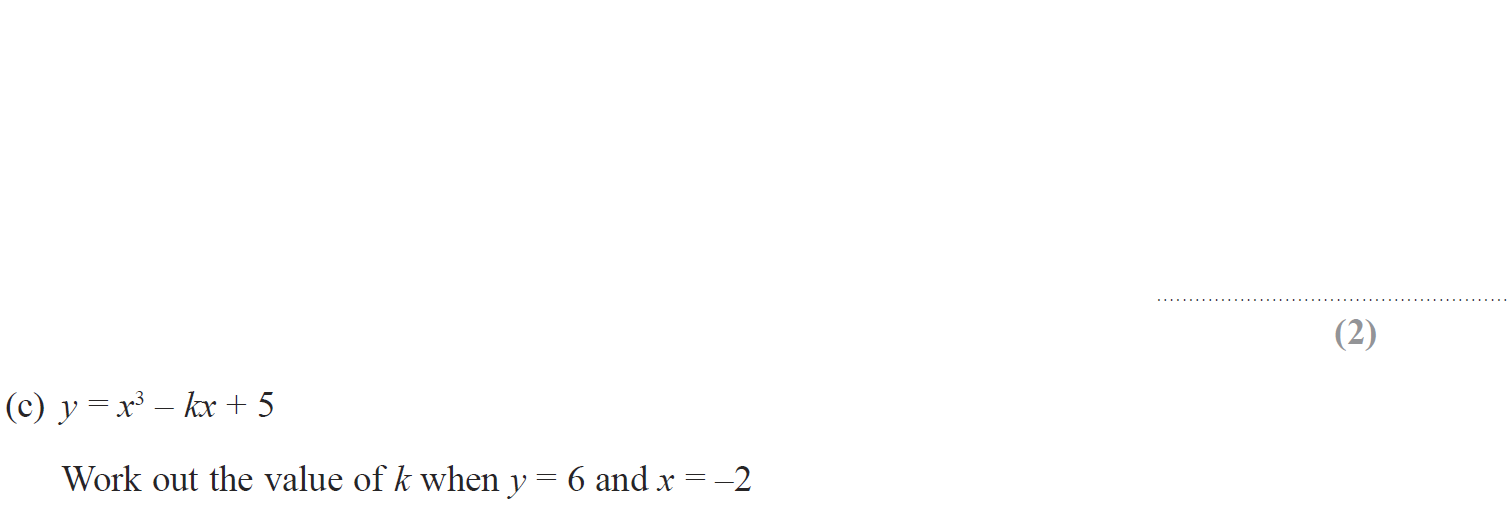 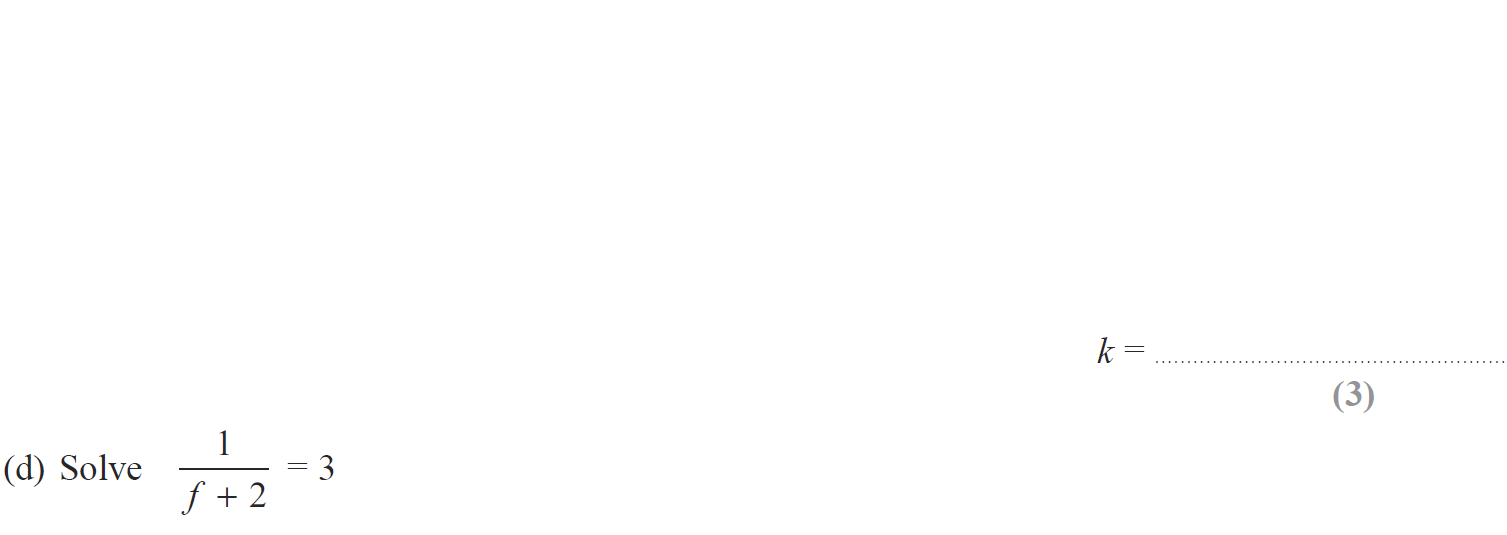 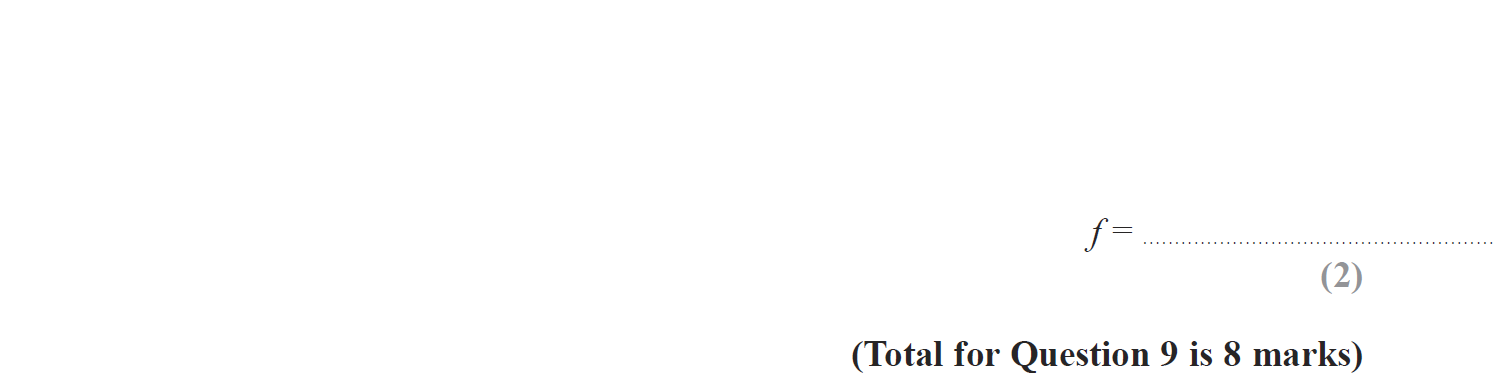 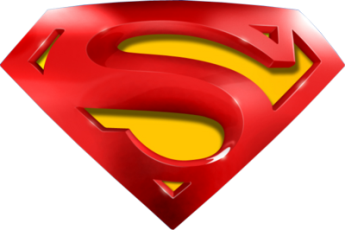 June 2015 4HR Q9
Substitution
A
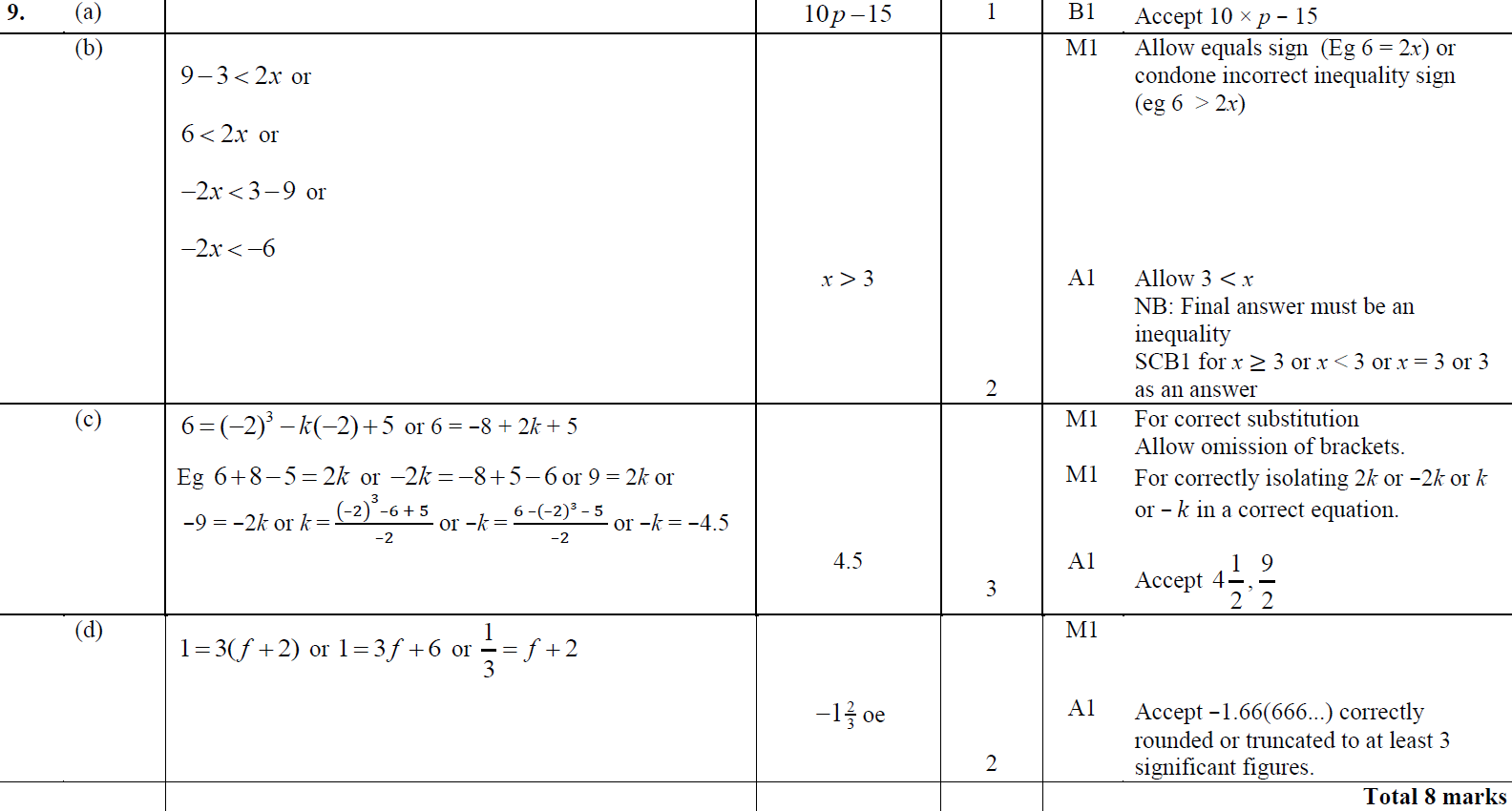 B
C
D
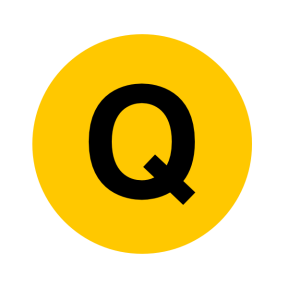 Jan 2016 4H Q2
Substitution
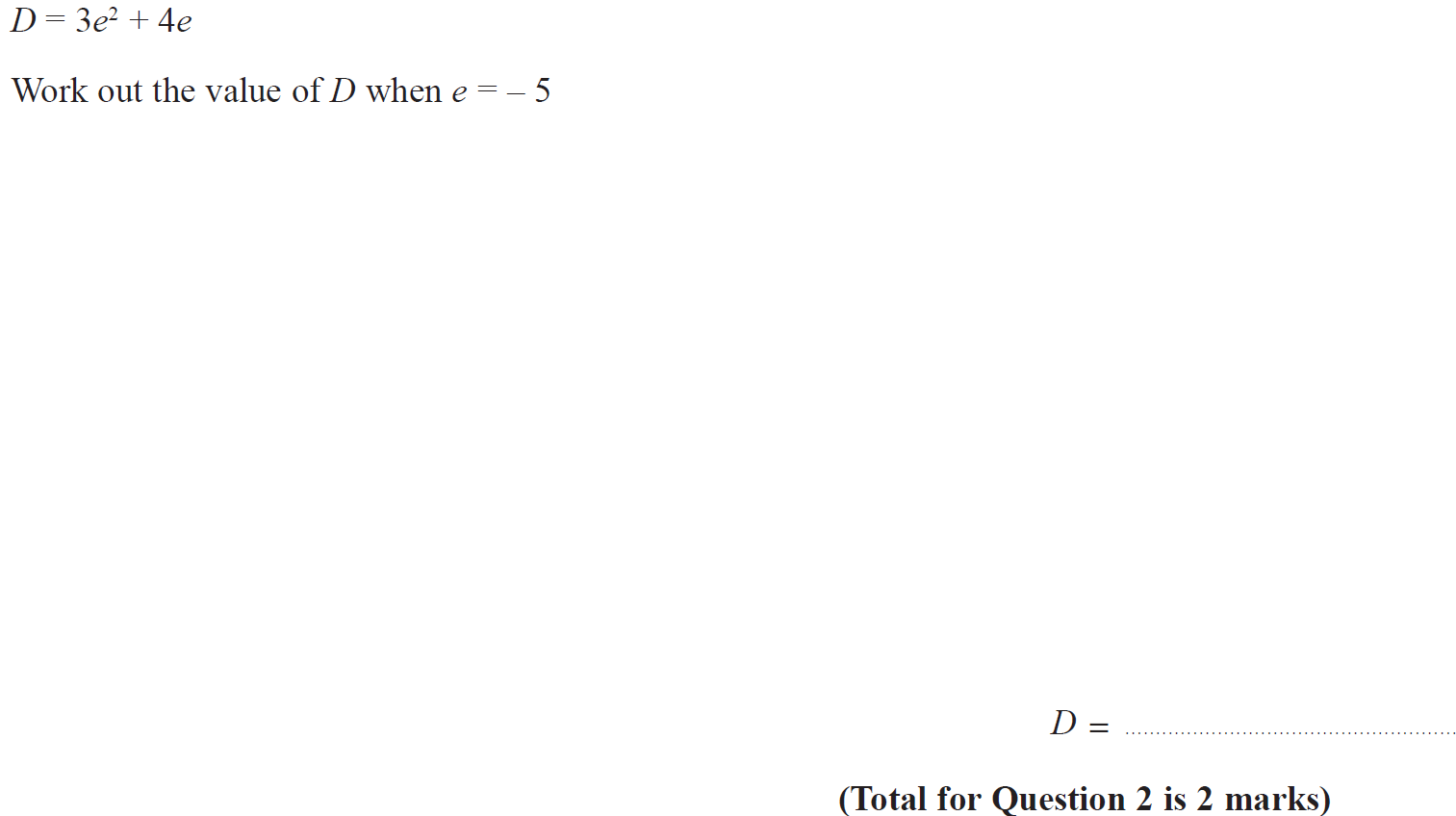 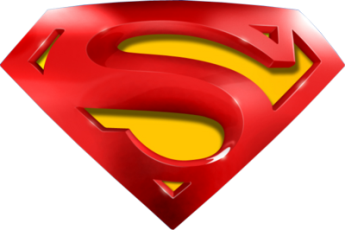 Jan 2016 4H Q2
Substitution
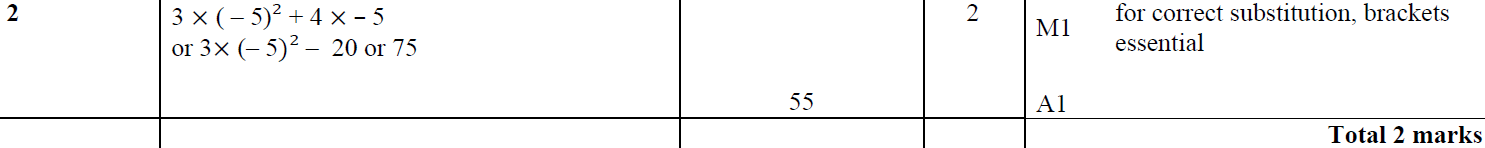 A
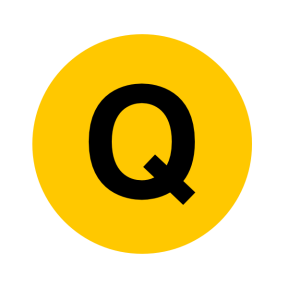 May 2016 3H Q2
Substitution
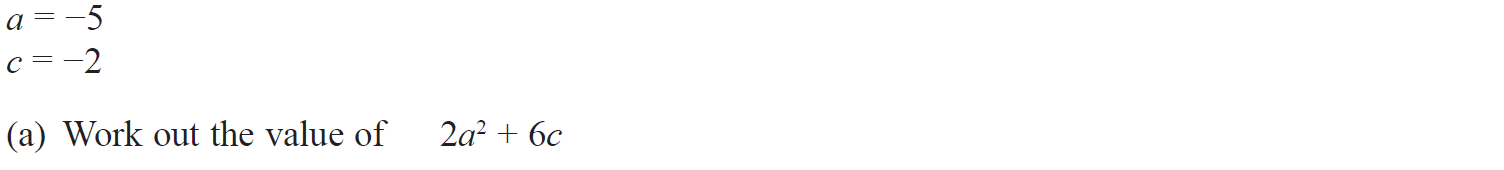 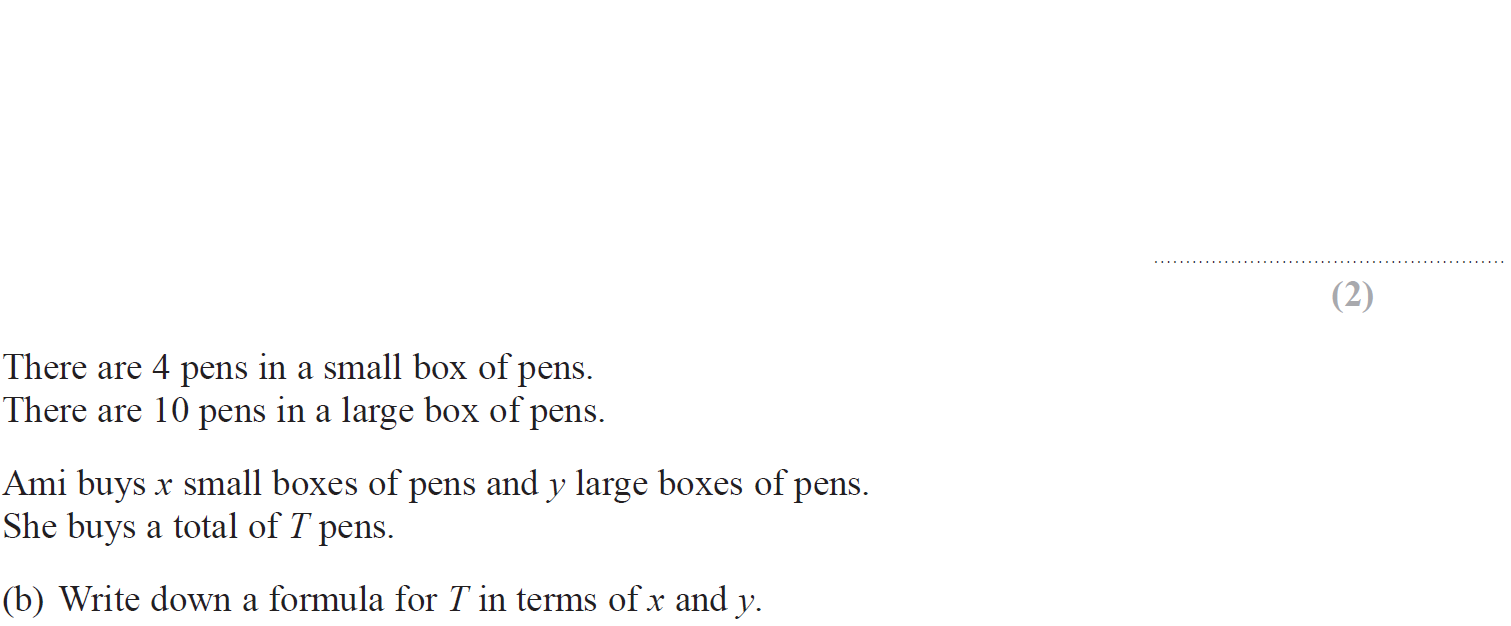 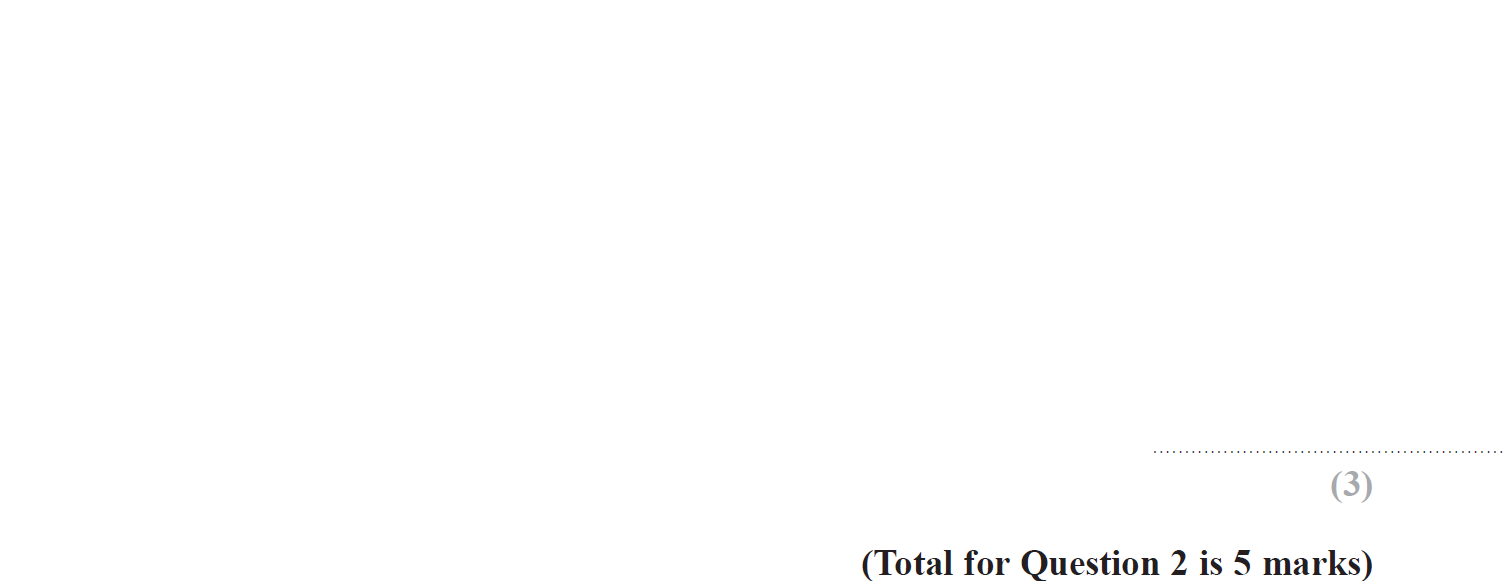 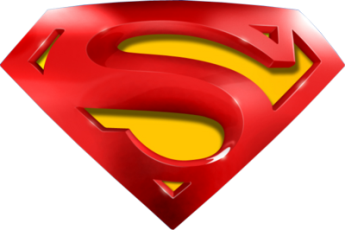 May 2016 3H Q2
Substitution
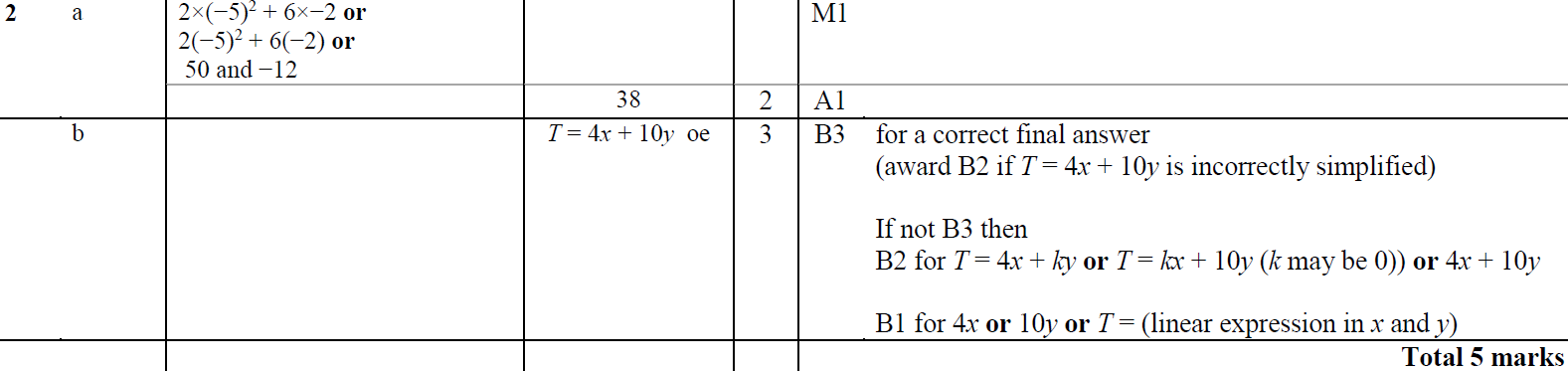 A
B
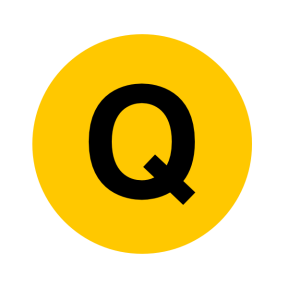 May 2016 3HR Q2
Substitution
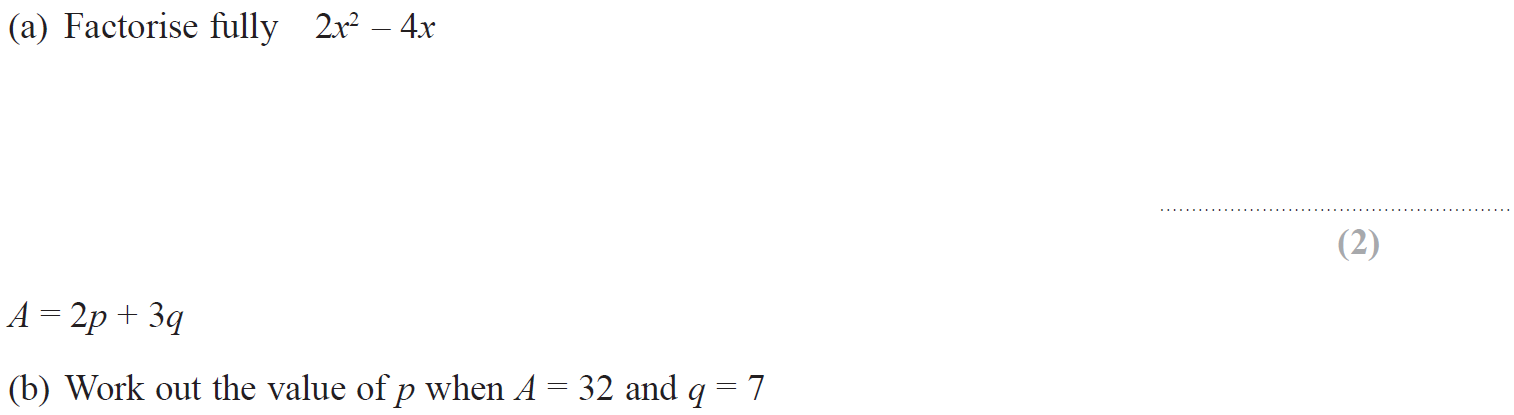 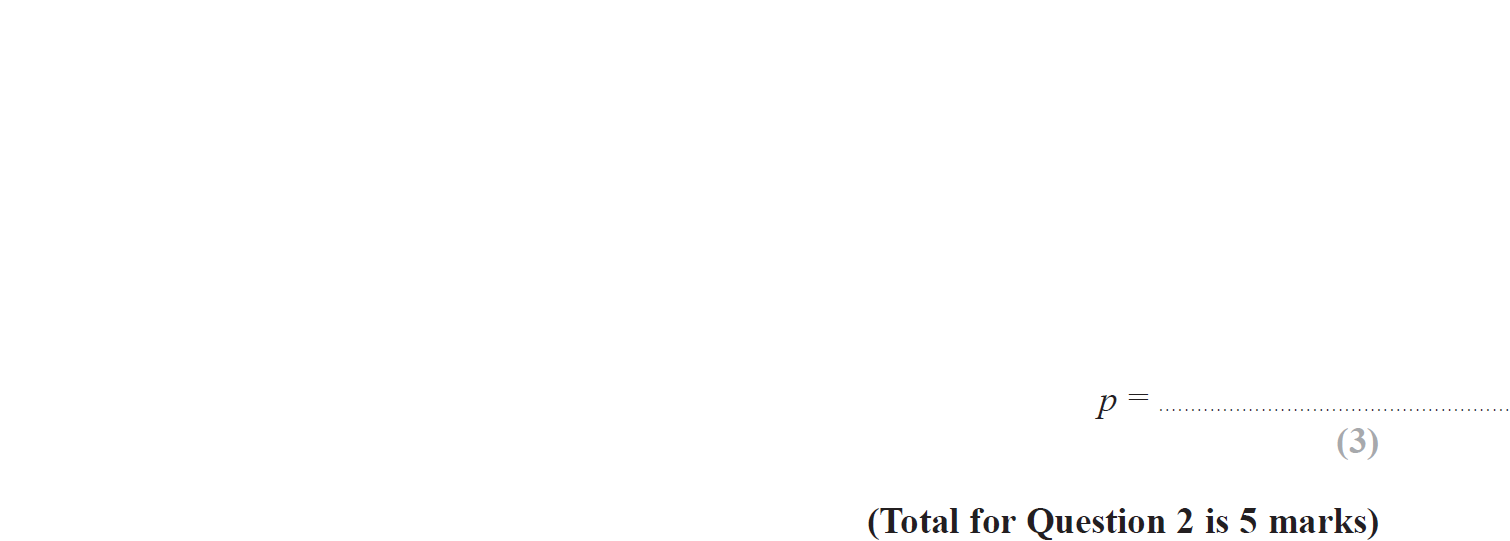 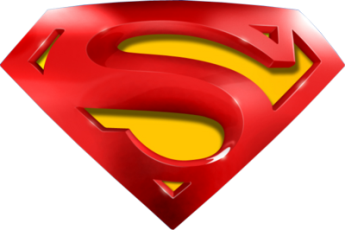 May 2016 3HR Q2
Substitution
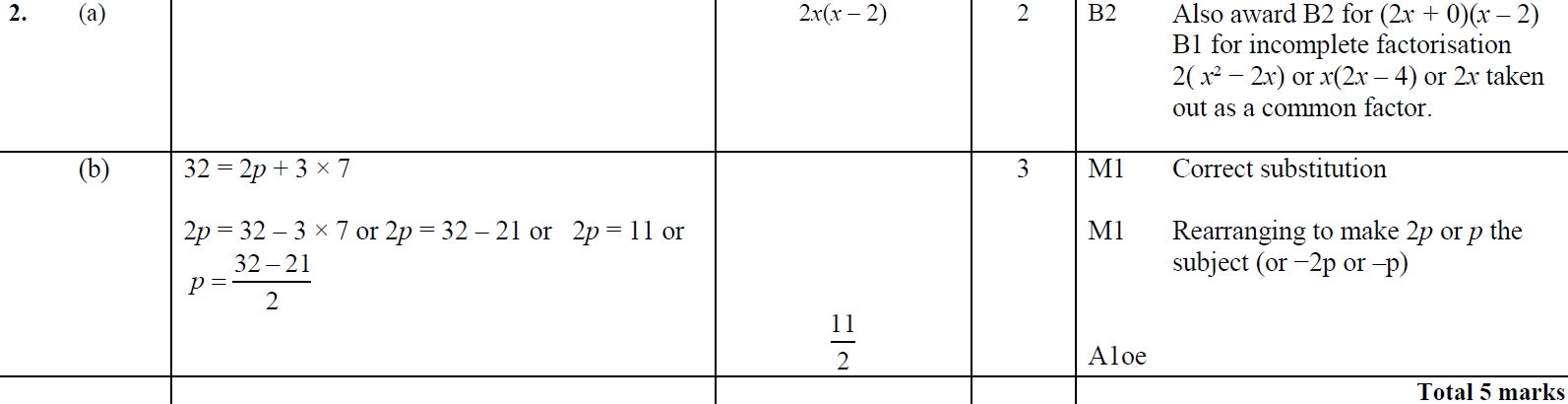 A
B
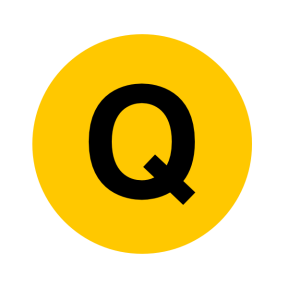 Jan 2017 3H Q5
Substitution
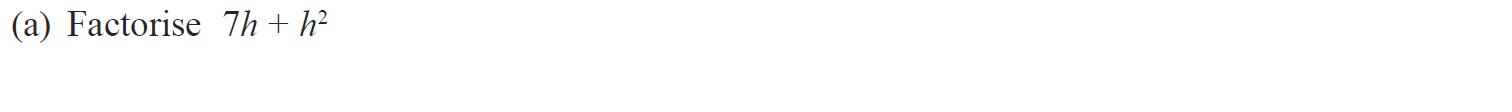 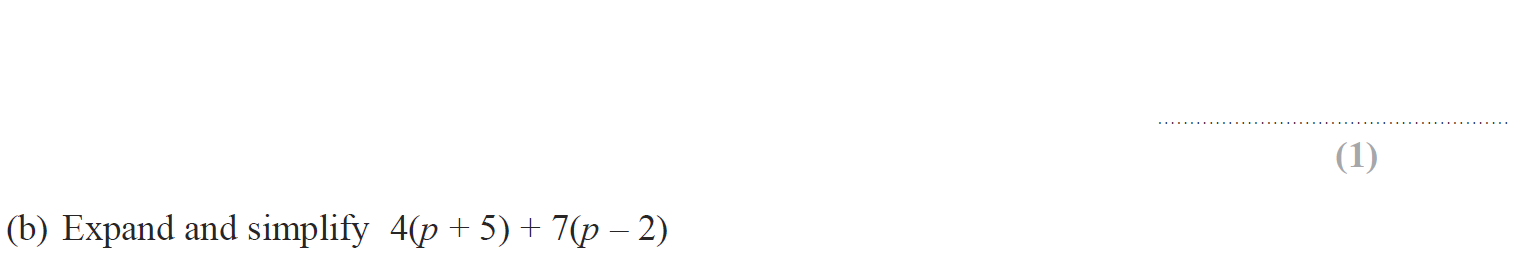 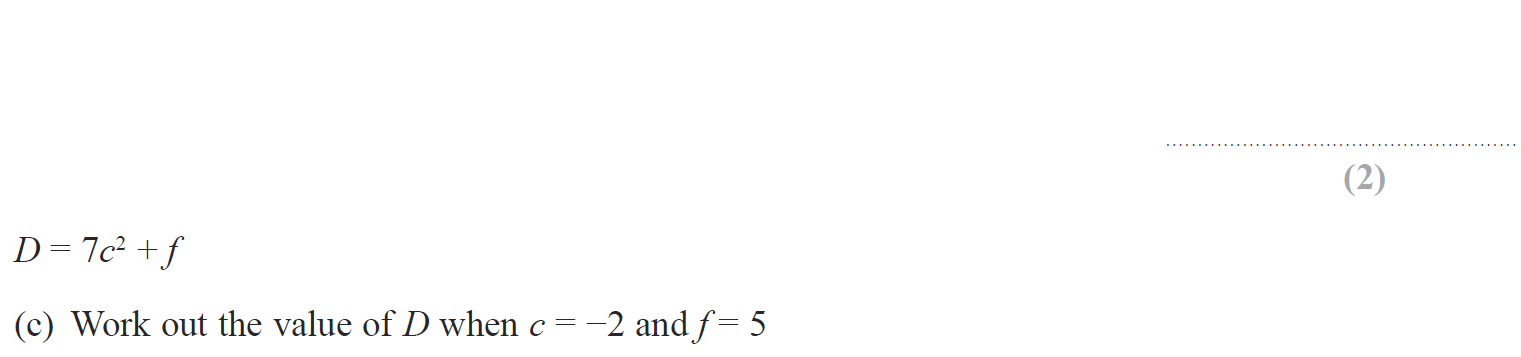 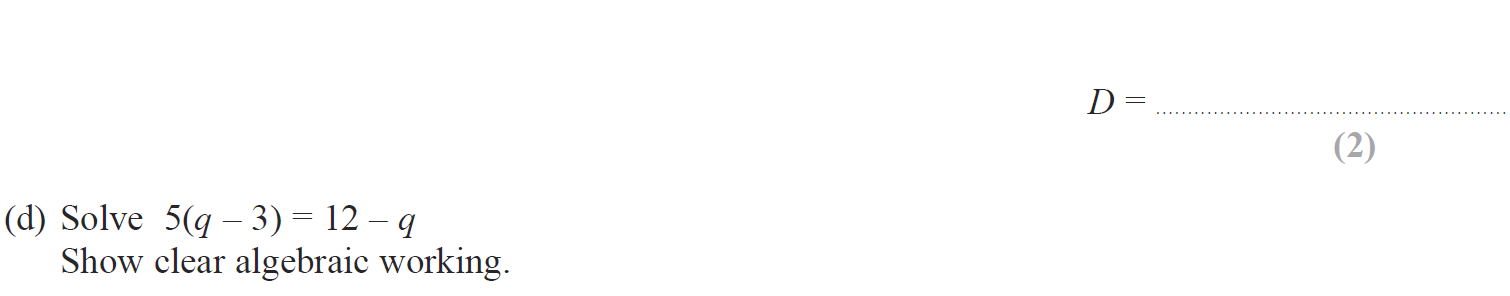 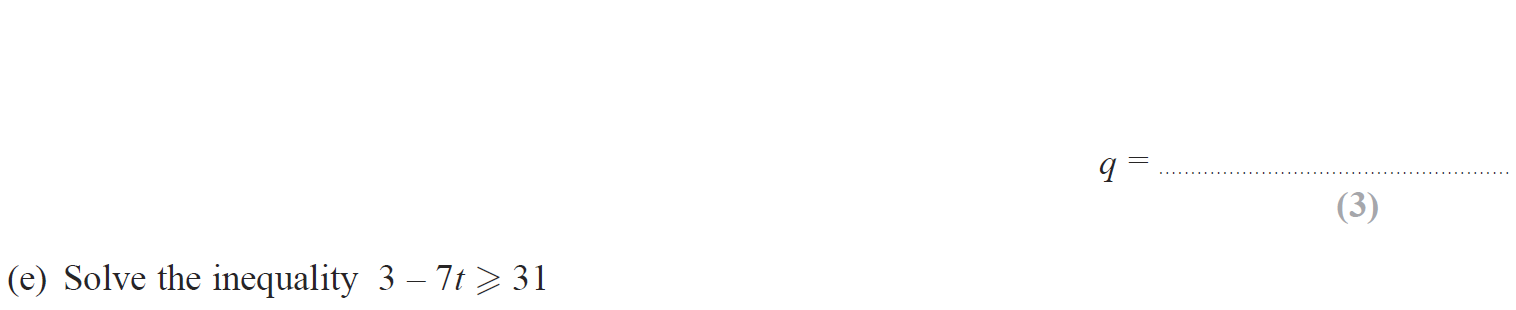 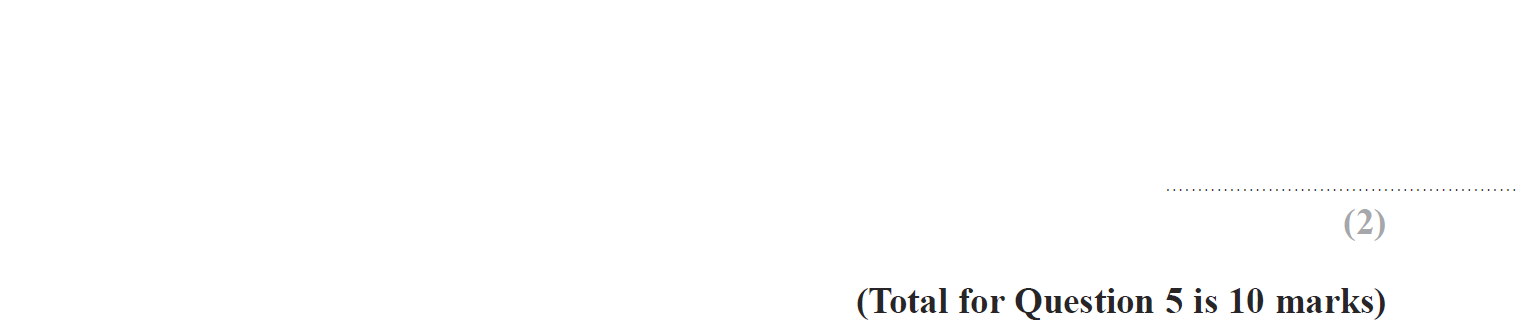 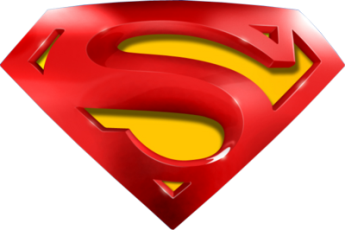 Jan 2017 3H Q5
Substitution
A
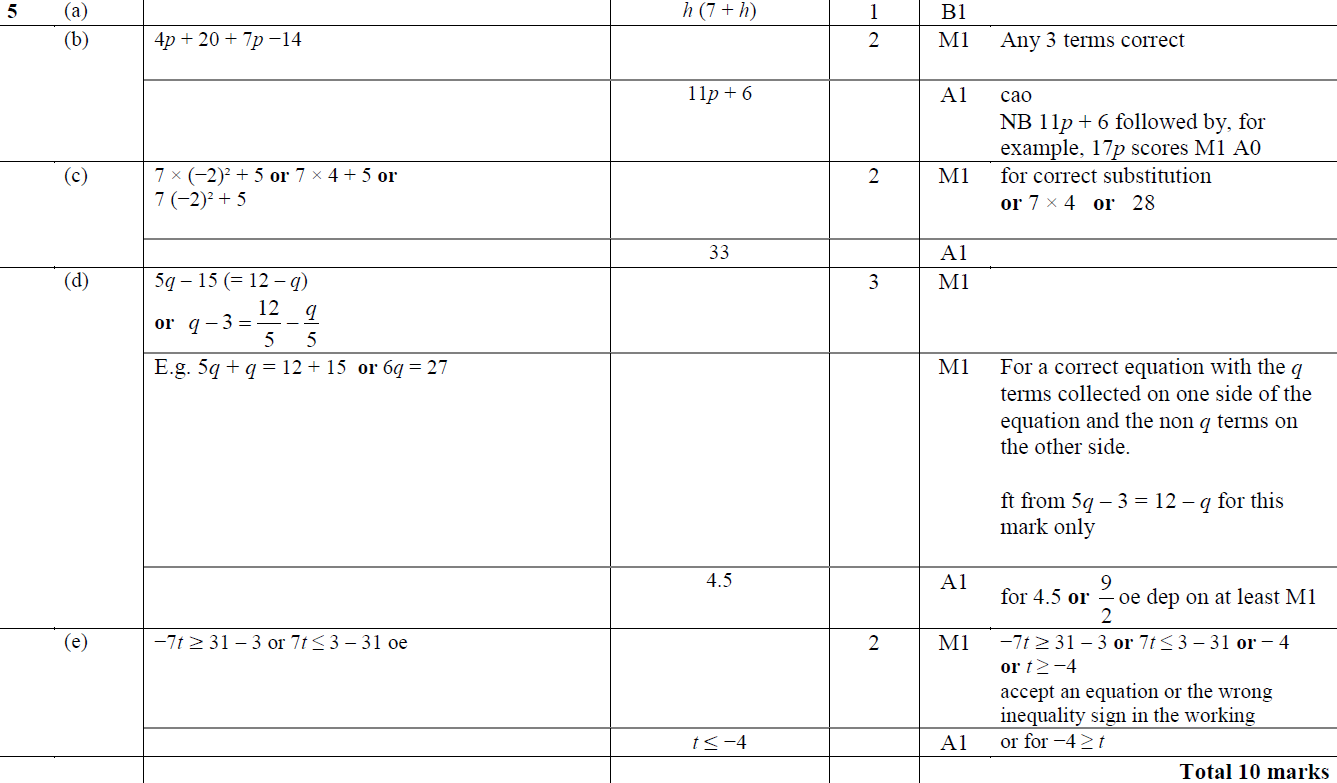 B
C
D
E
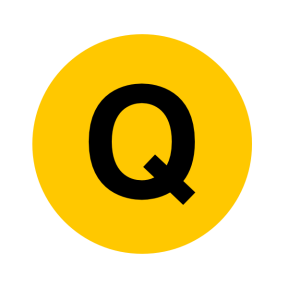 Jan 2017 4HR Q7
Substitution
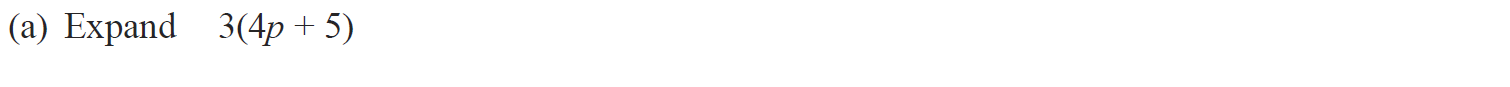 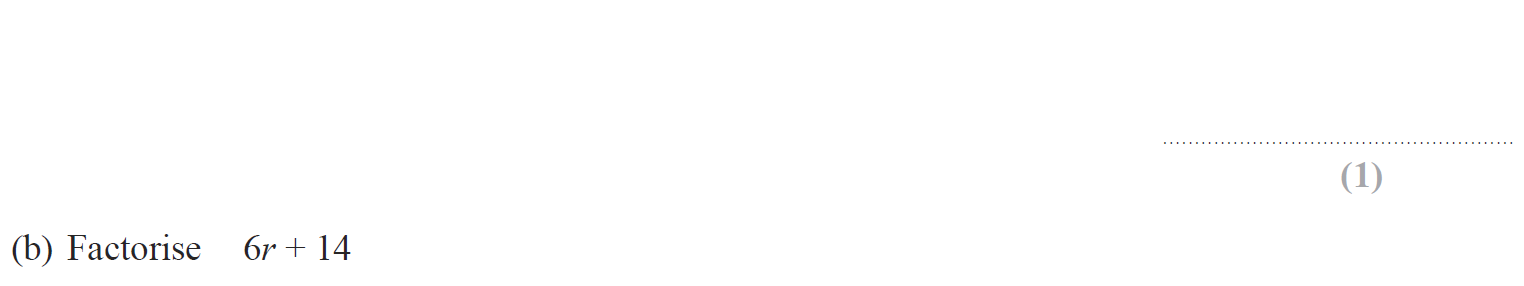 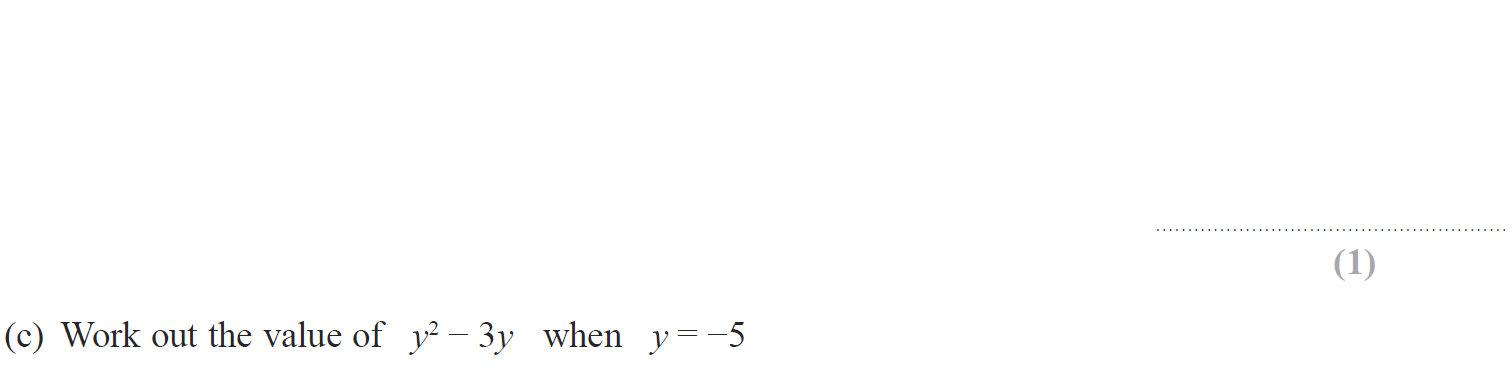 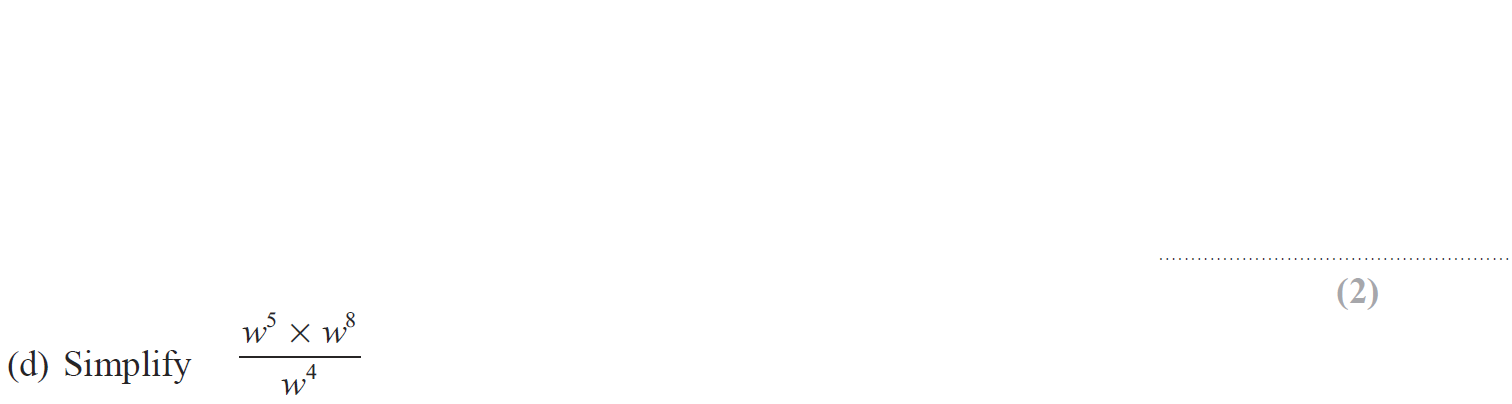 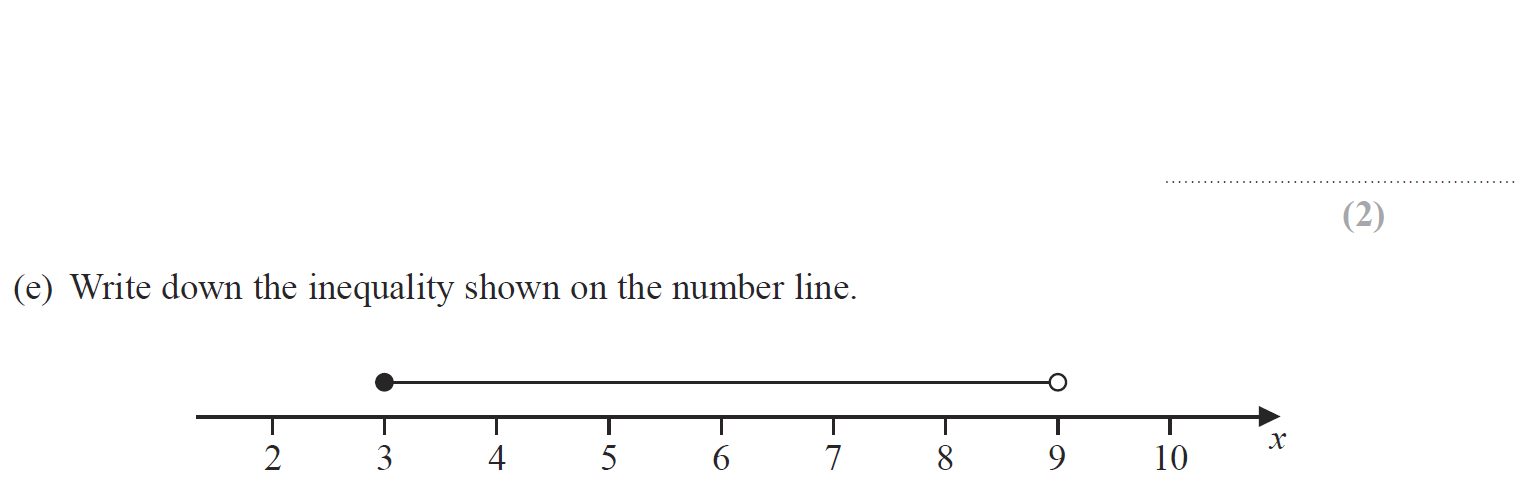 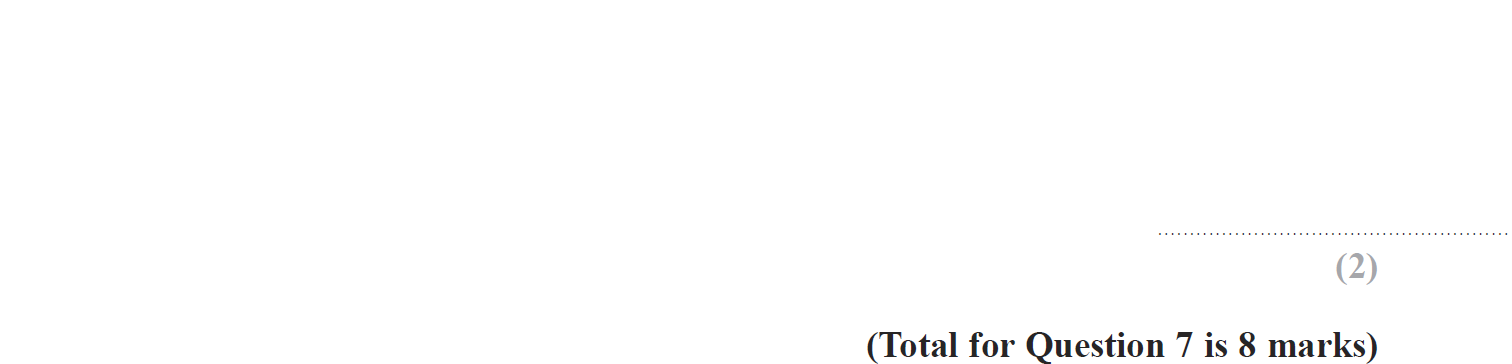 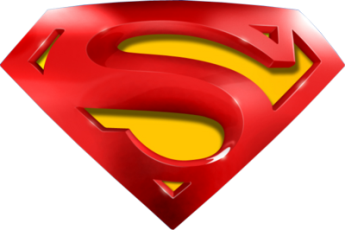 Jan 2017 4HR Q7
Substitution
A
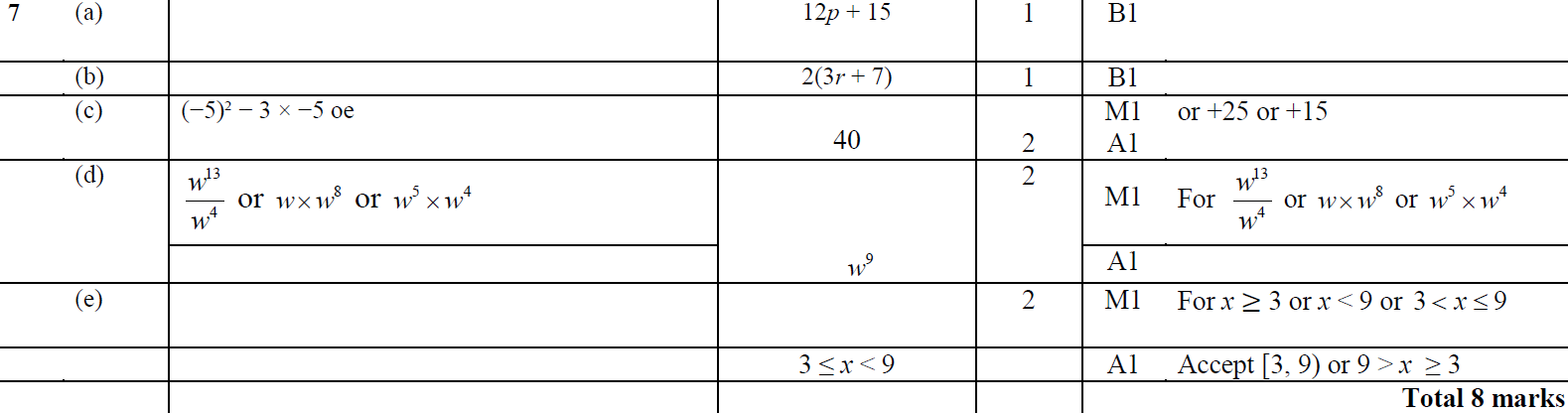 B
C
D
E
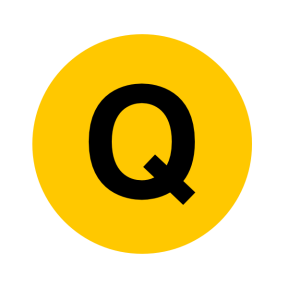 May 2017 3H Q1
Substitution
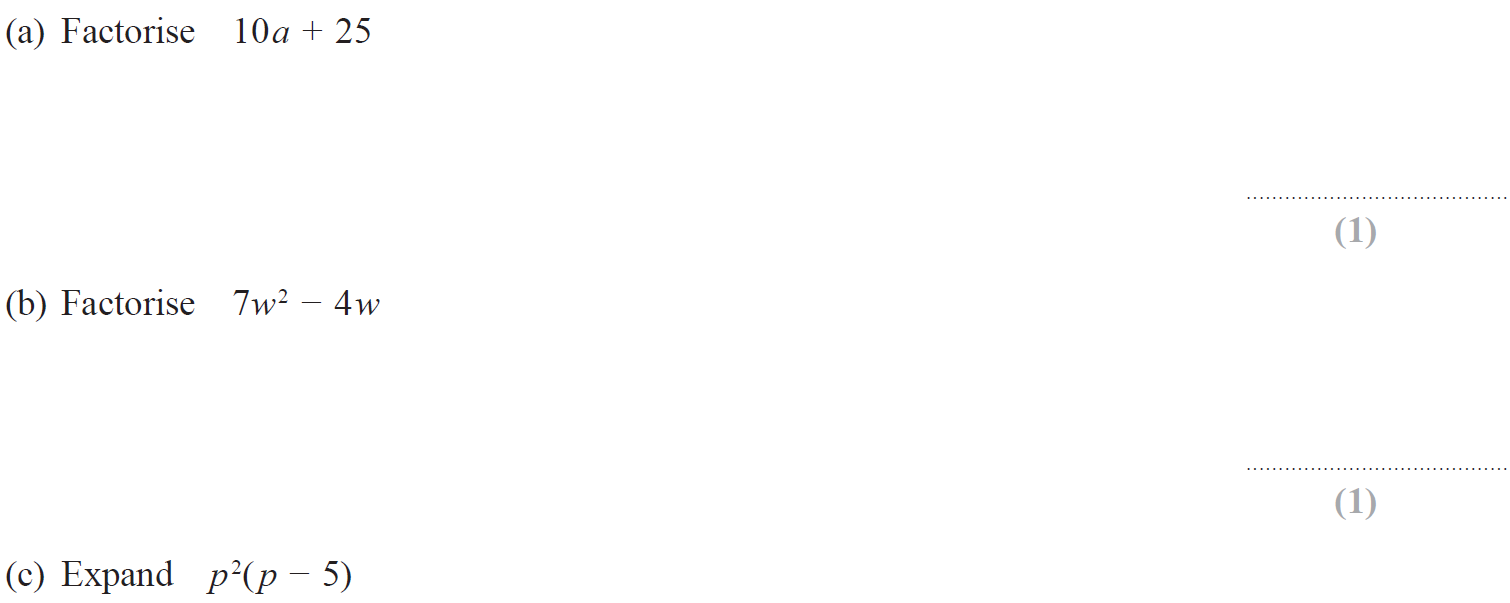 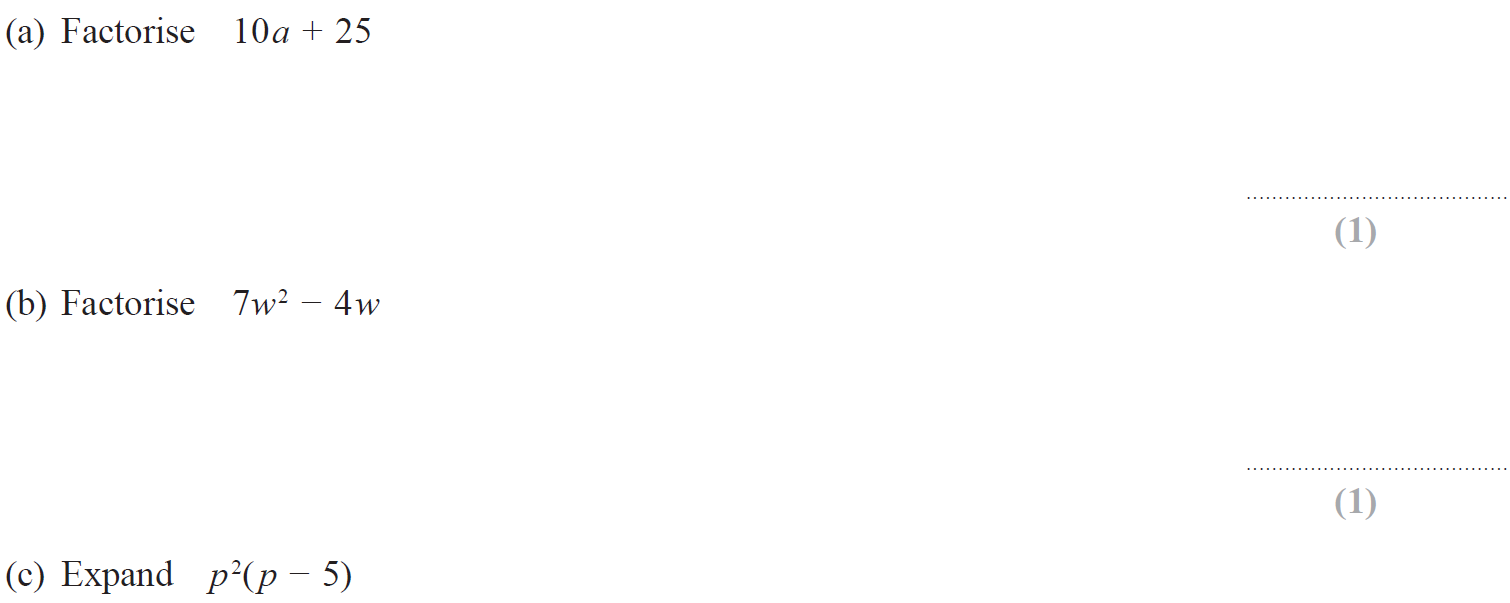 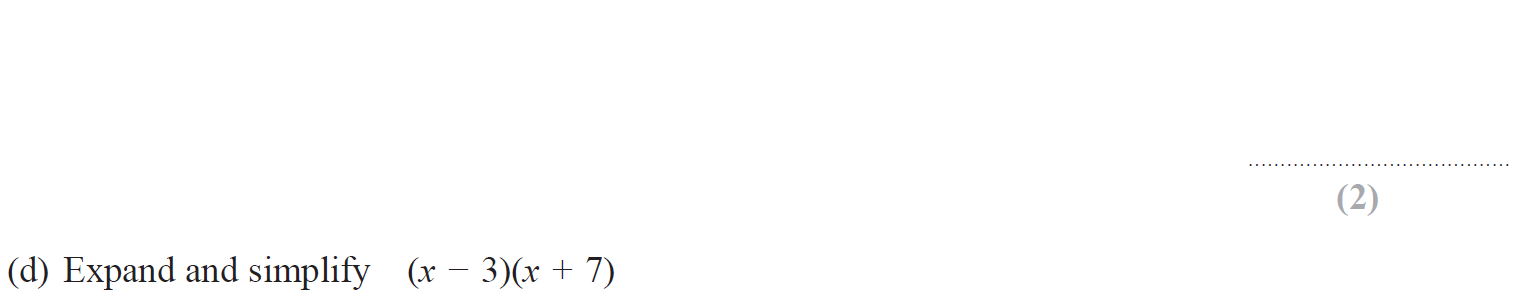 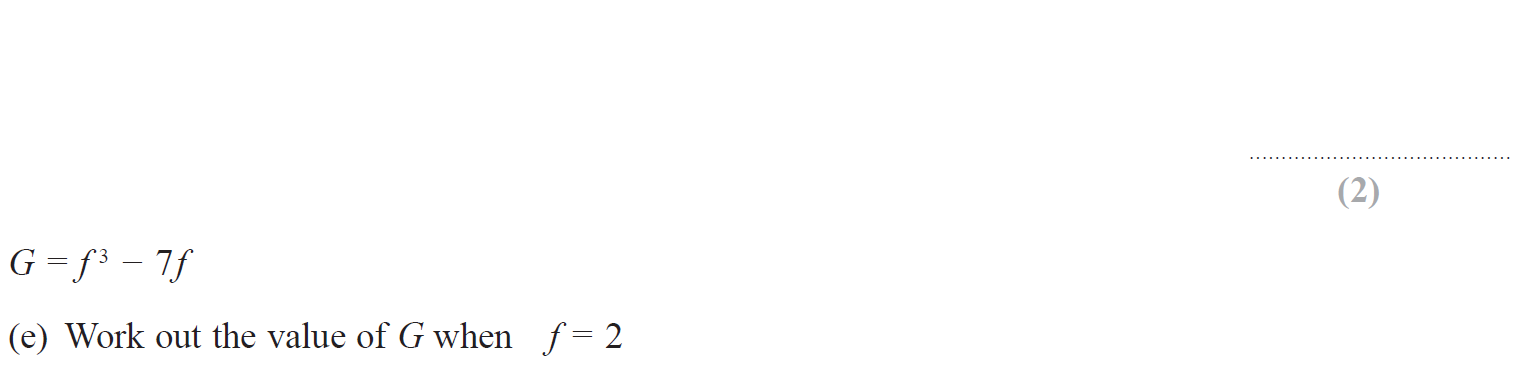 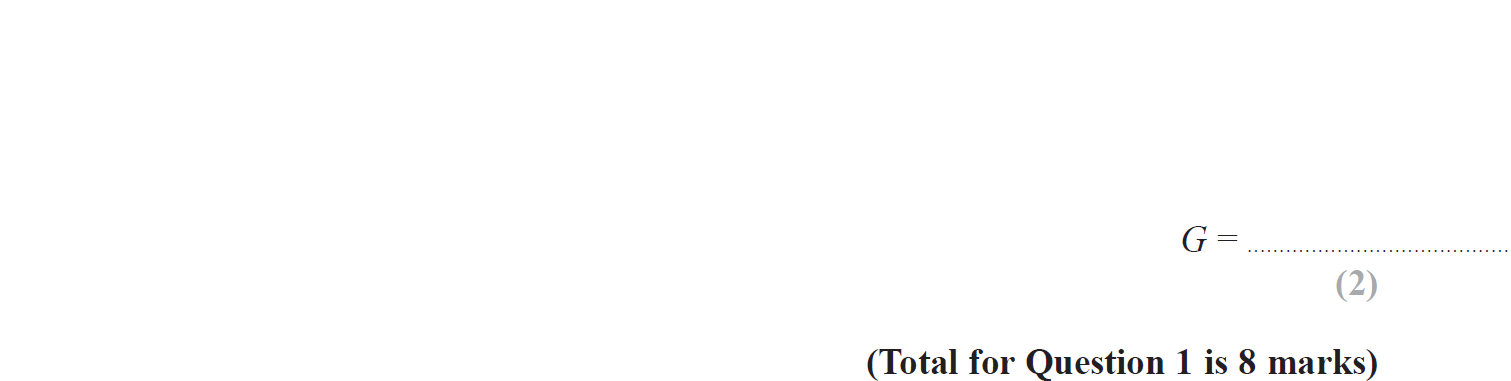 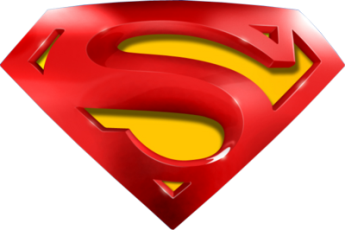 May 2017 3H Q1
Substitution
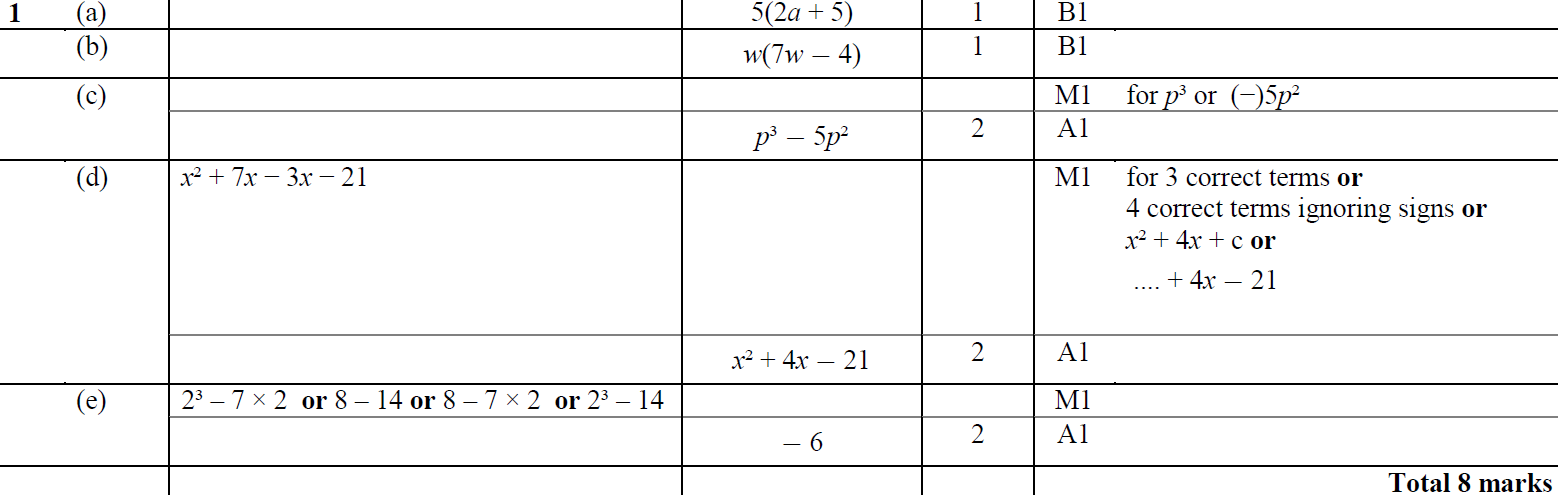 A
B
C
D
E
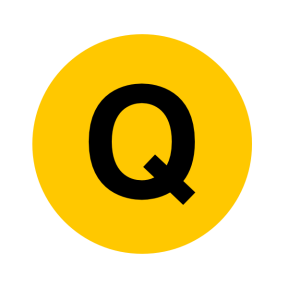 June 2017 4H Q2
Substitution
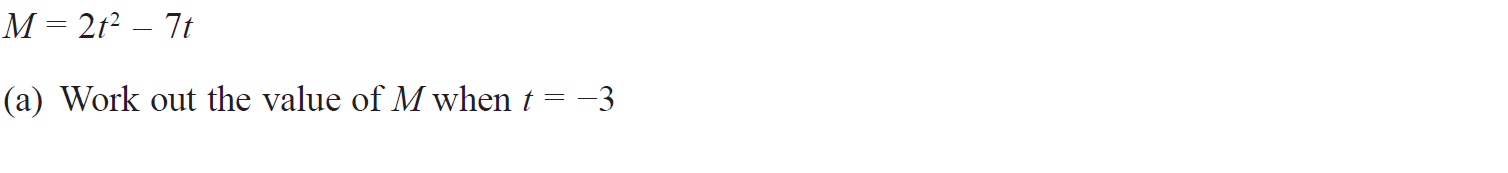 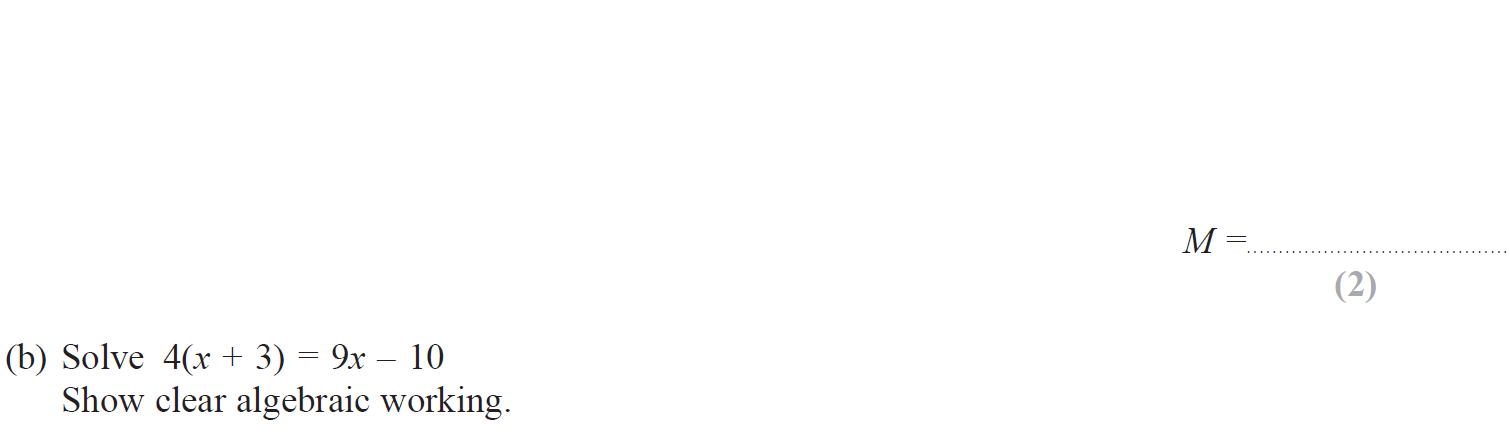 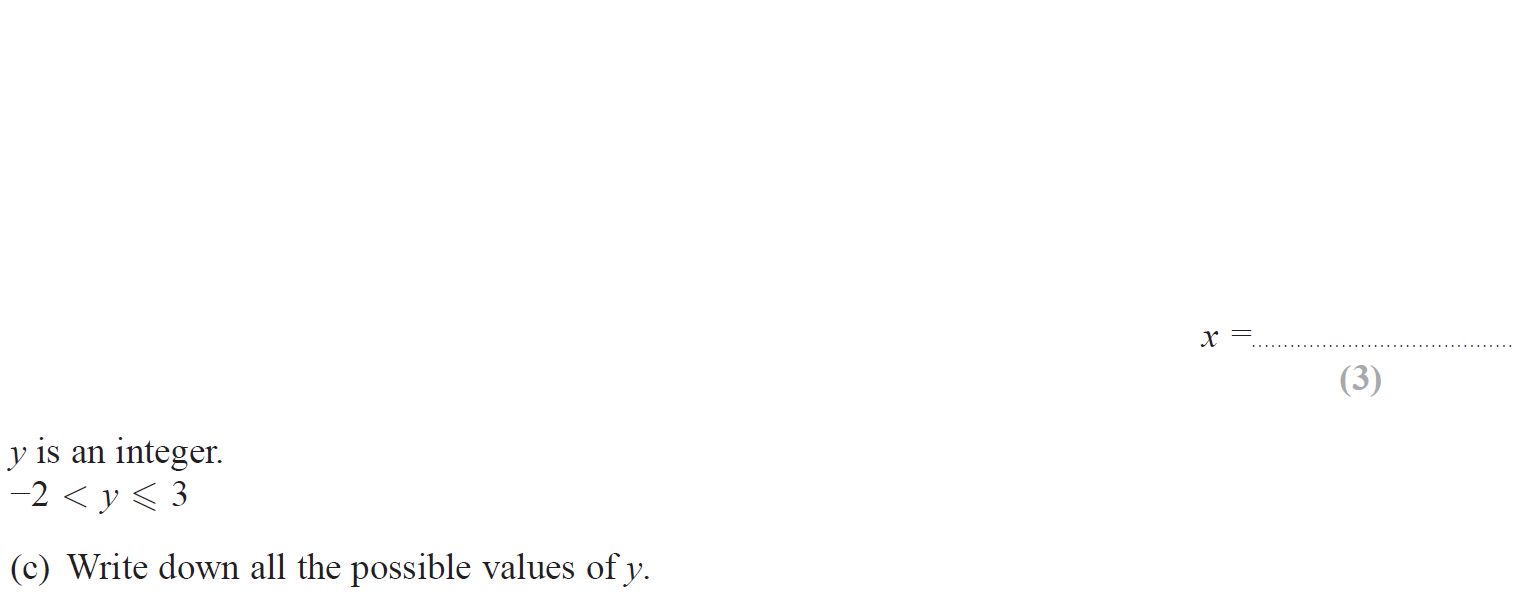 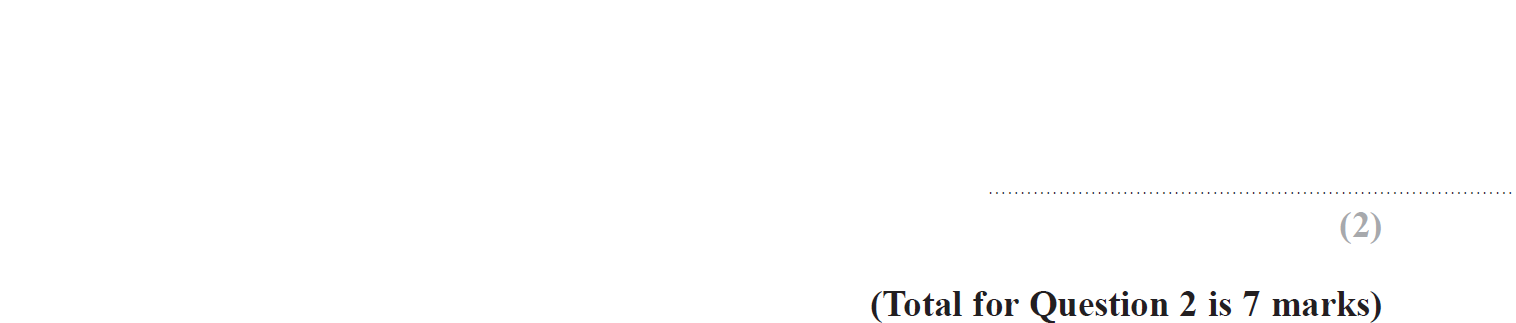 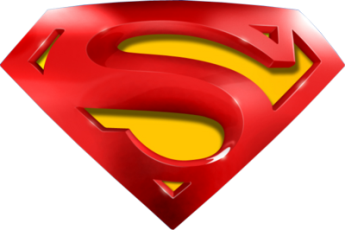 June 2017 4H Q2
Substitution
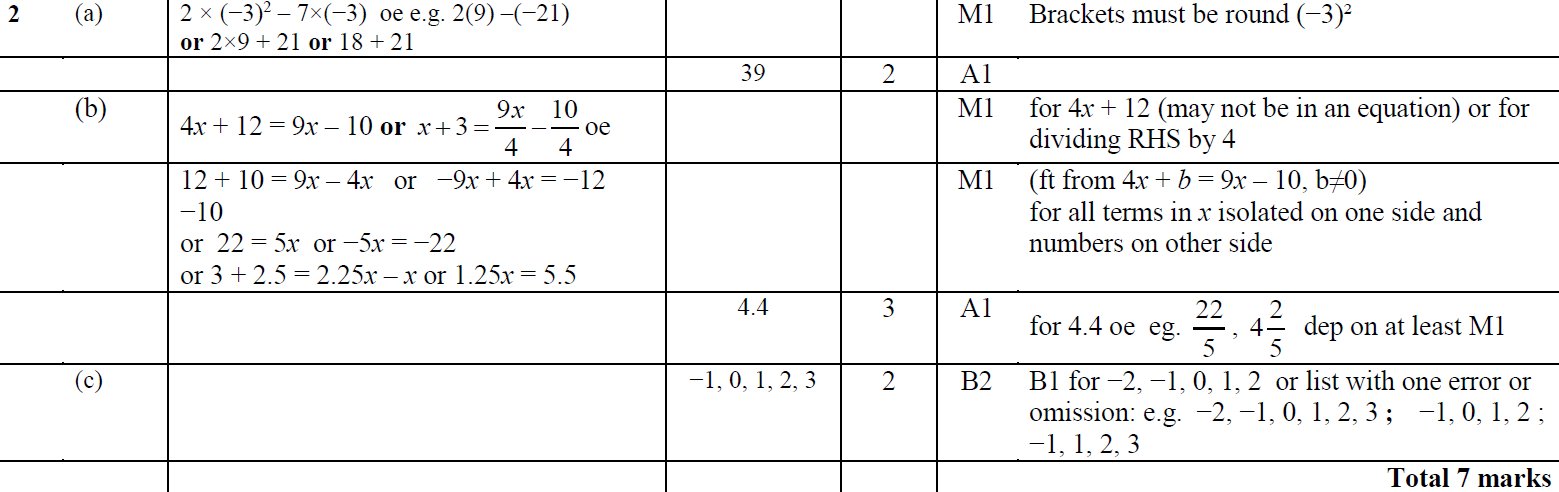 A
B
C
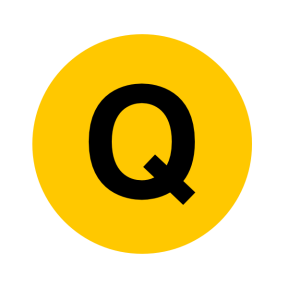 May 2017 3HR Q1
Substitution
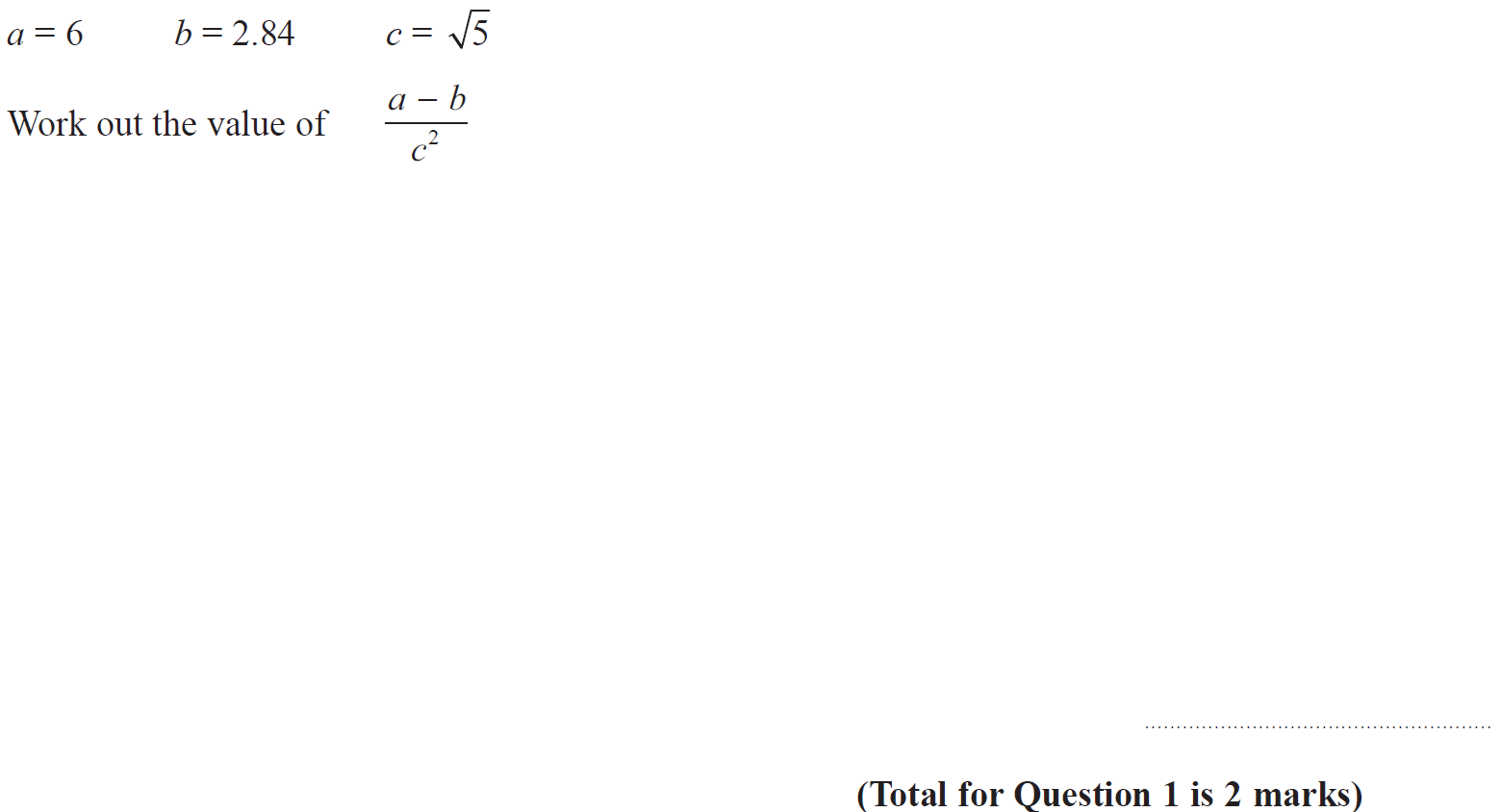 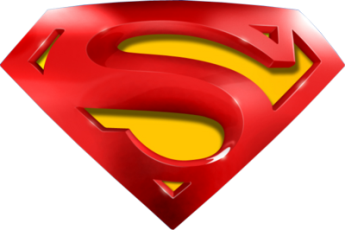 May 2017 3HR Q1
Substitution
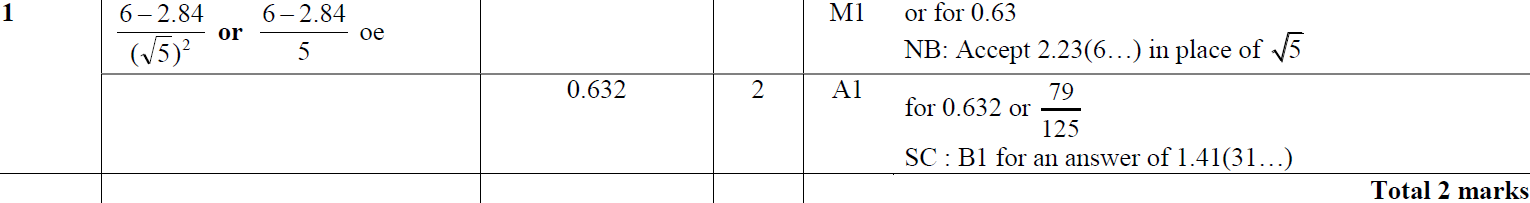 A
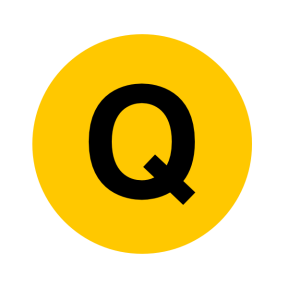 Jan 2018 3H Q3
Substitution
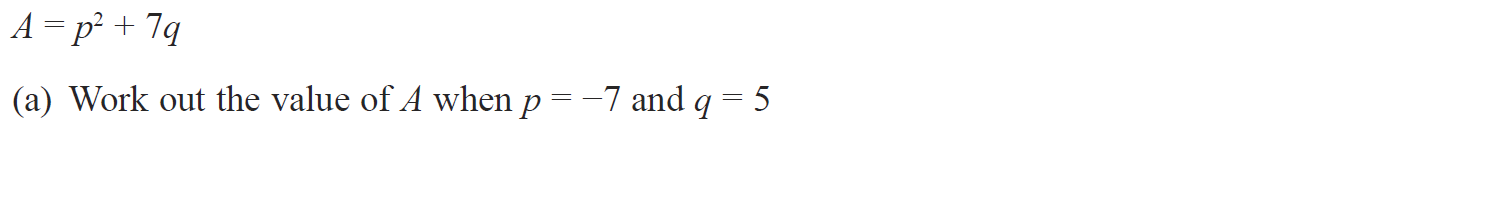 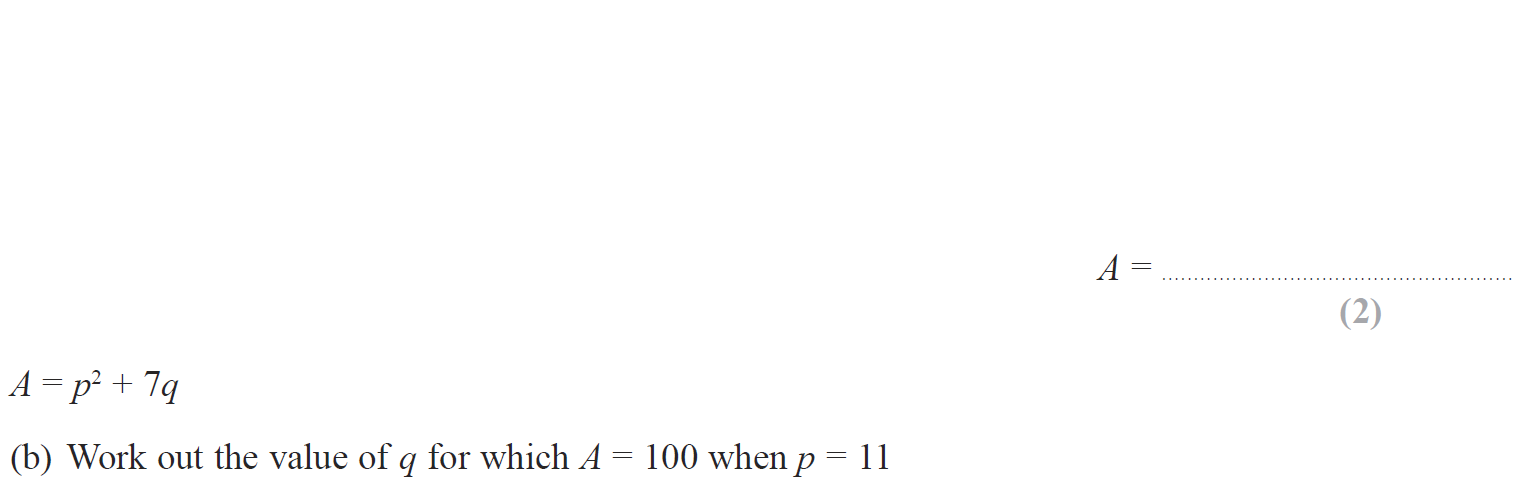 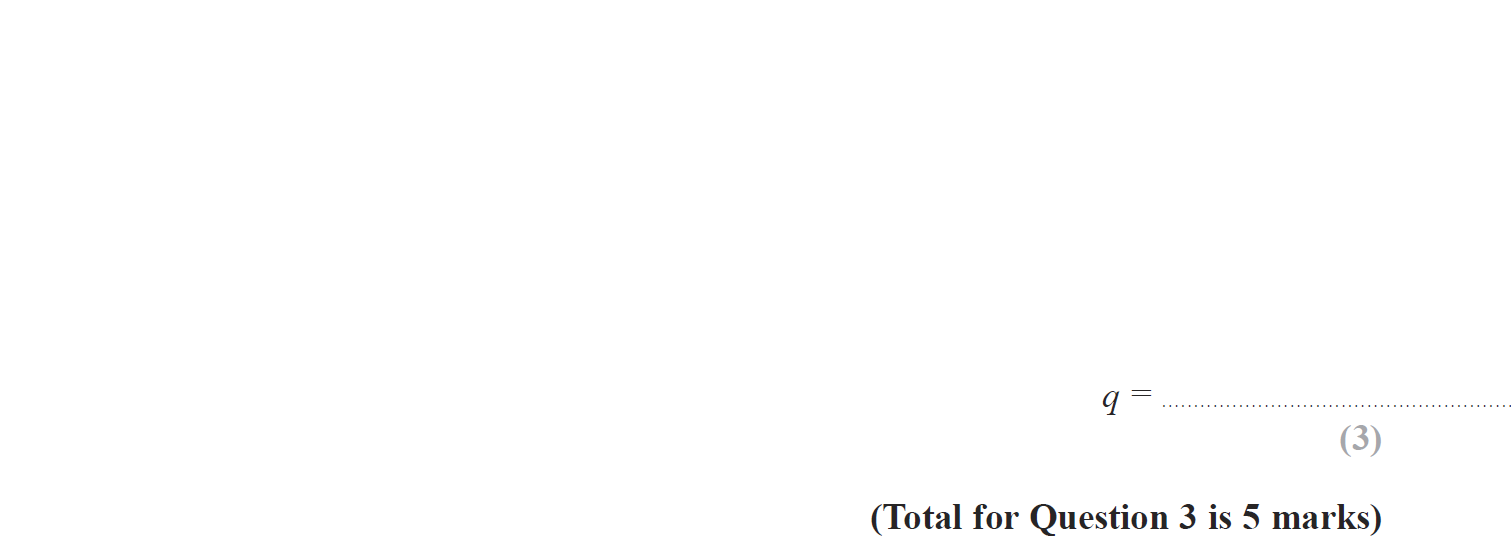 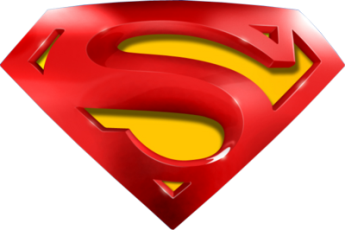 Jan 2018 3H Q3
Substitution
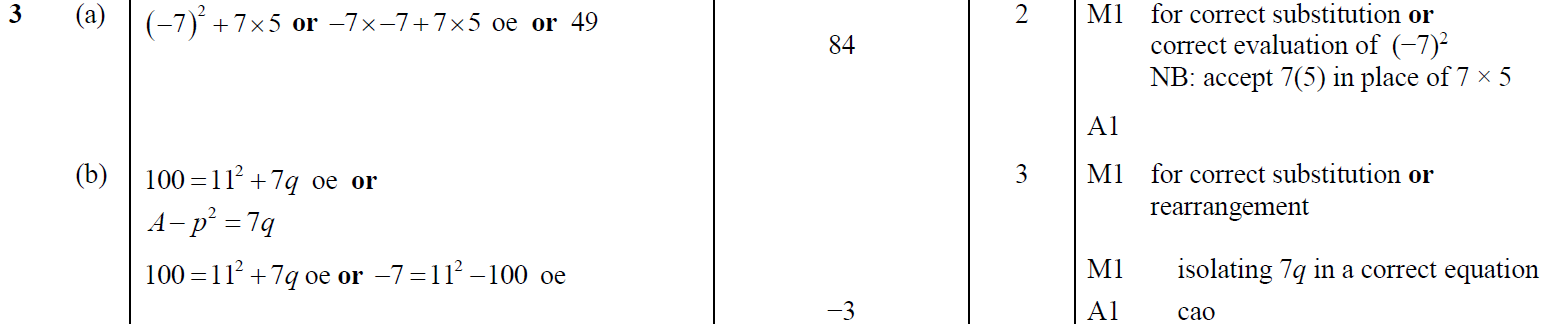 A
B
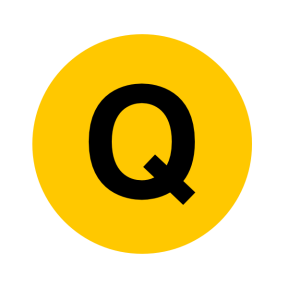 Jan 2018 3HR Q4
Substitution
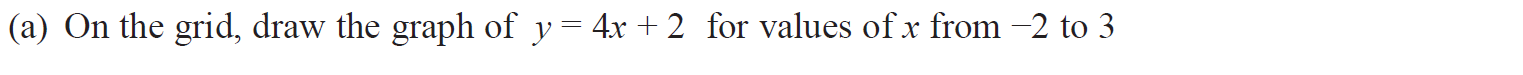 Show (a)
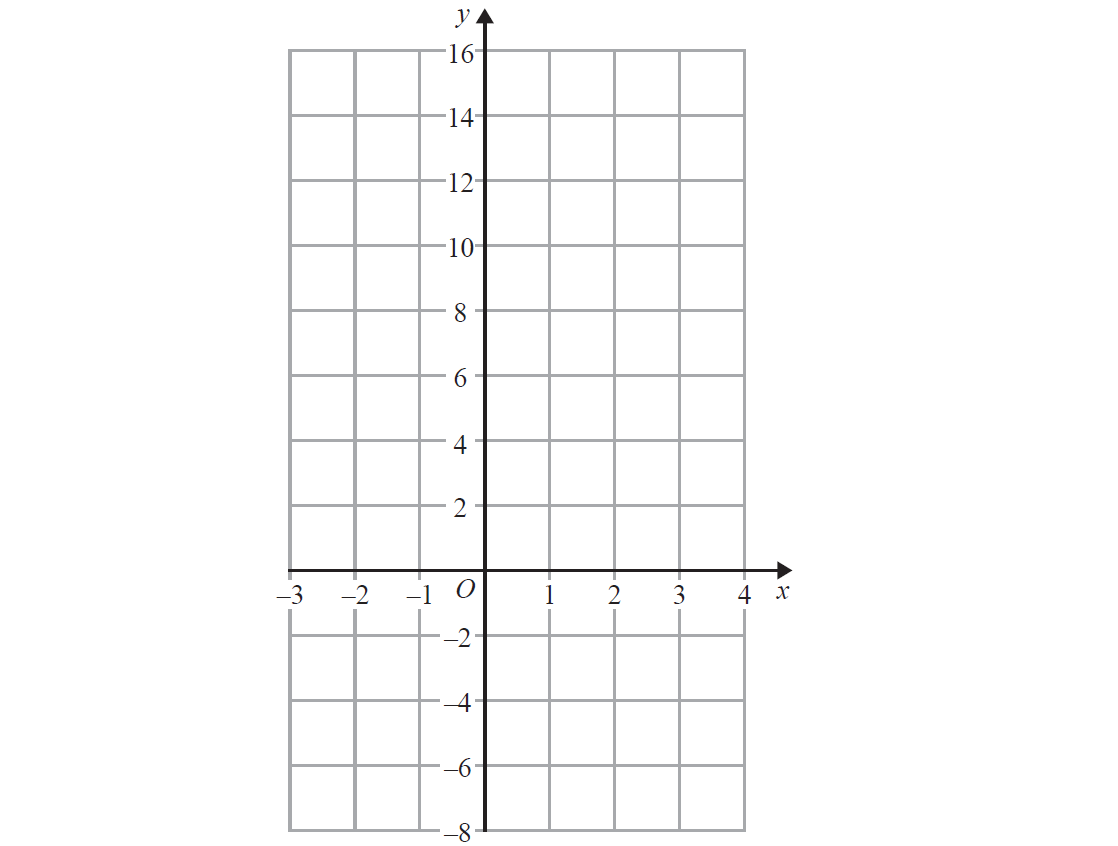 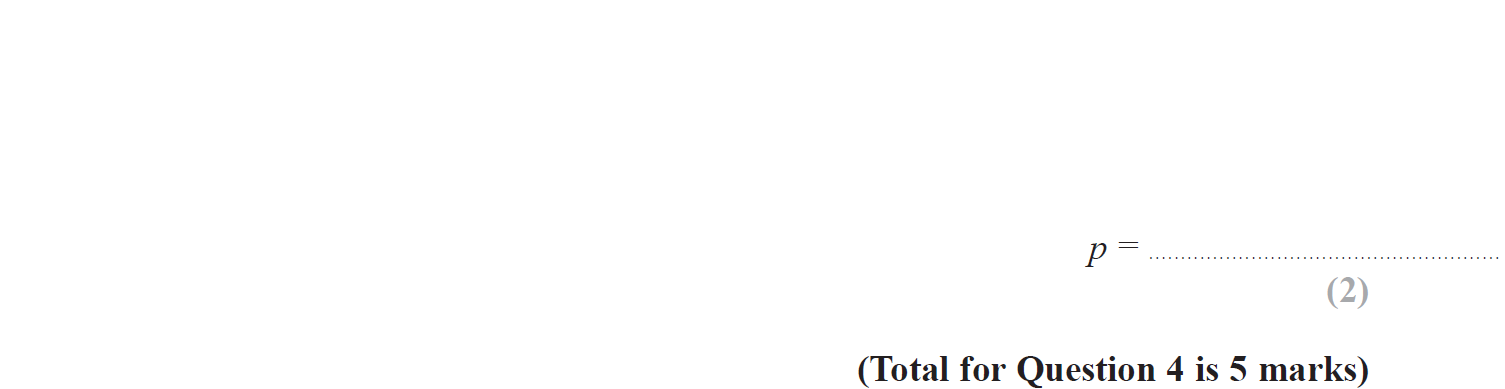 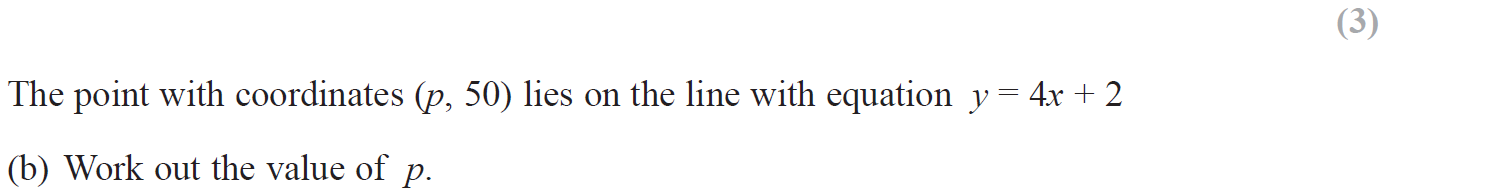 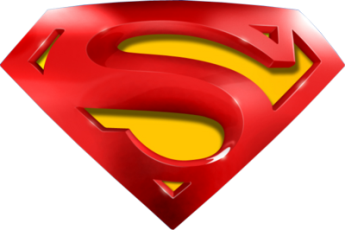 Jan 2018 3HR Q4
Substitution
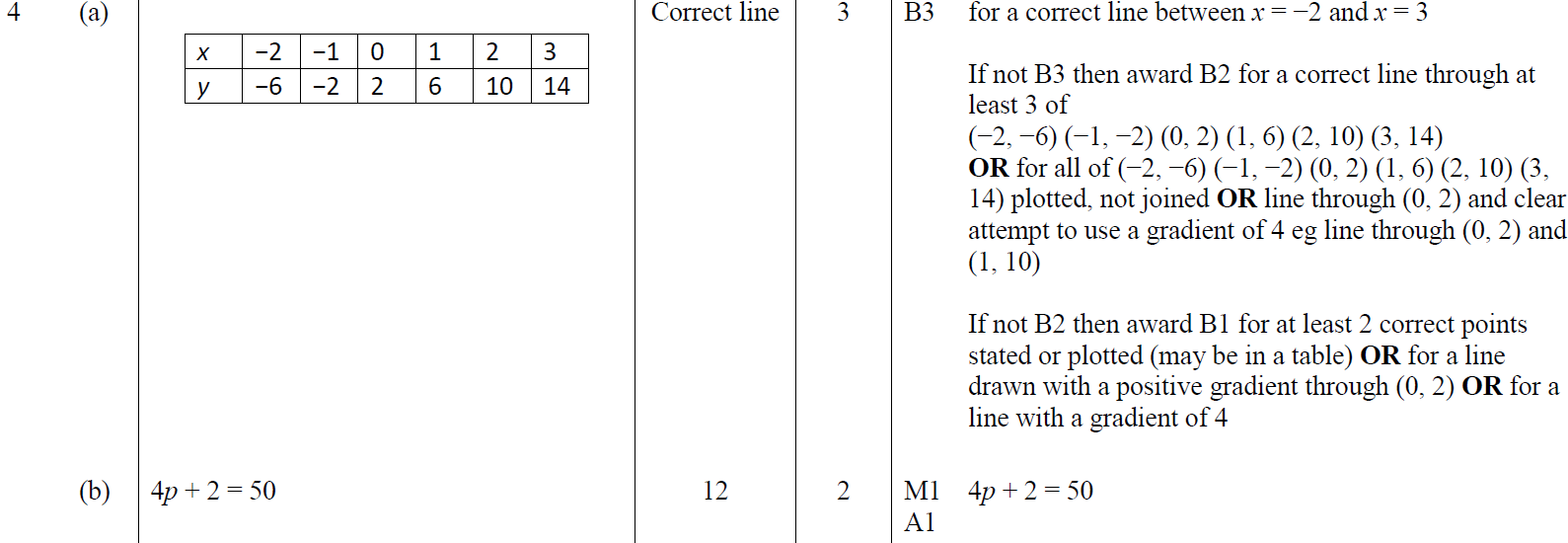 A
B
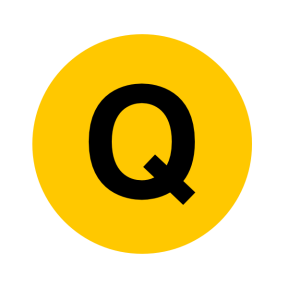